Seðlabanki Íslands
Fjármálastöðugleiki 2015/1

Myndir
Fjármálalífið: Horfur og helstu áhættuþættir
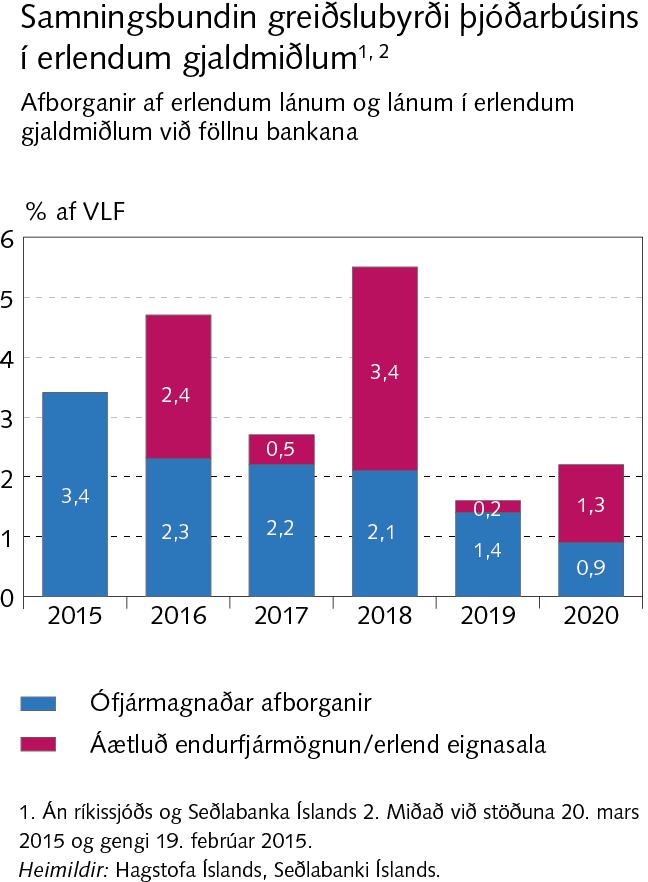 Fjármálalífið: Horfur og helstu áhættuþættir
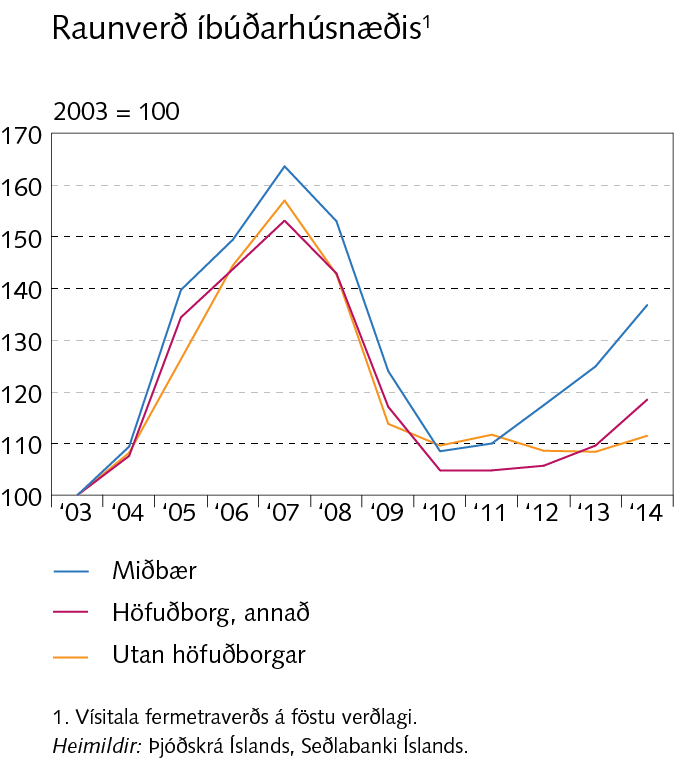 Fjármálalífið: Horfur og helstu áhættuþættir
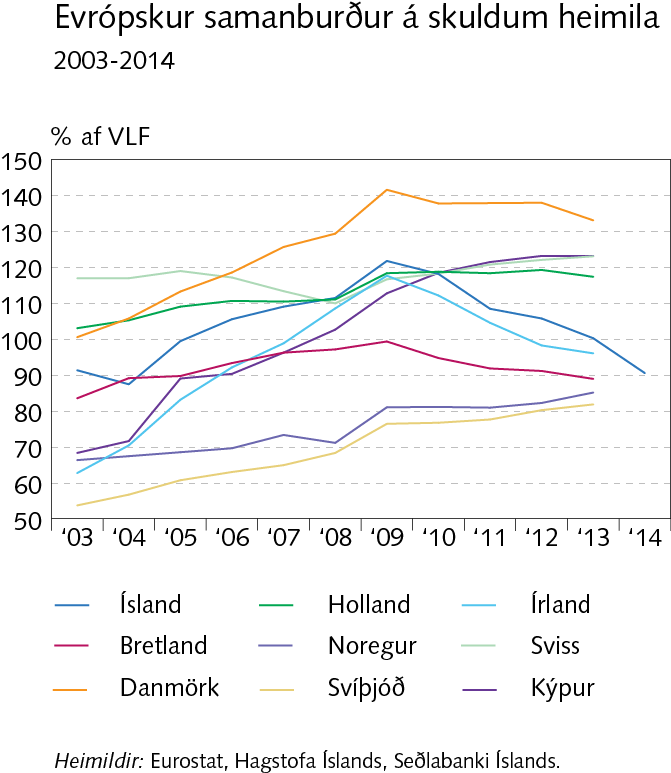 Fjármálalífið: Horfur og helstu áhættuþættir
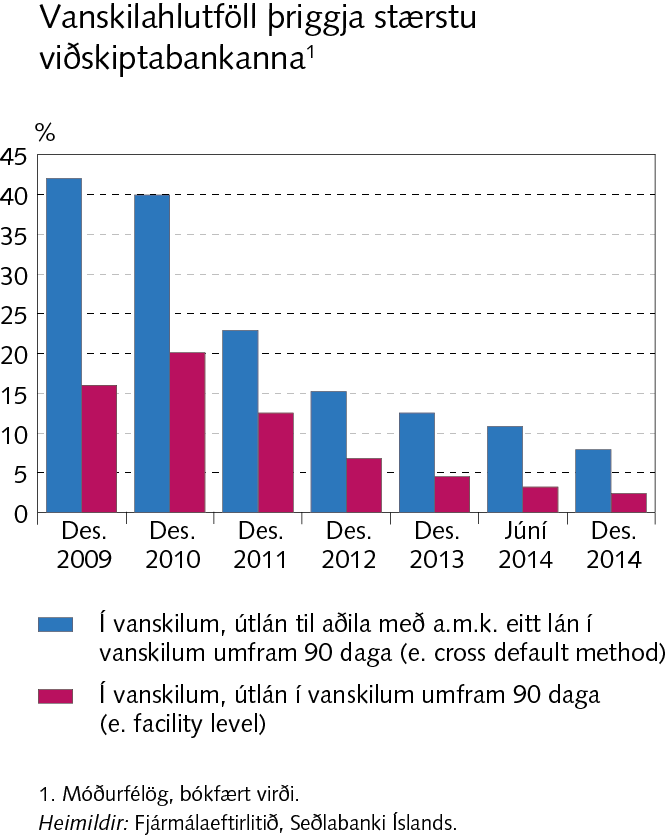 Fjármálalífið: Horfur og helstu áhættuþættir
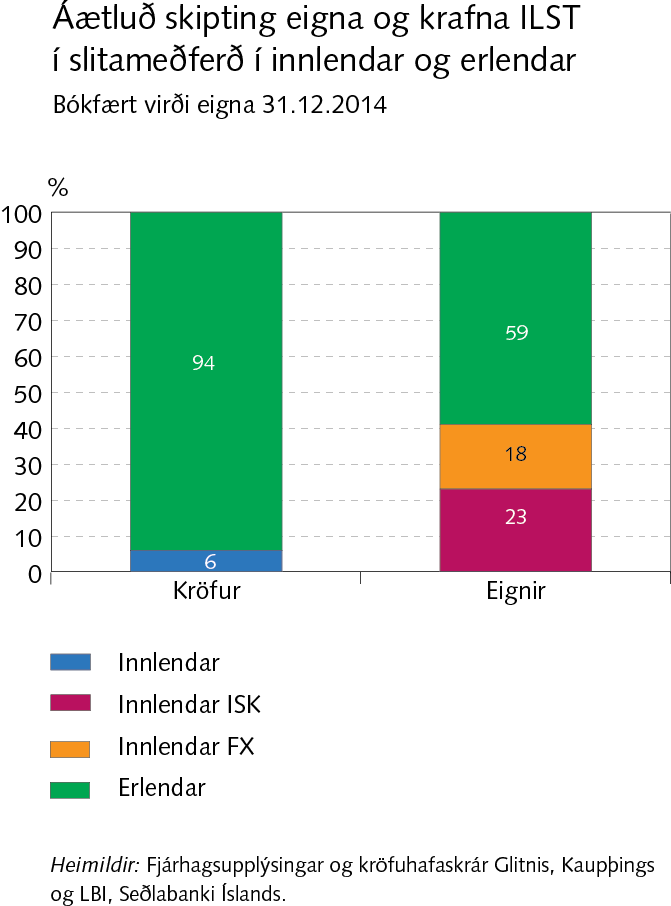 Fjármálalífið: Horfur og helstu áhættuþættir
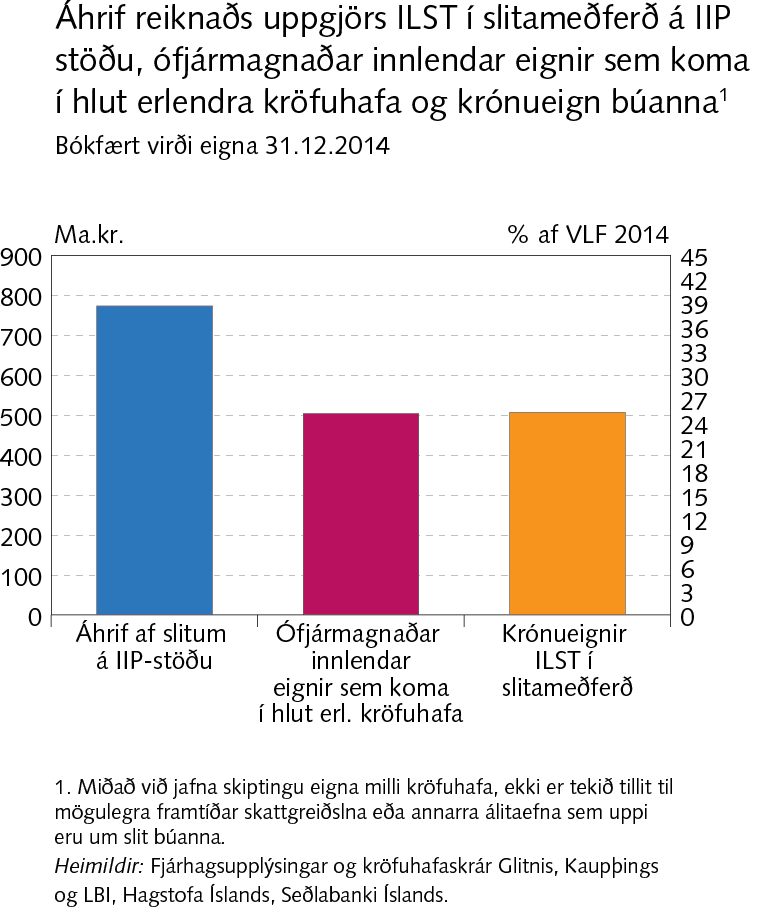 I Efnahagslegt umhverfi
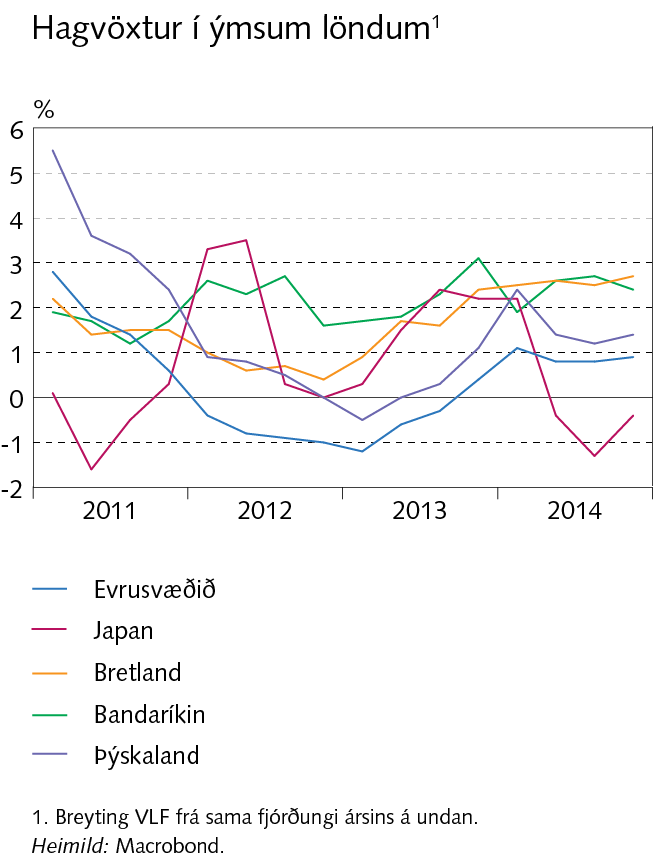 I Efnahagslegt umhverfi
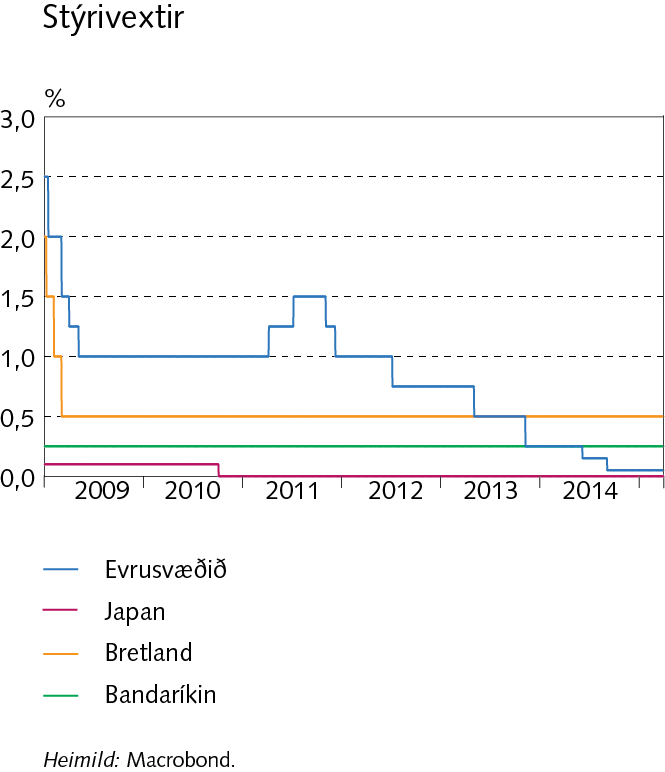 I Efnahagslegt umhverfi
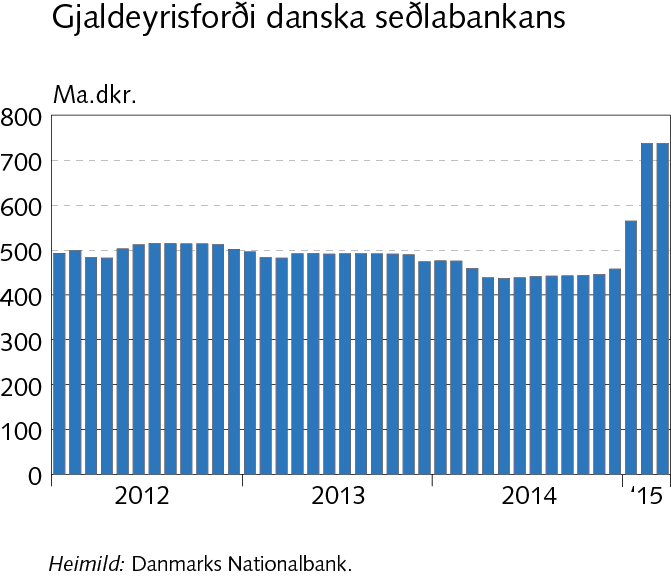 I Efnahagslegt umhverfi
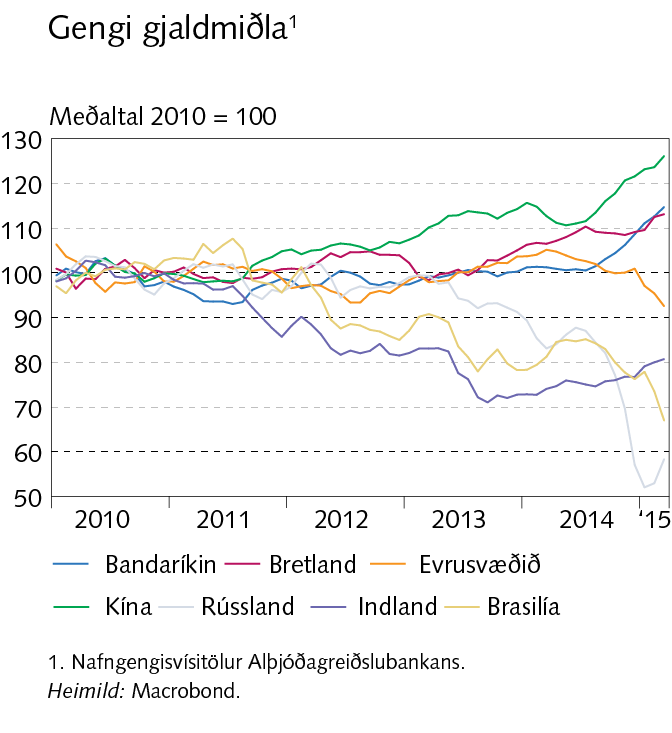 I Efnahagslegt umhverfi
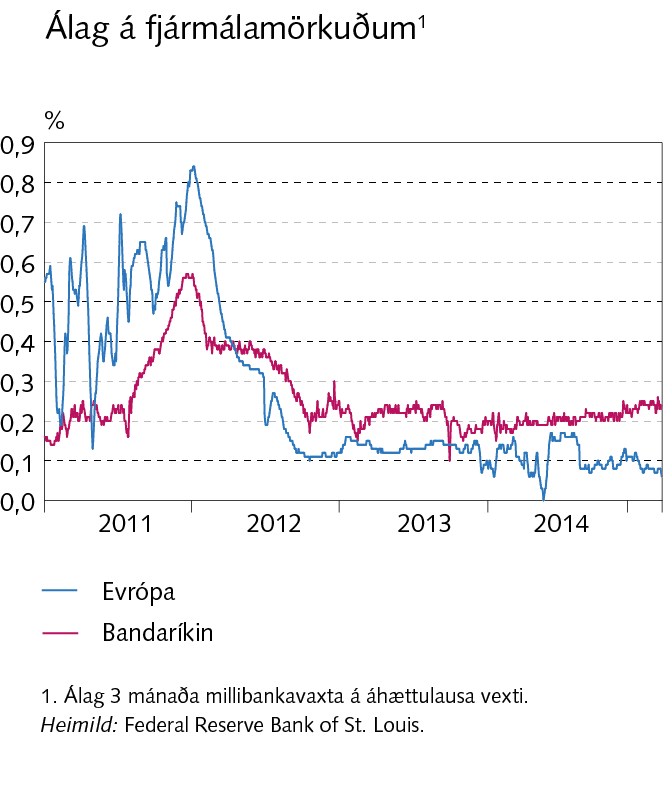 I Efnahagslegt umhverfi
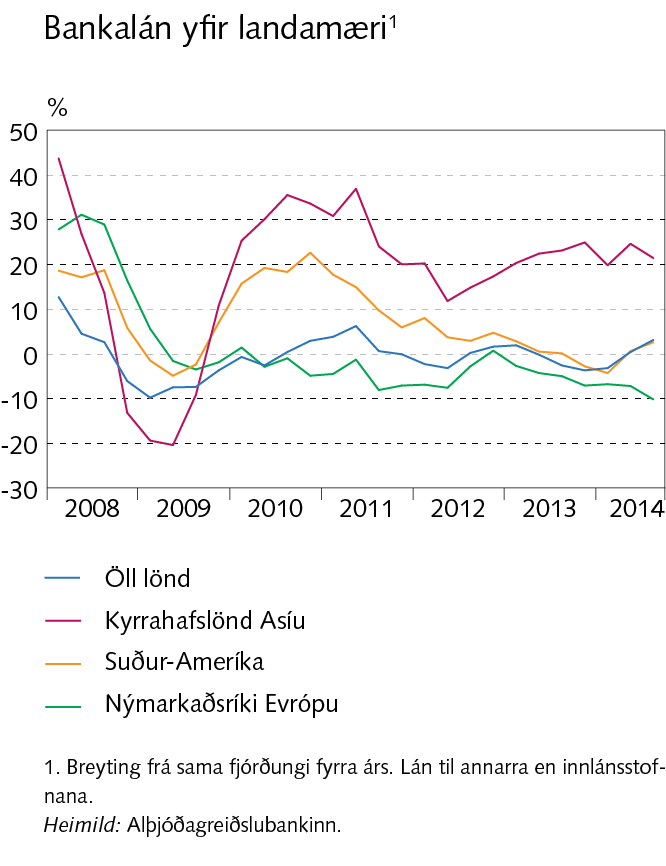 I Efnahagslegt umhverfi
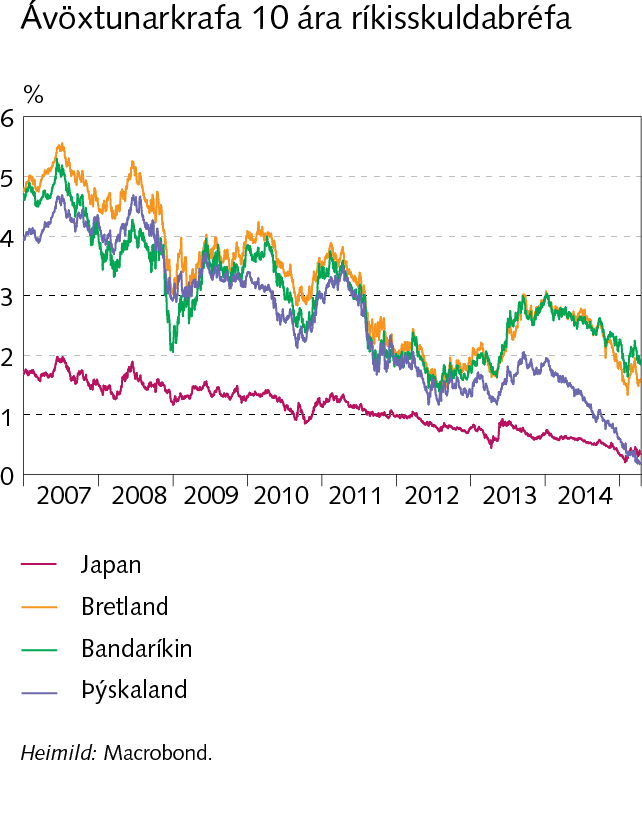 I Efnahagslegt umhverfi
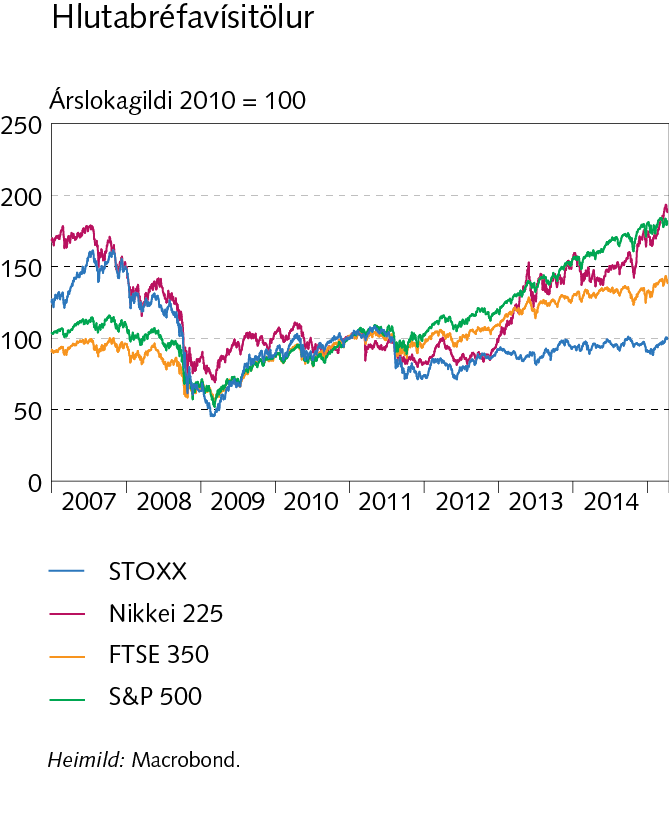 I Efnahagslegt umhverfi
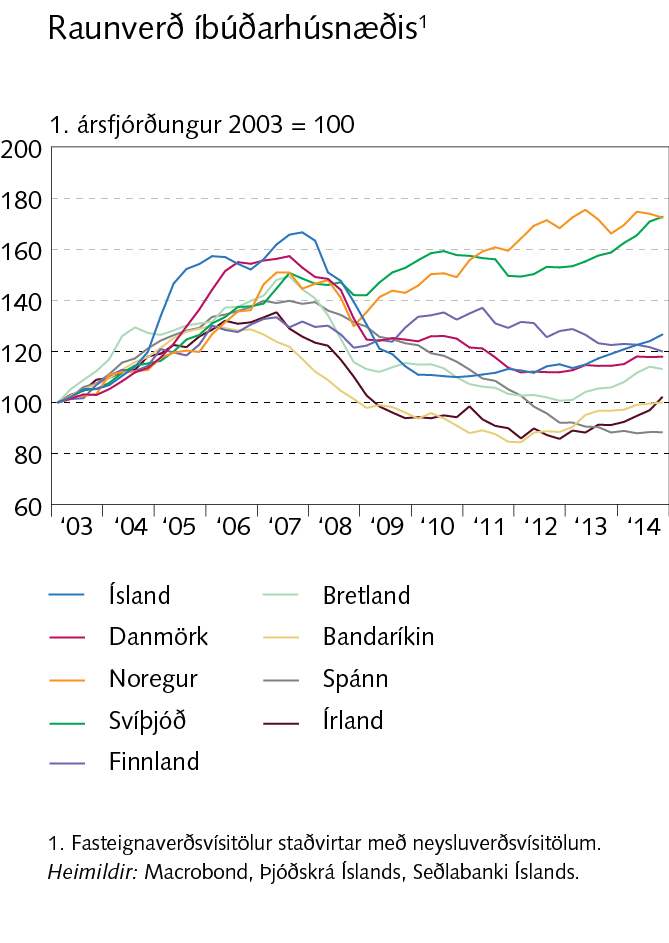 I Efnahagslegt umhverfi
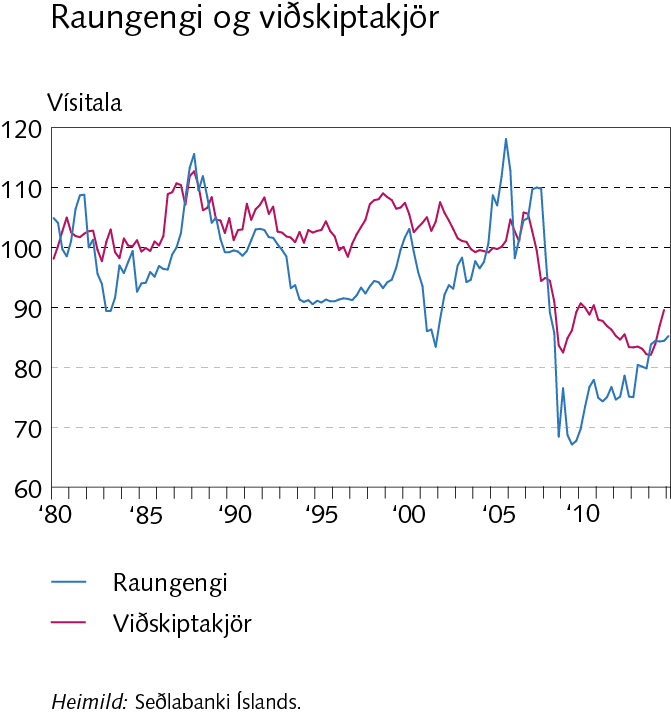 I Efnahagslegt umhverfi
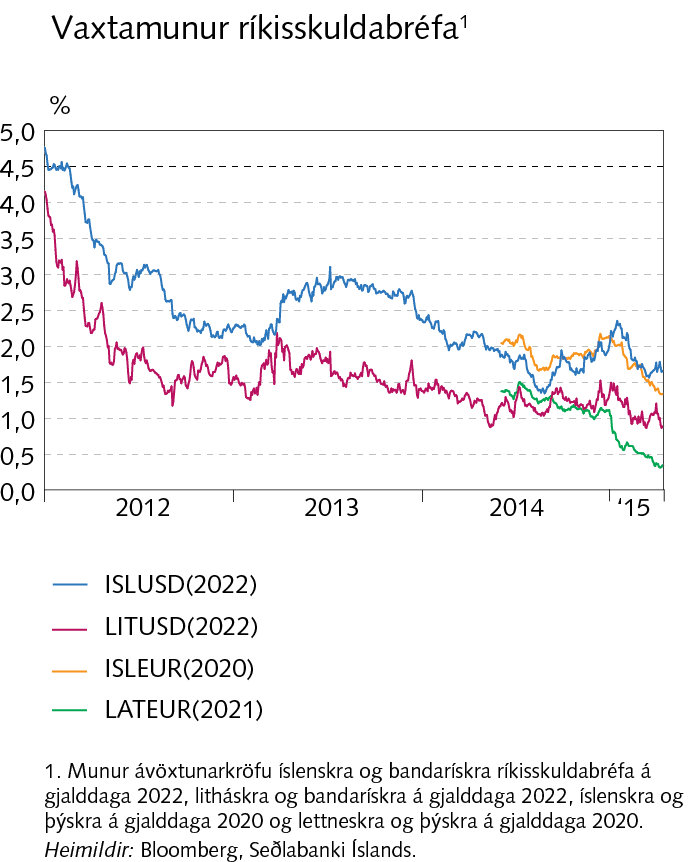 I Efnahagslegt umhverfi
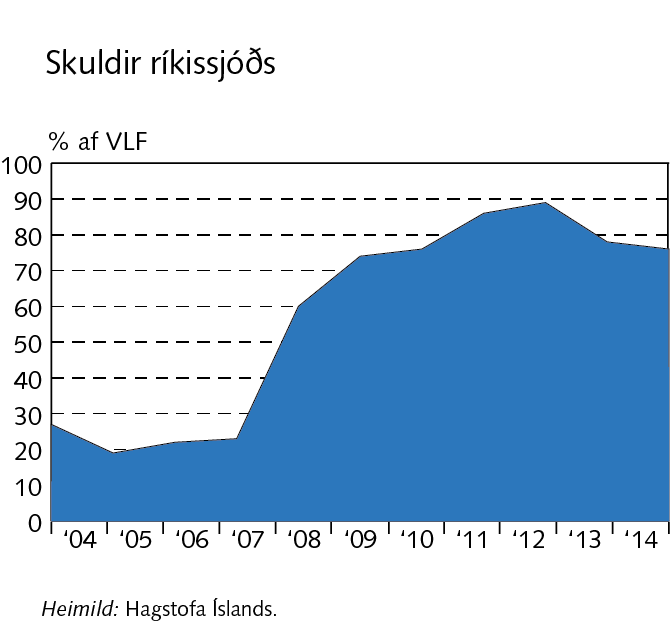 I Efnahagslegt umhverfi
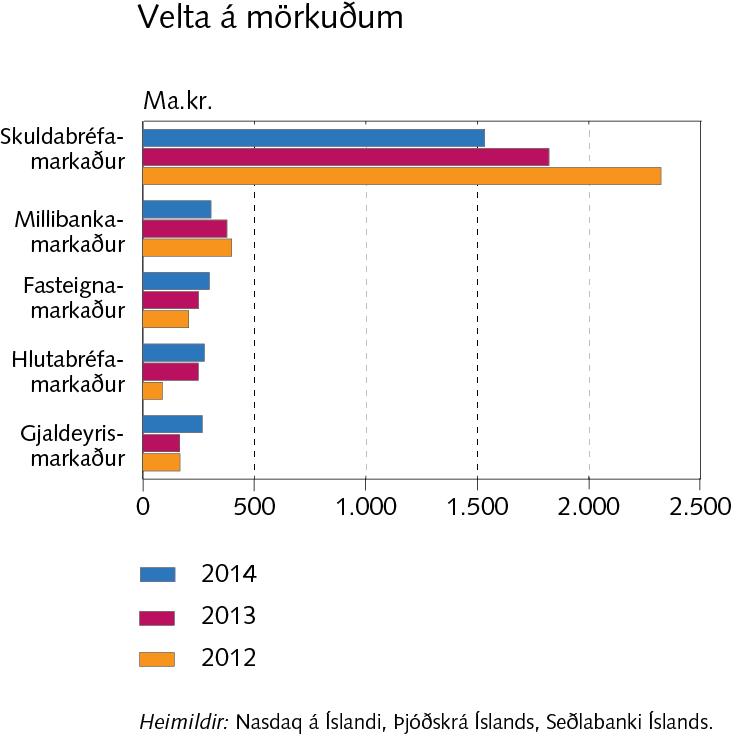 I Efnahagslegt umhverfi
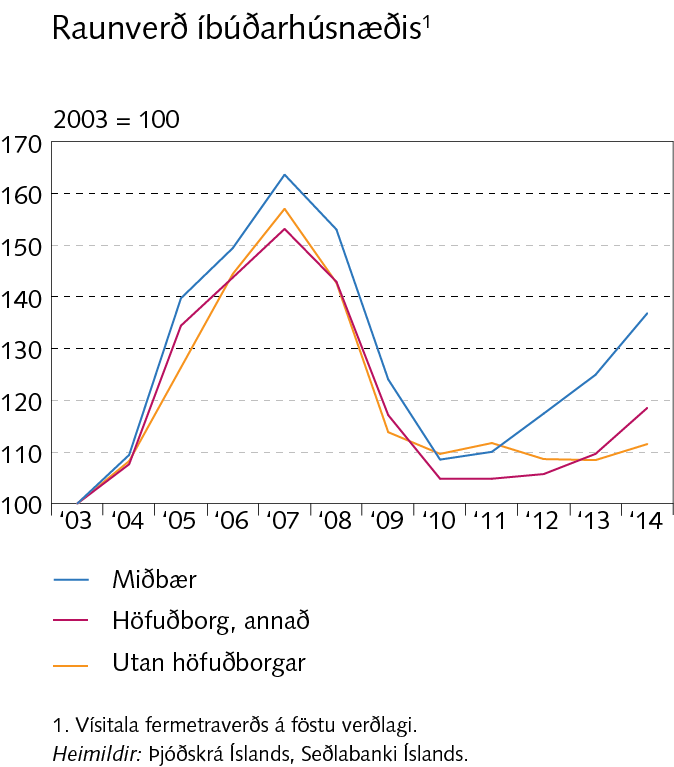 I Efnahagslegt umhverfi
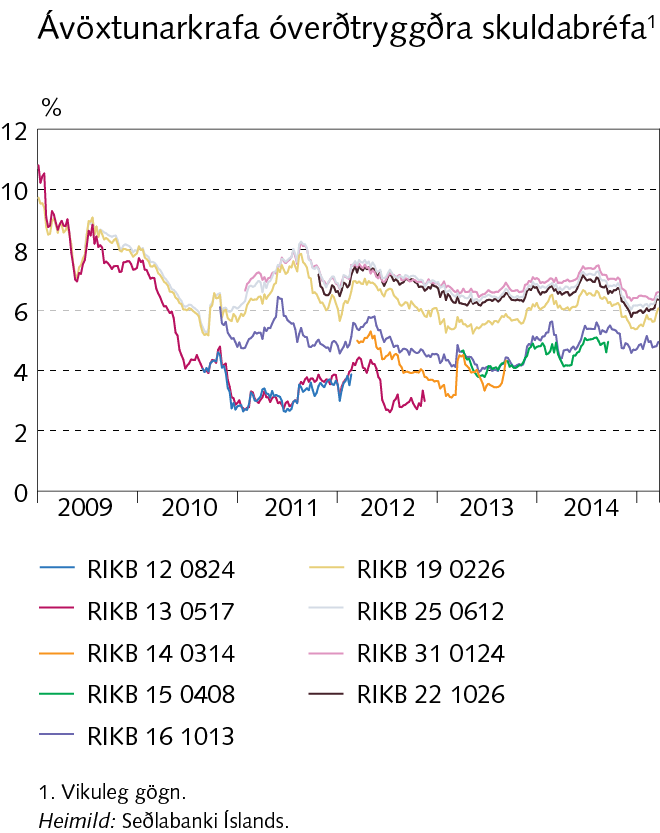 I Efnahagslegt umhverfi
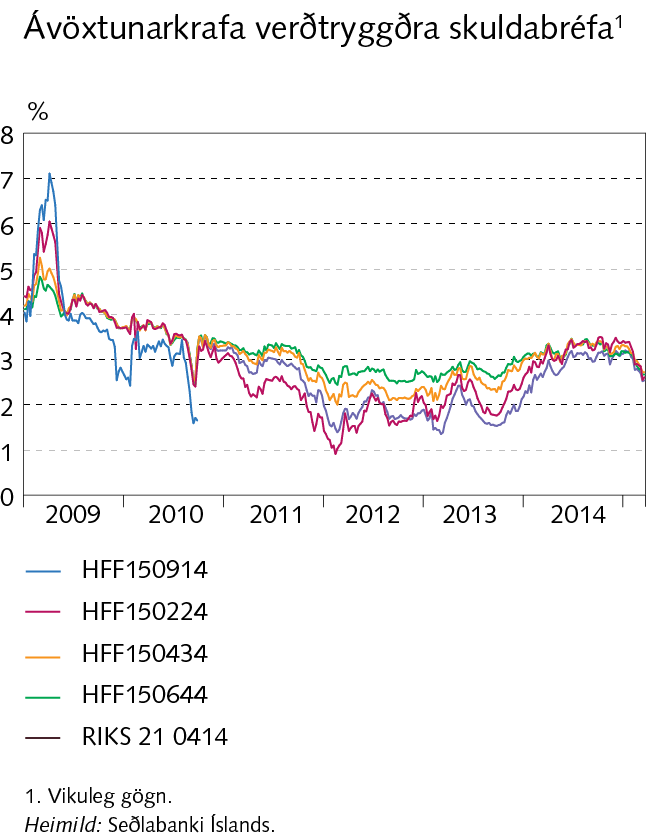 I Efnahagslegt umhverfi
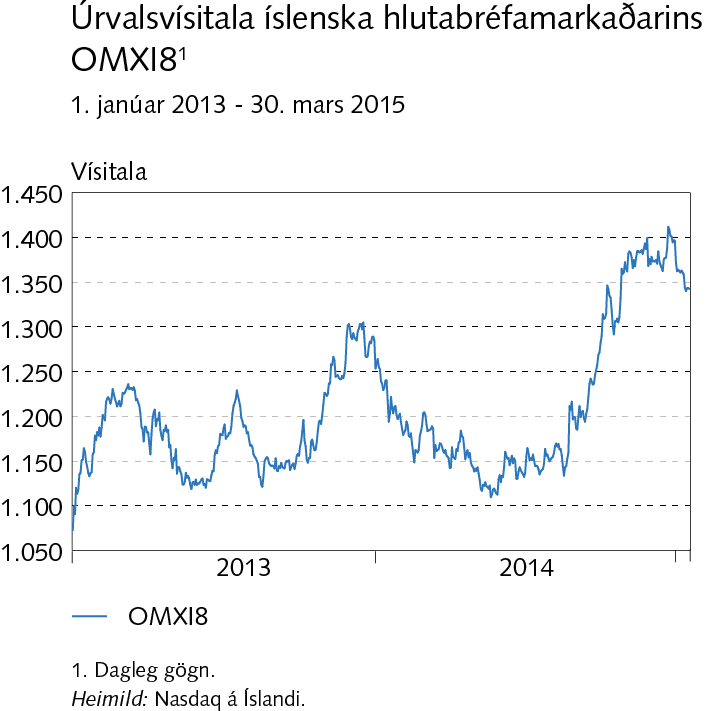 I Efnahagslegt umhverfi
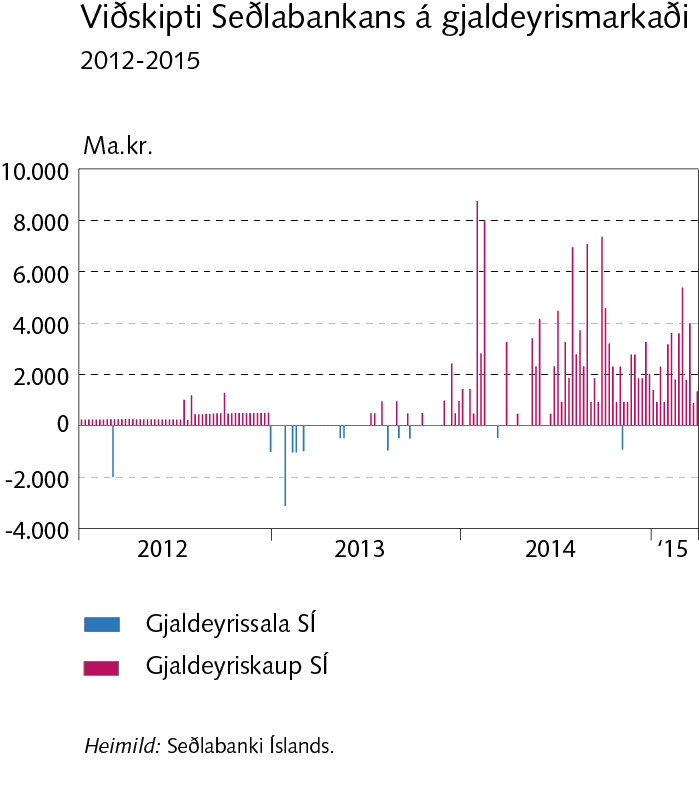 Rammagrein I-1
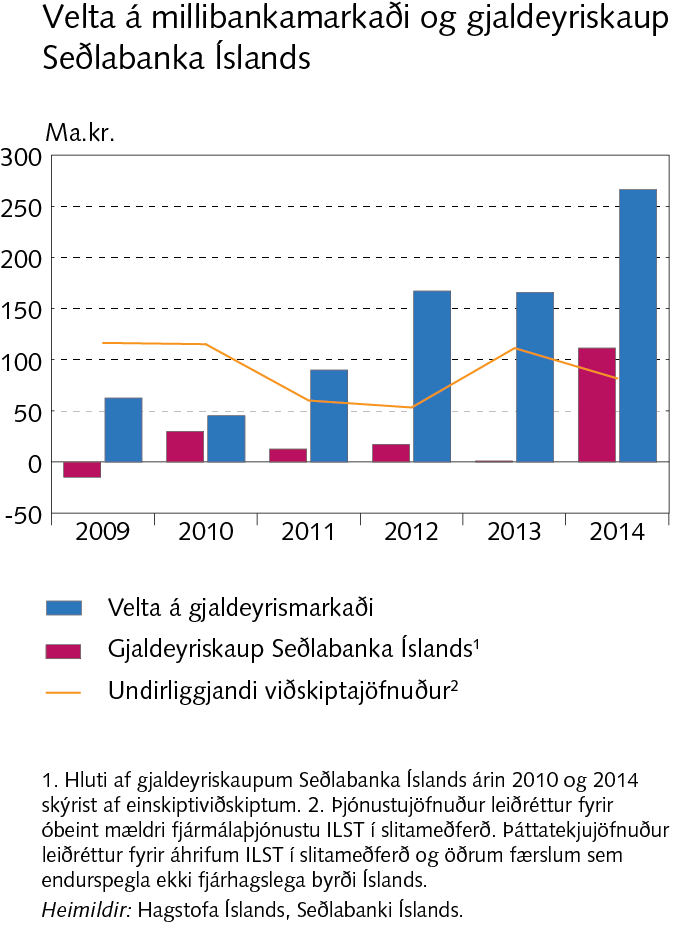 Rammagrein I-1
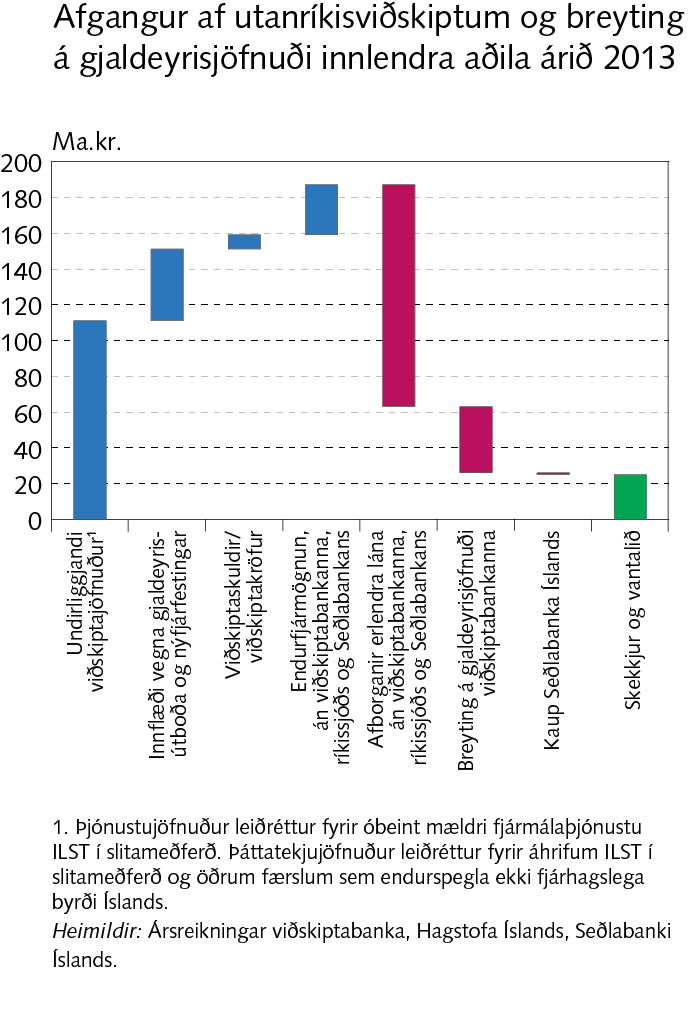 Rammagrein I-1
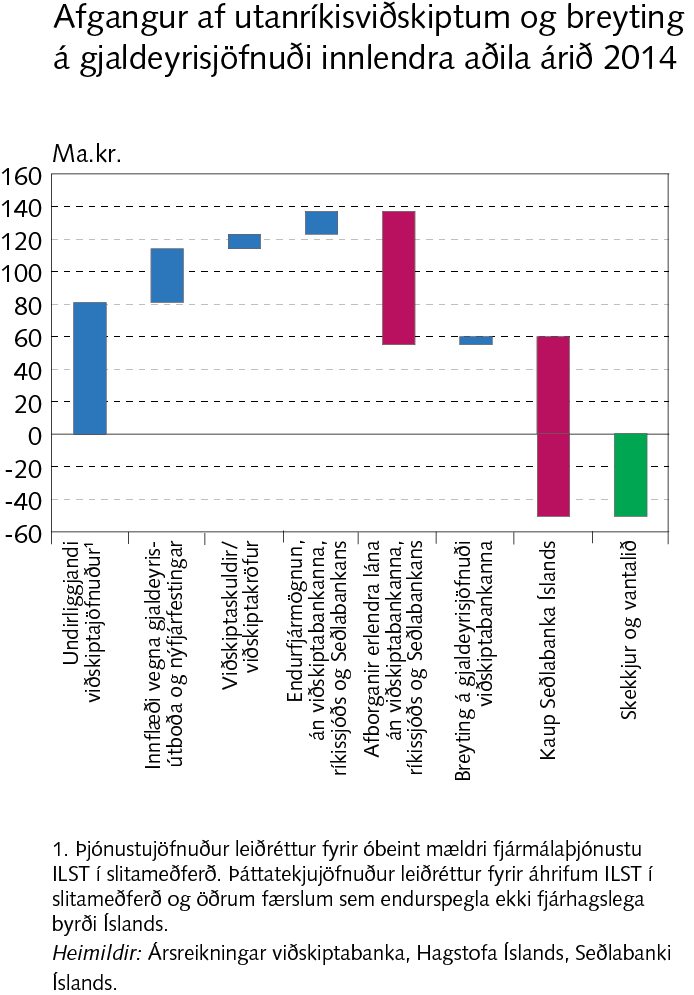 Rammagrein I-2
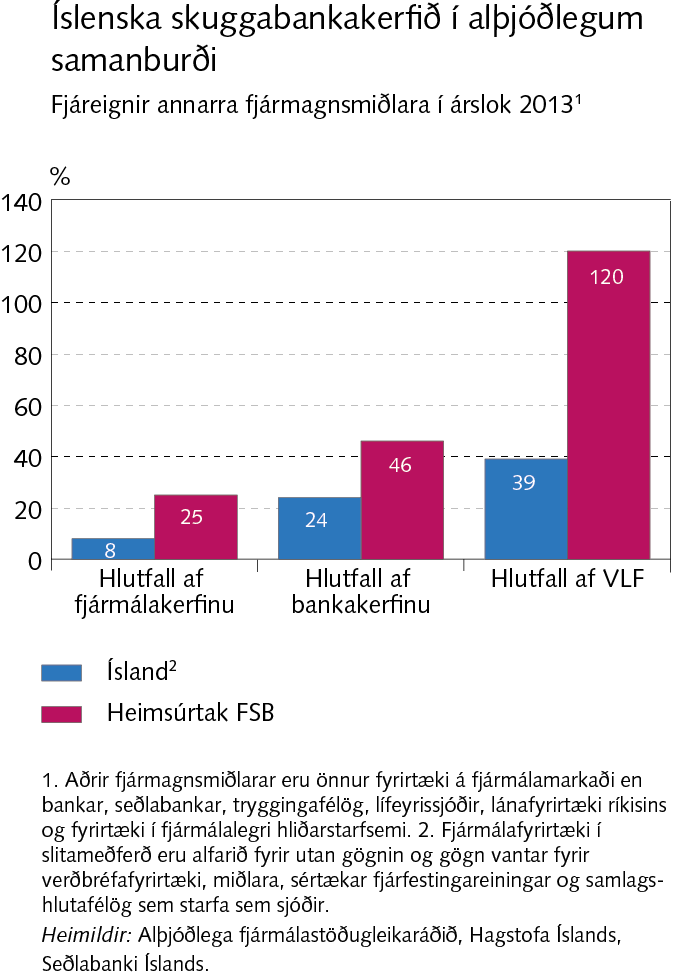 Rammagrein I-2
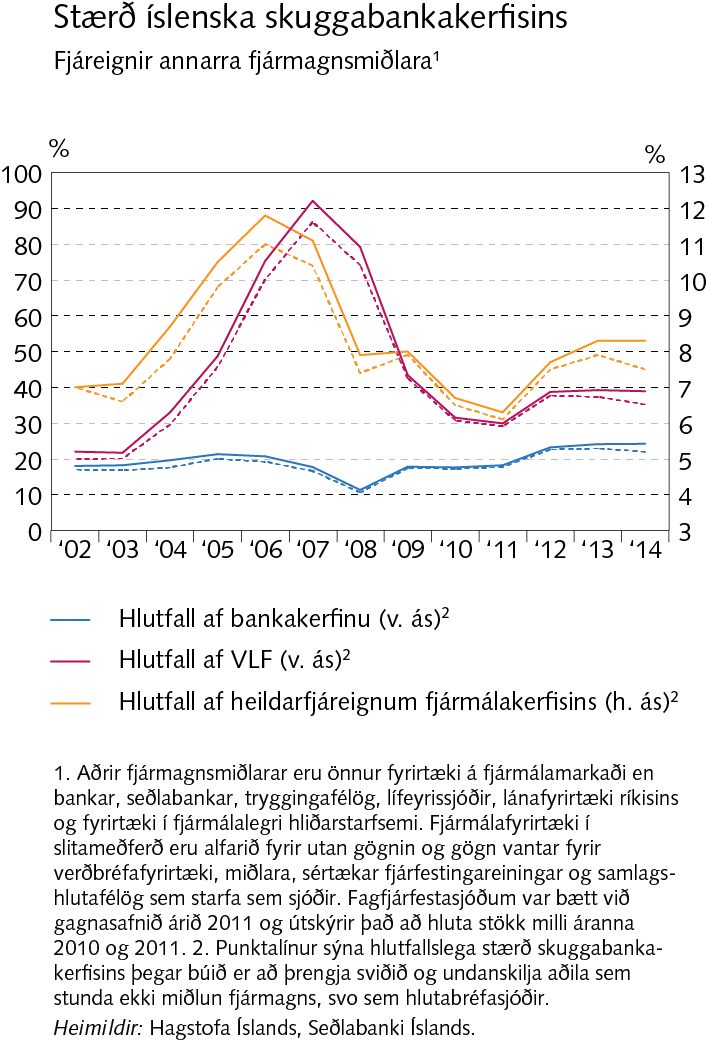 Rammagrein I-2
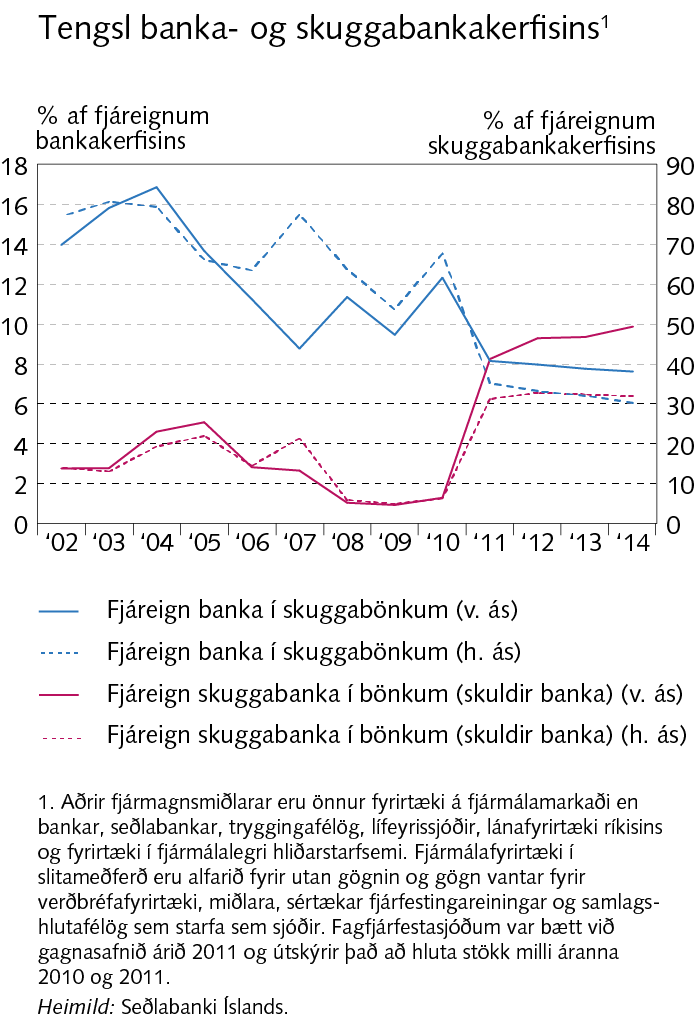 II Ytri staða þjóðarbúsins
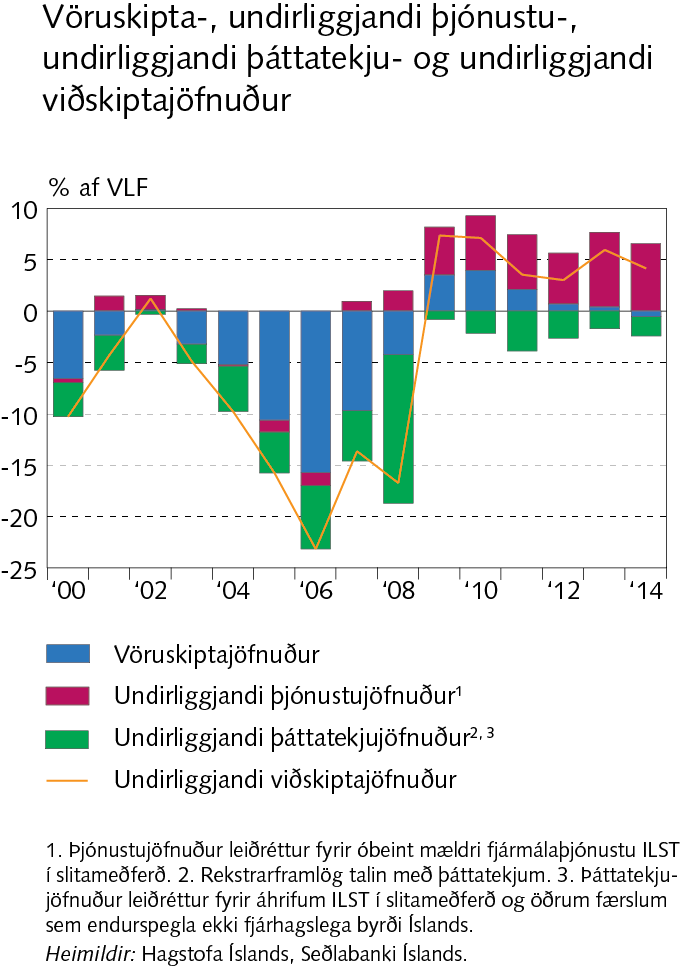 II Ytri staða þjóðarbúsins
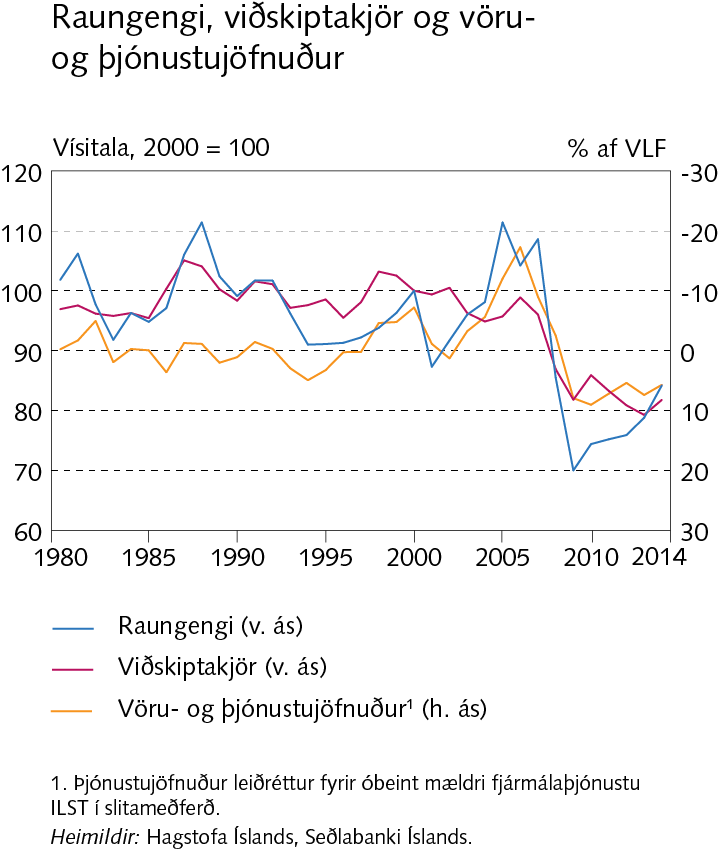 II Ytri staða þjóðarbúsins
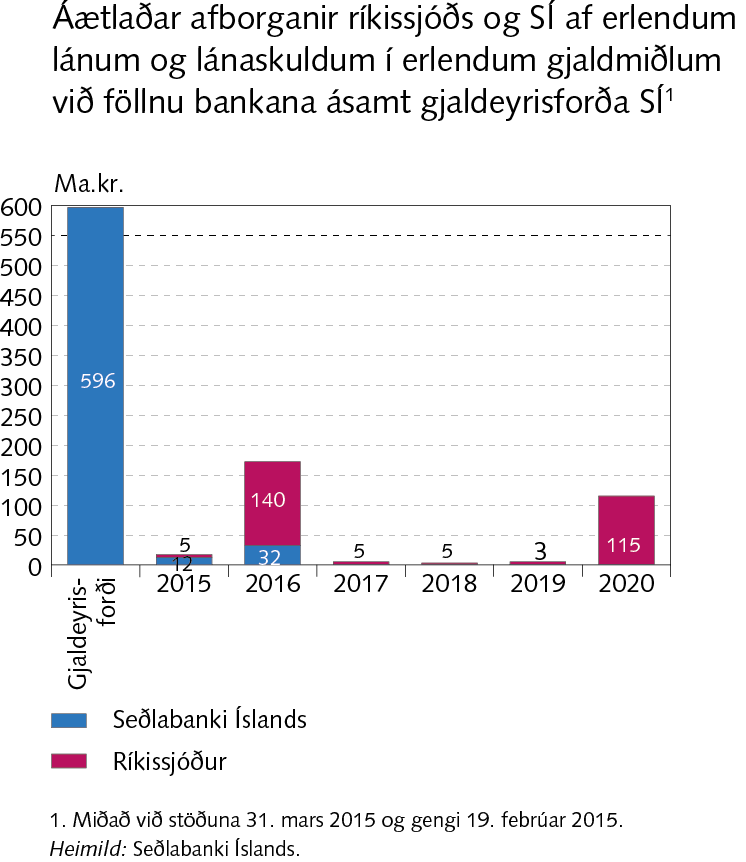 II Ytri staða þjóðarbúsins
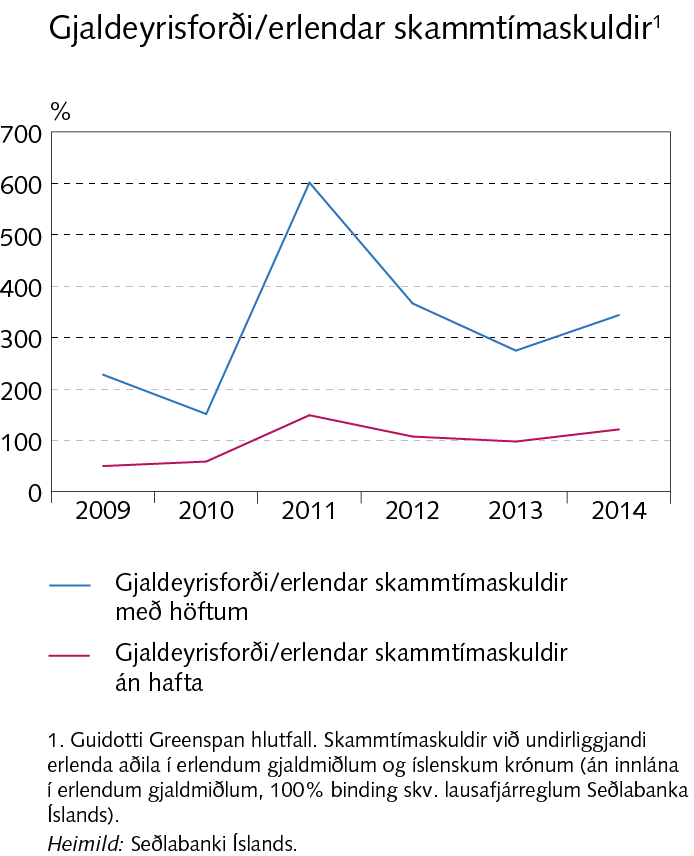 II Ytri staða þjóðarbúsins
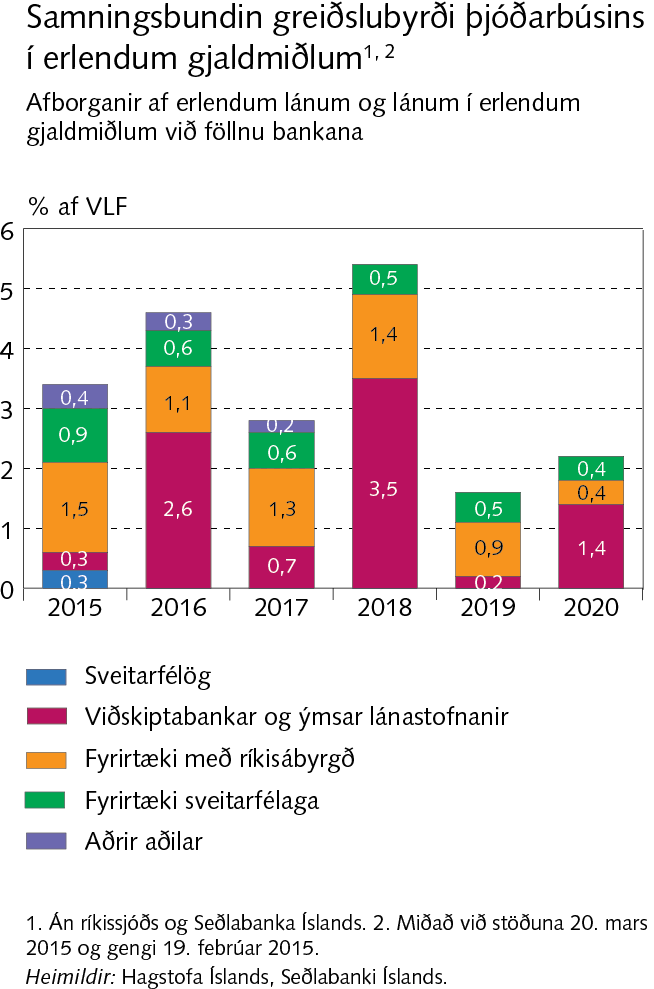 II Ytri staða þjóðarbúsins
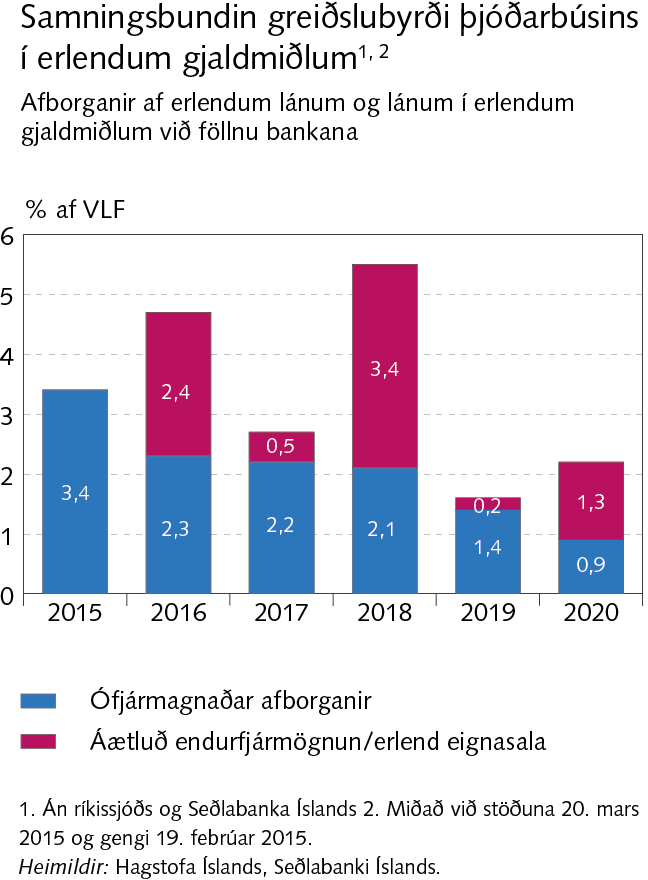 II Ytri staða þjóðarbúsins
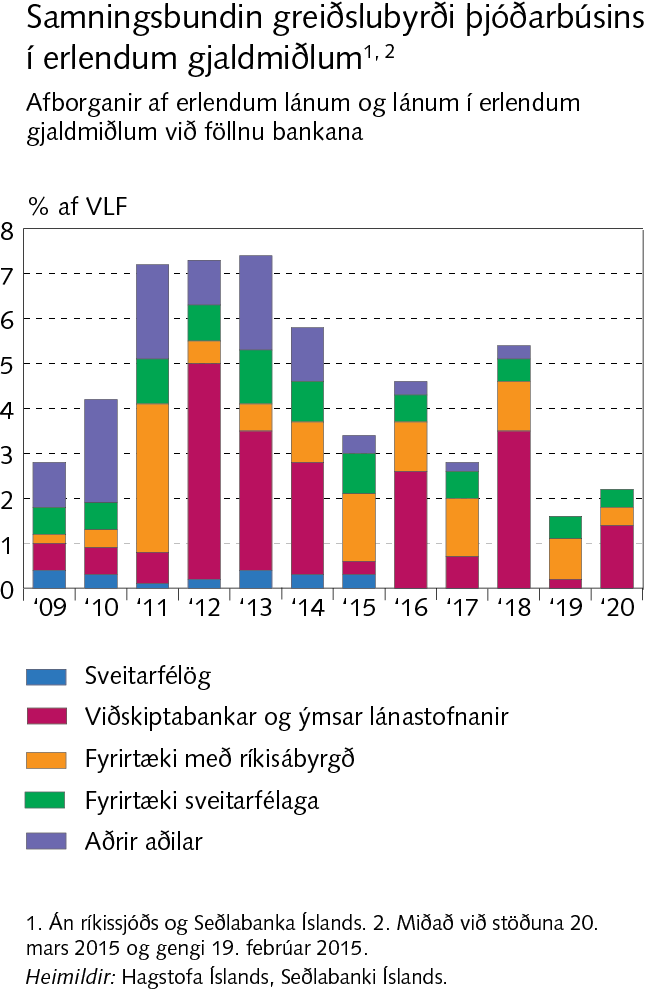 II Ytri staða þjóðarbúsins
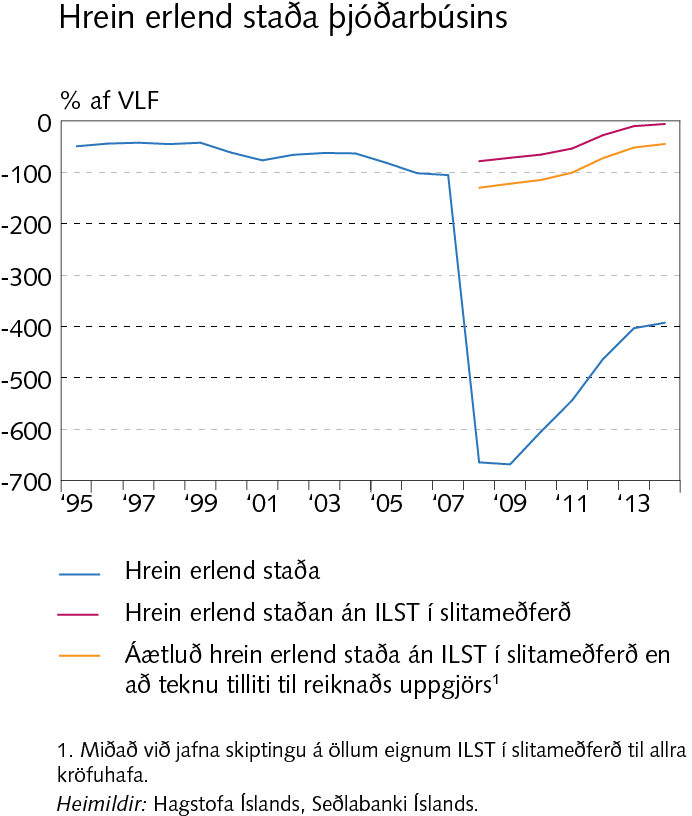 II Ytri staða þjóðarbúsins
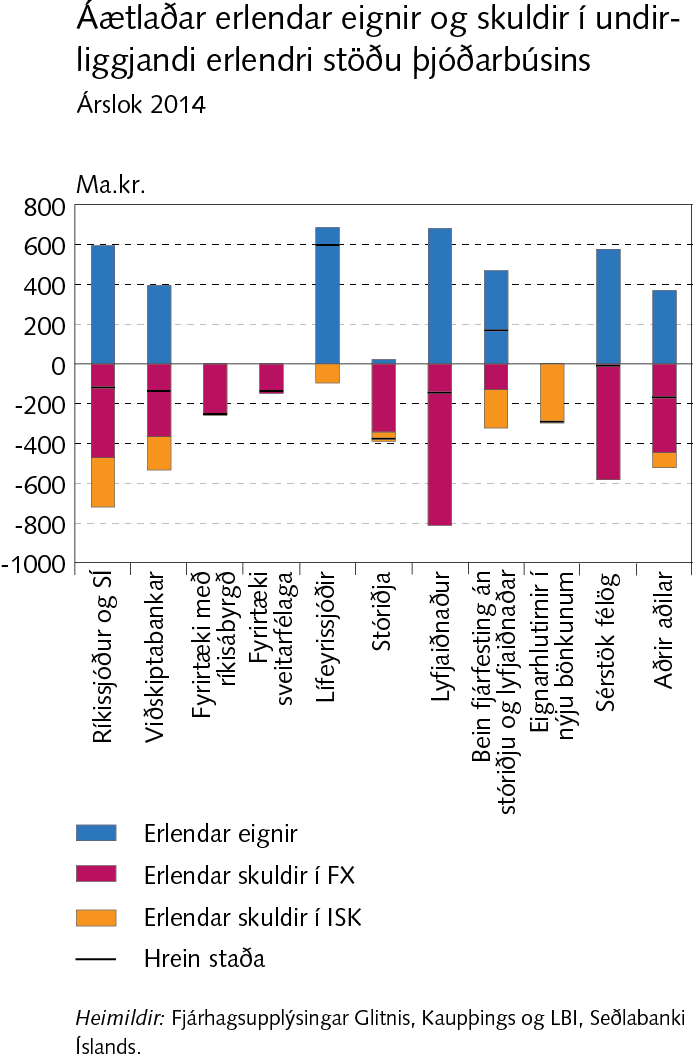 II Ytri staða þjóðarbúsins
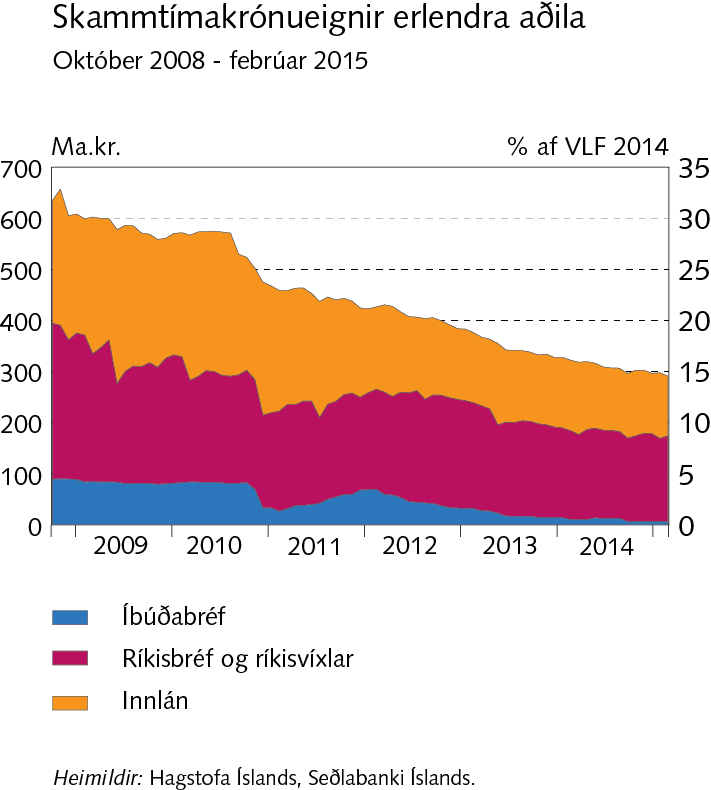 II Ytri staða þjóðarbúsins
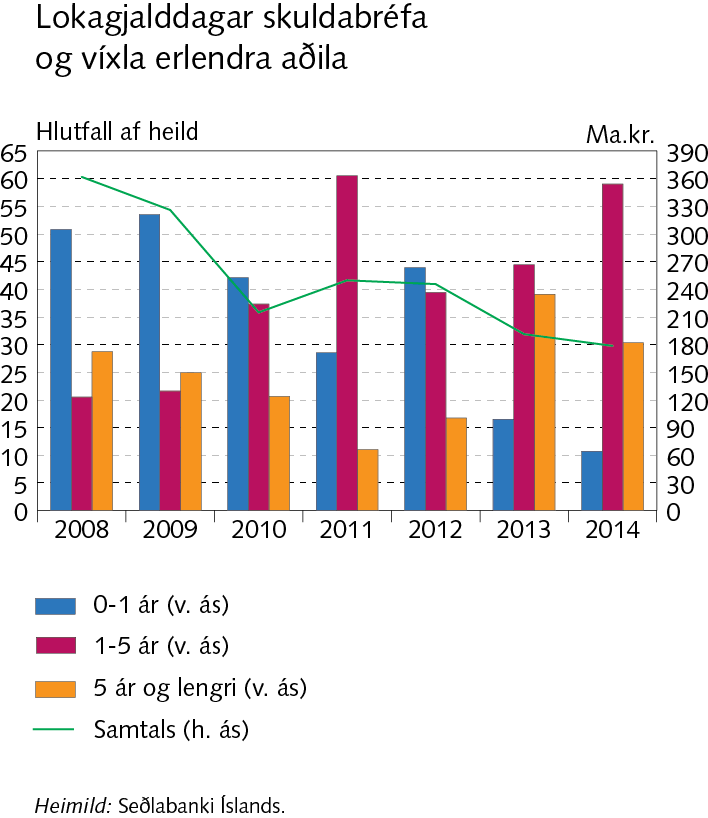 II Ytri staða þjóðarbúsins
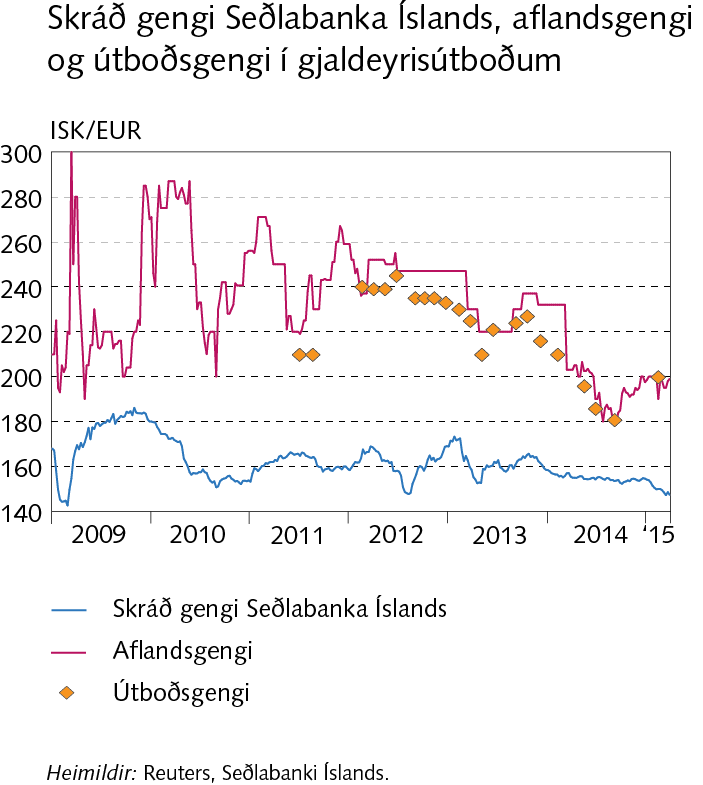 Rammagrein II-1
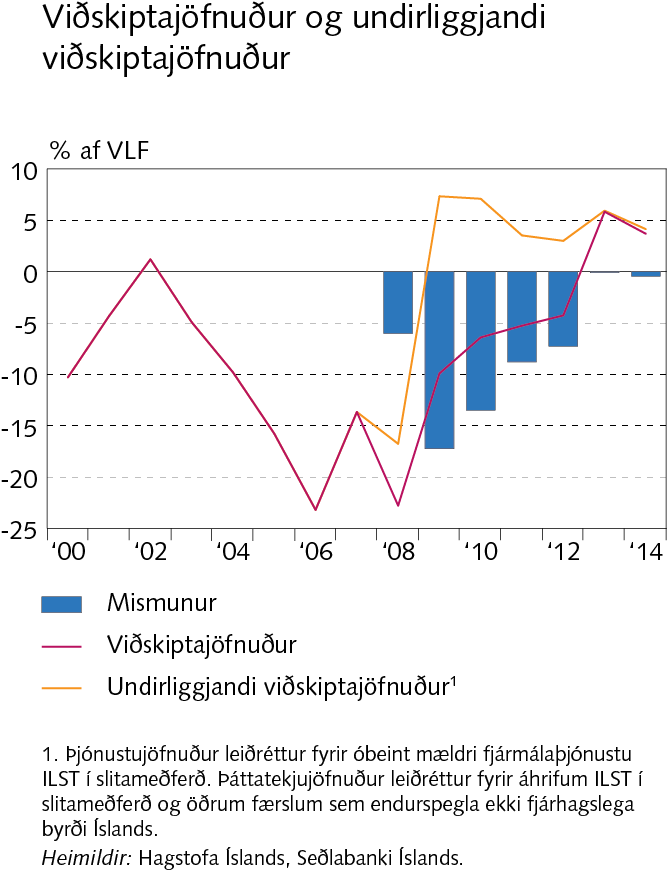 Rammagrein II-2
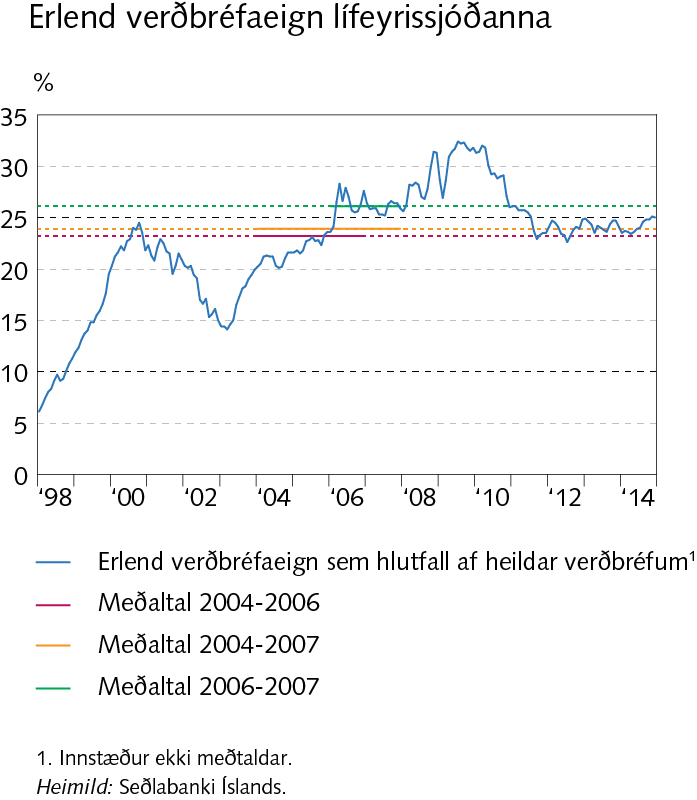 Rammagrein II-3
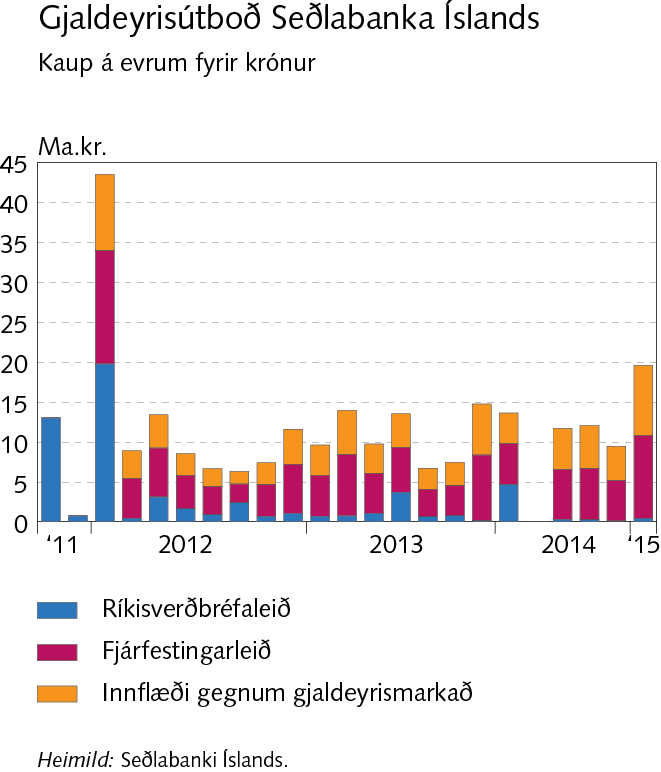 Rammagrein II-3
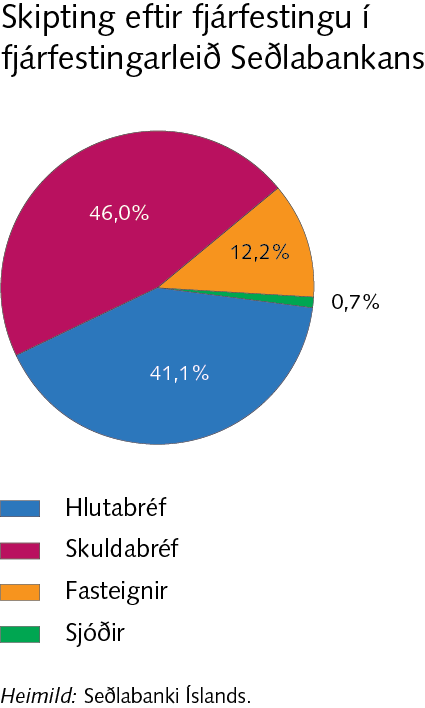 Rammagrein II-3
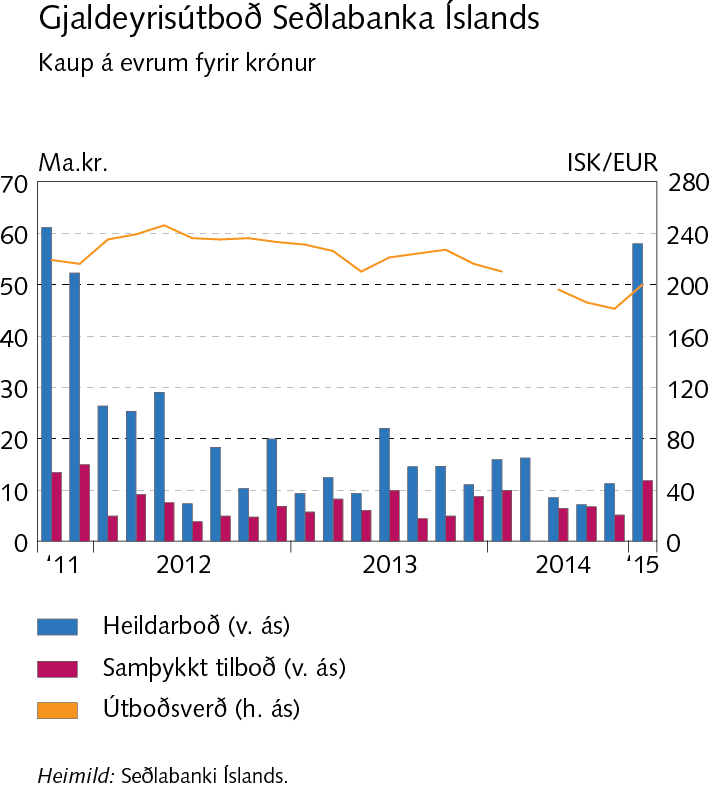 III Rekstur og eigið fé
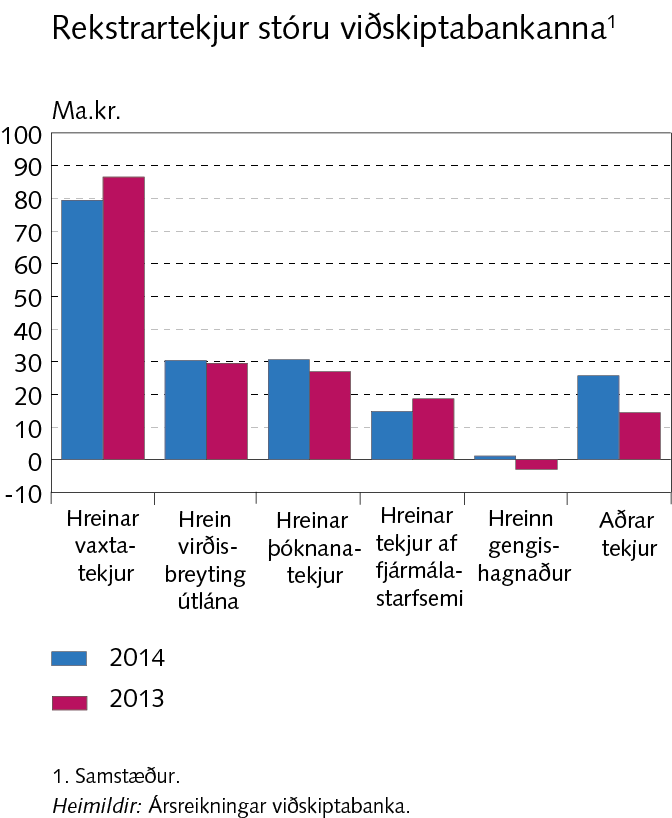 III Rekstur og eigið fé
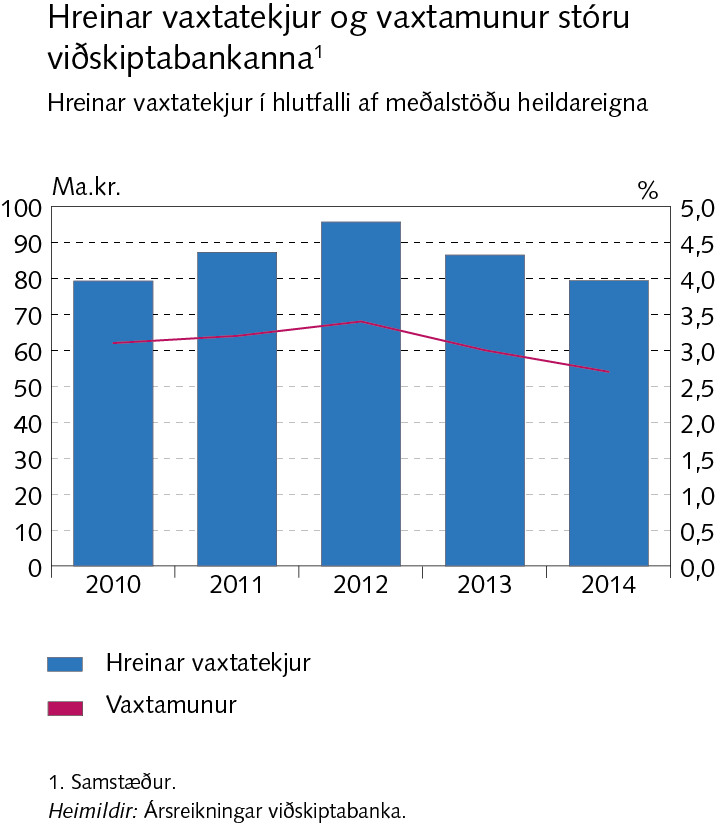 III Rekstur og eigið fé
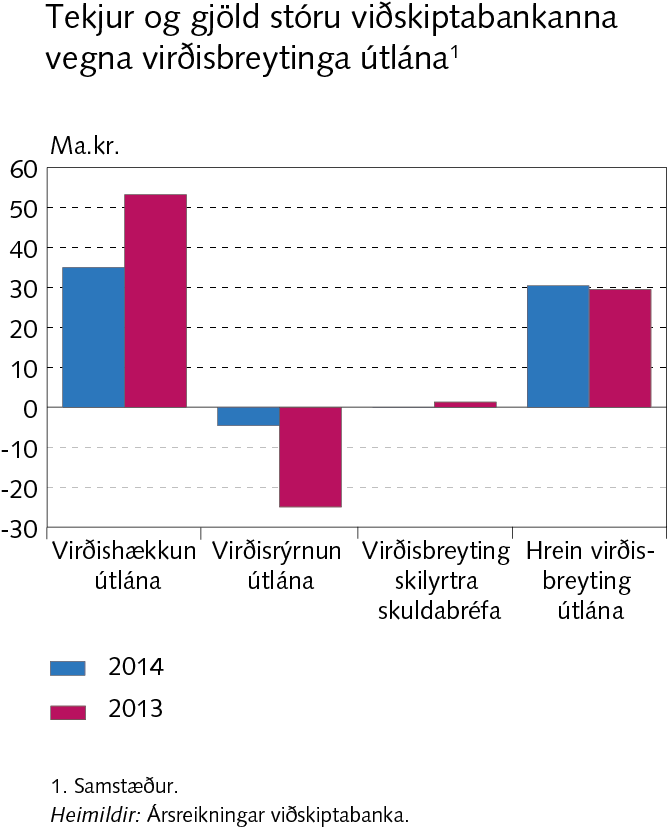 III Rekstur og eigið fé
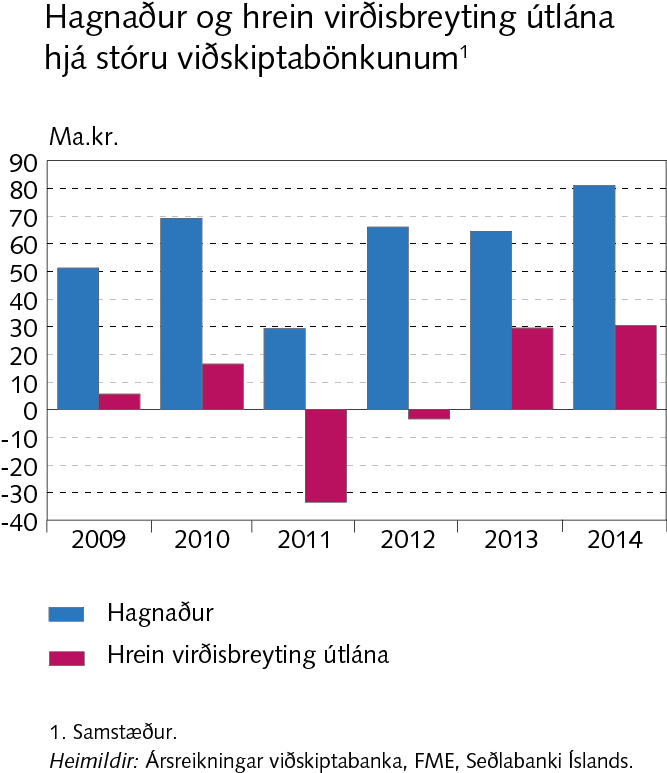 III Rekstur og eigið fé
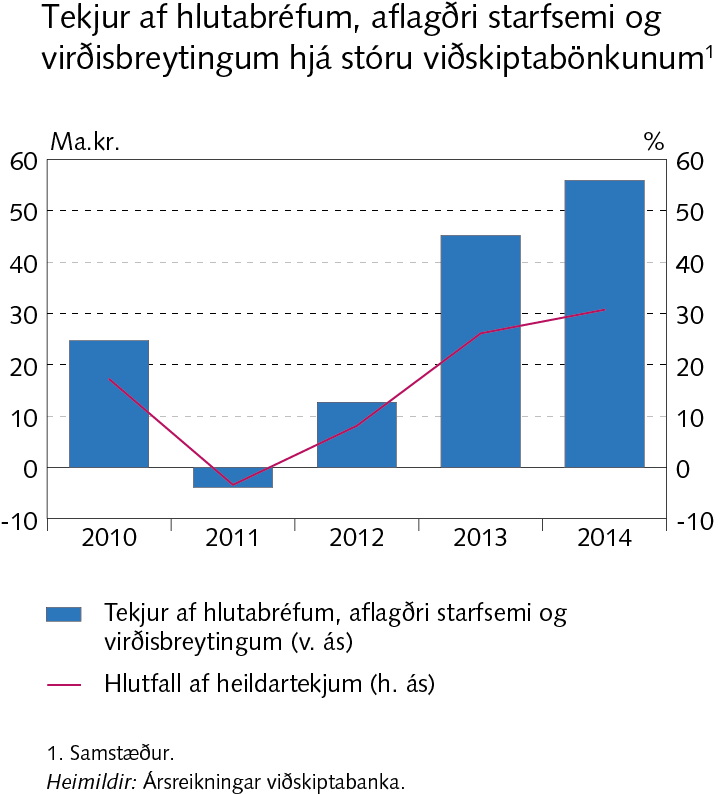 III Rekstur og eigið fé
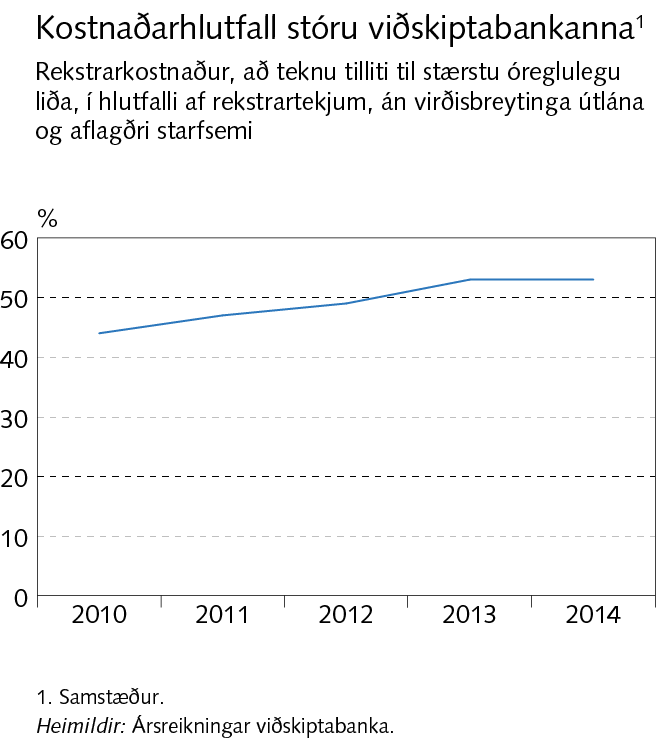 III Rekstur og eigið fé
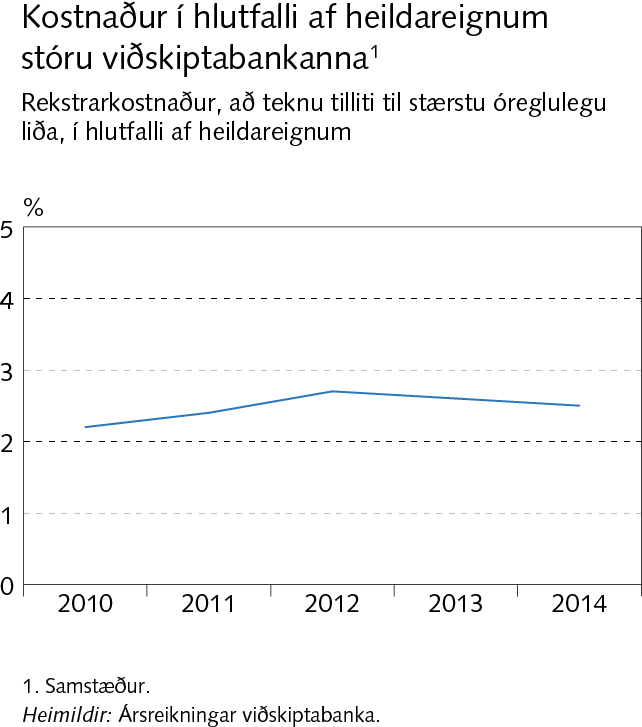 III Rekstur og eigið fé
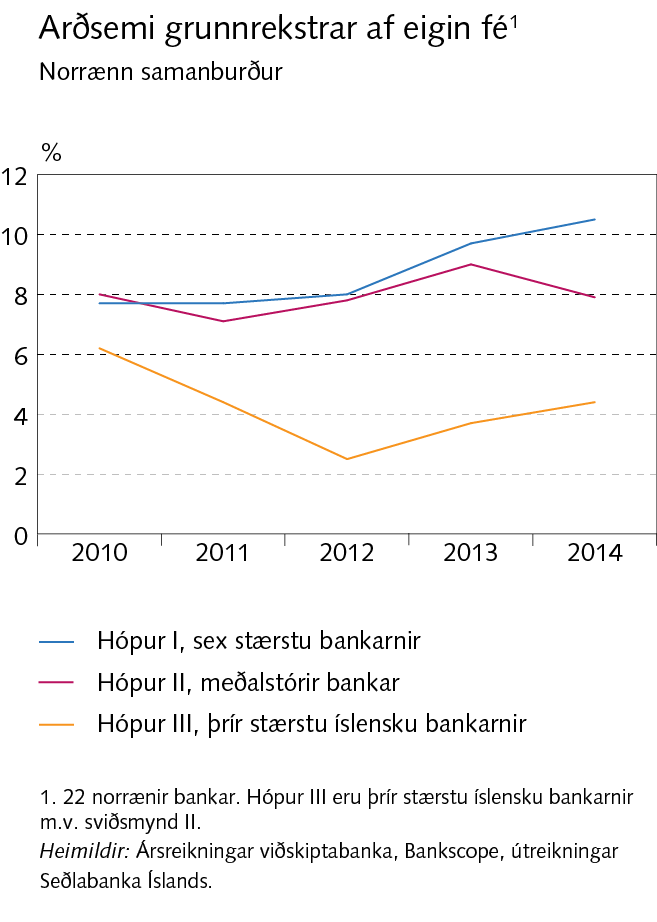 III Rekstur og eigið fé
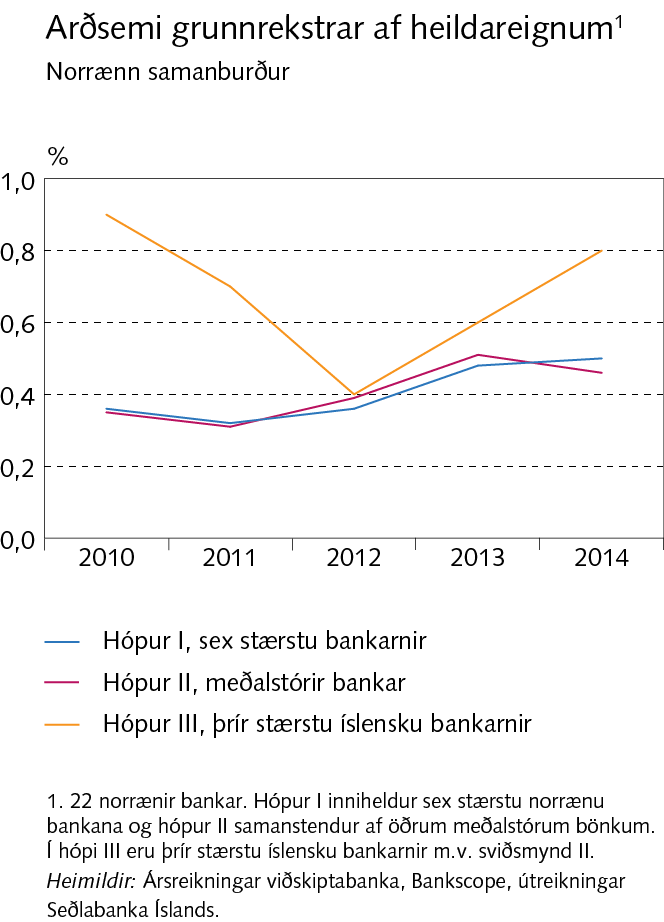 III Rekstur og eigið fé
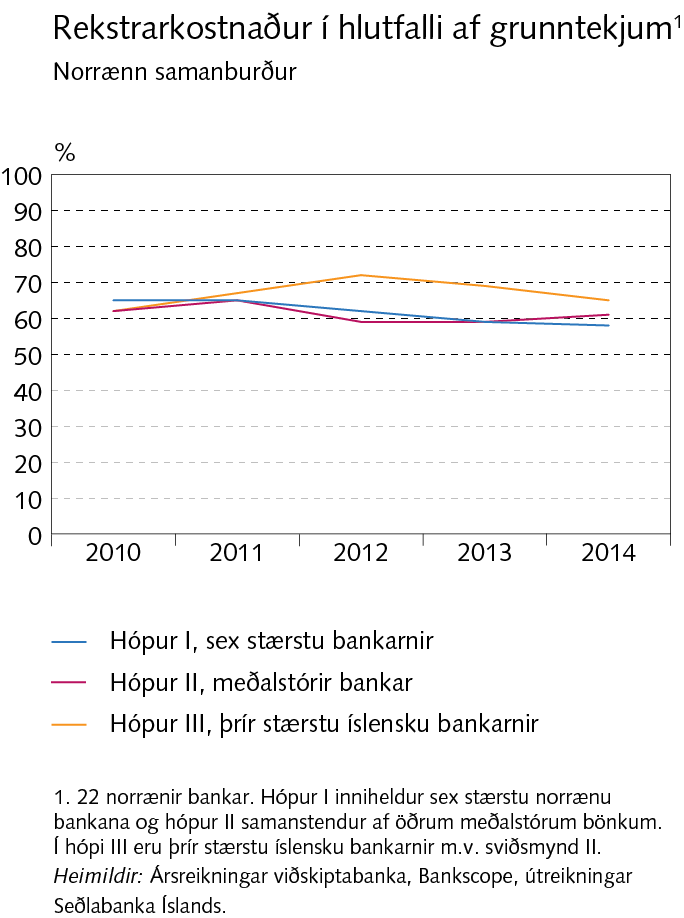 III Rekstur og eigið fé
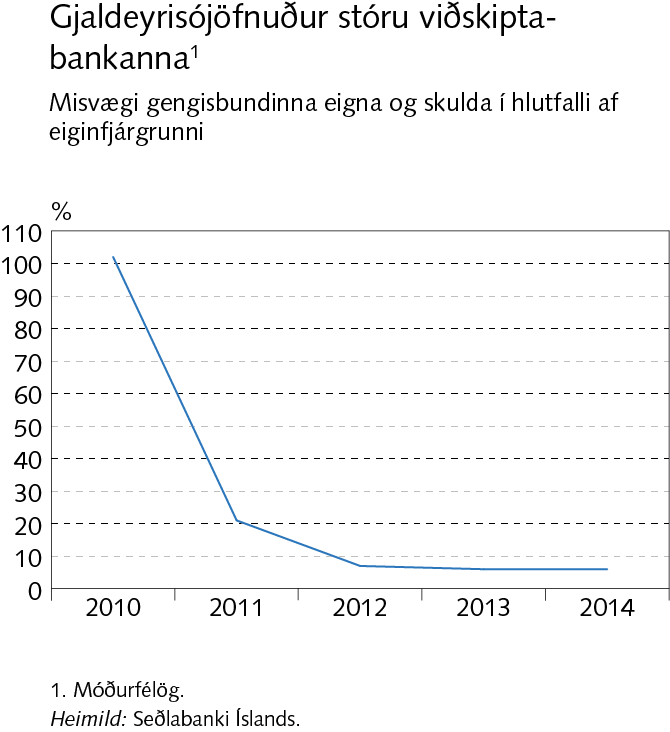 III Rekstur og eigið fé
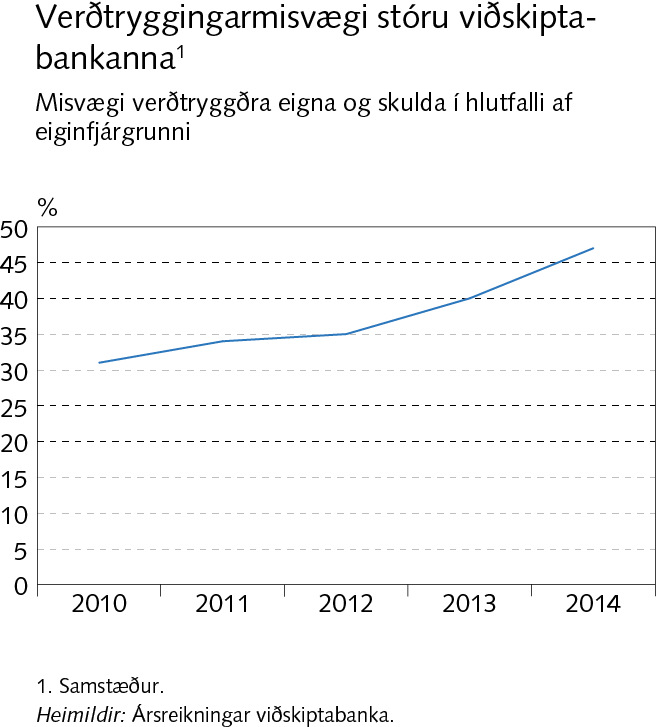 III Rekstur og eigið fé
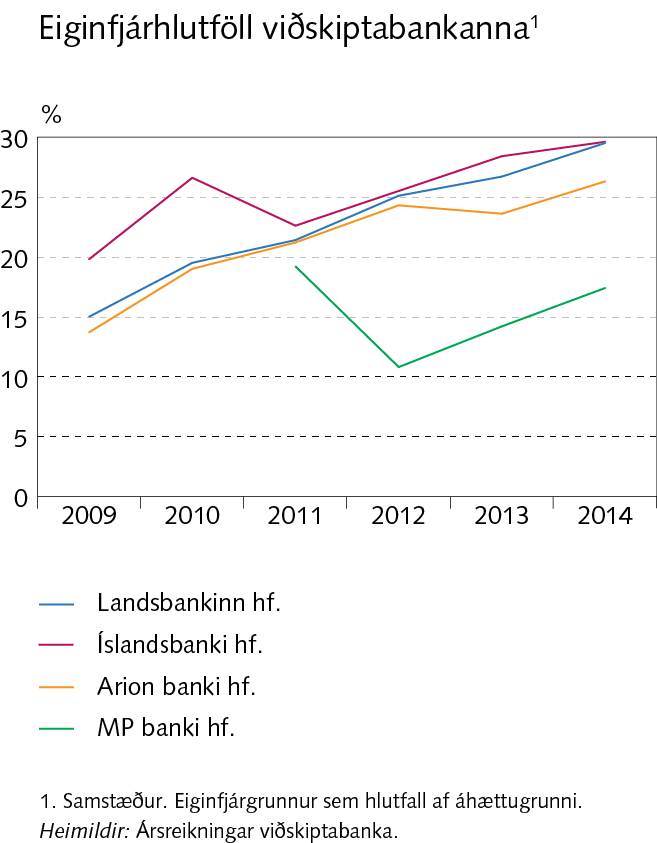 Rammagrein III-2
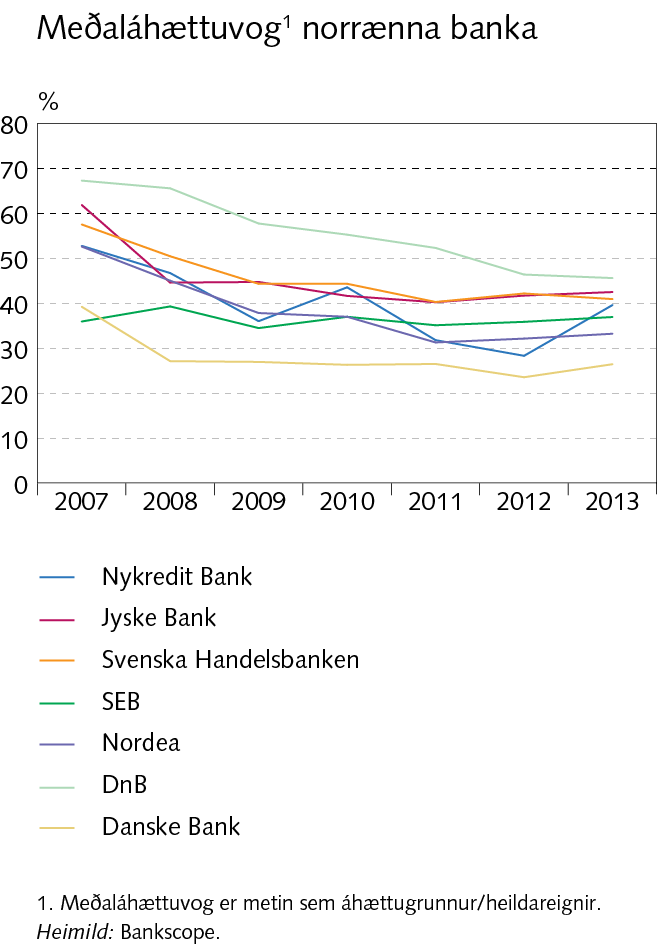 Rammagrein III-2
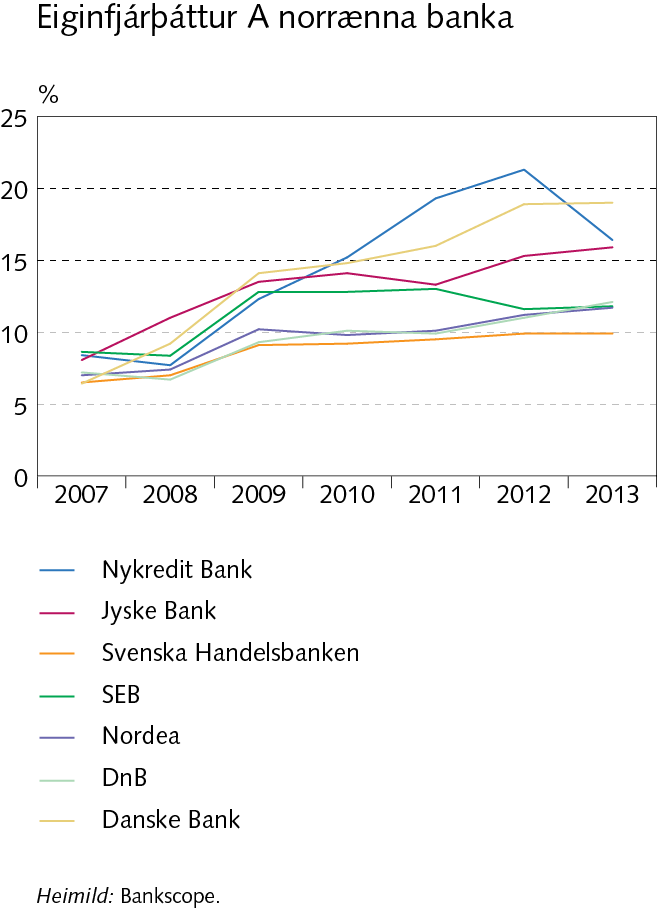 Rammagrein III-2
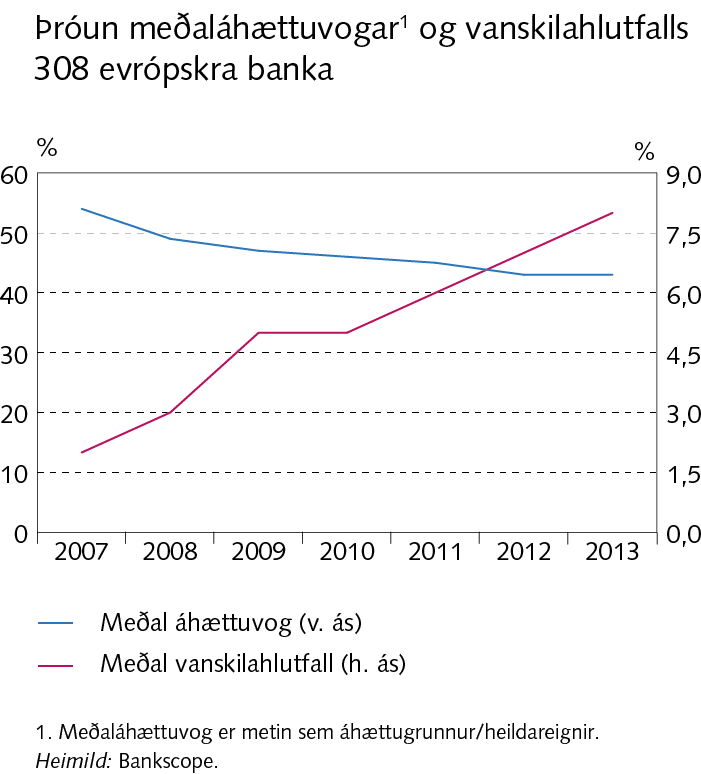 Rammagrein III-2
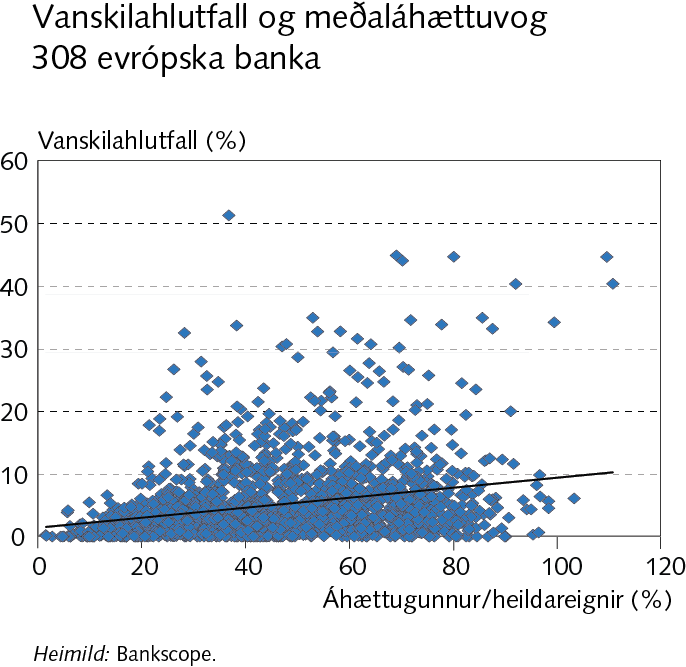 IV Fjármögnun og laust fé
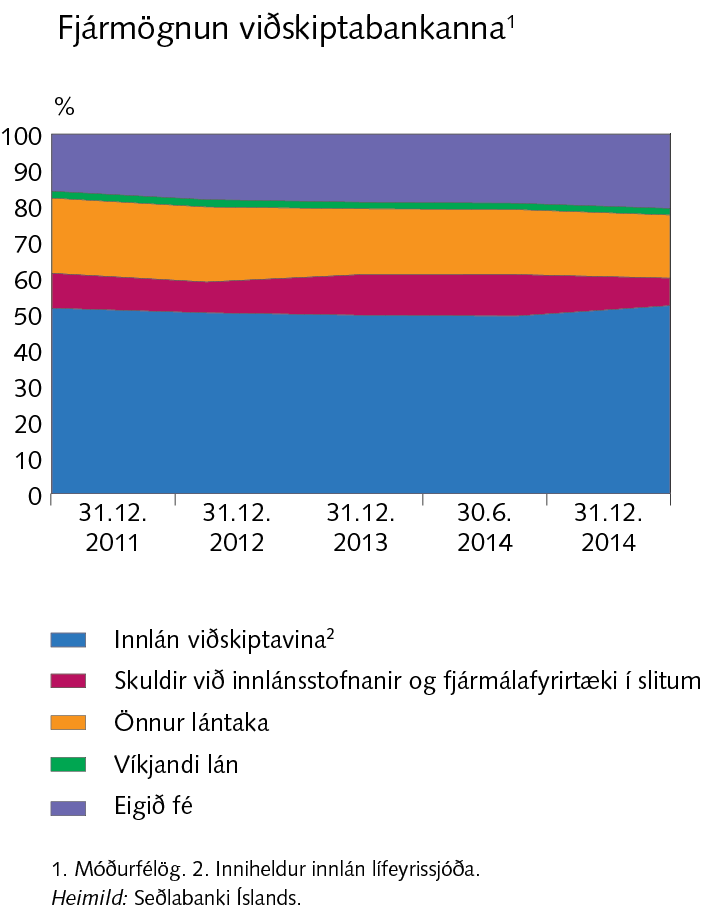 IV Fjármögnun og laust fé
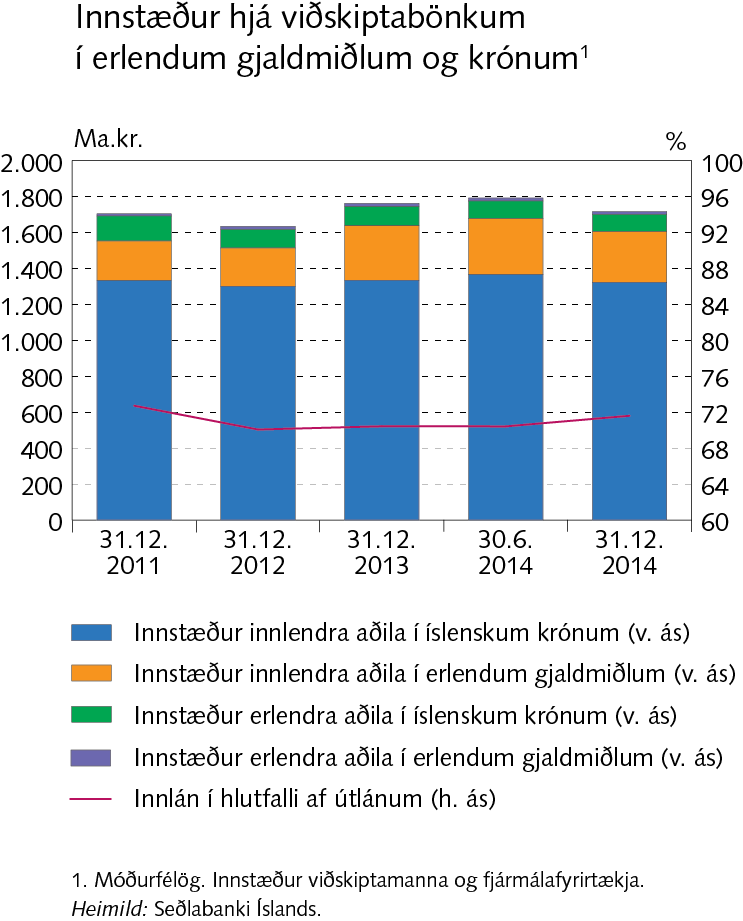 IV Fjármögnun og laust fé
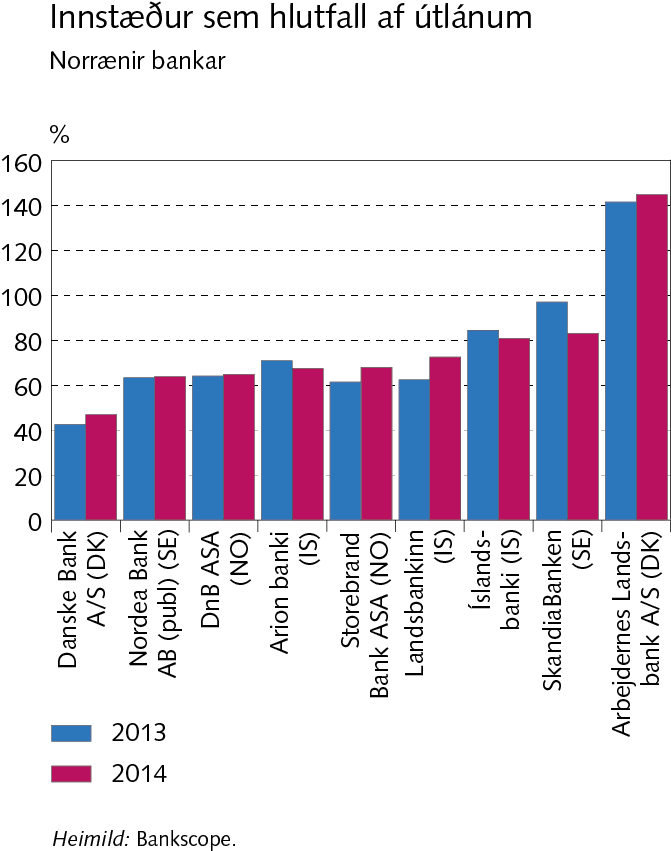 IV Fjármögnun og laust fé
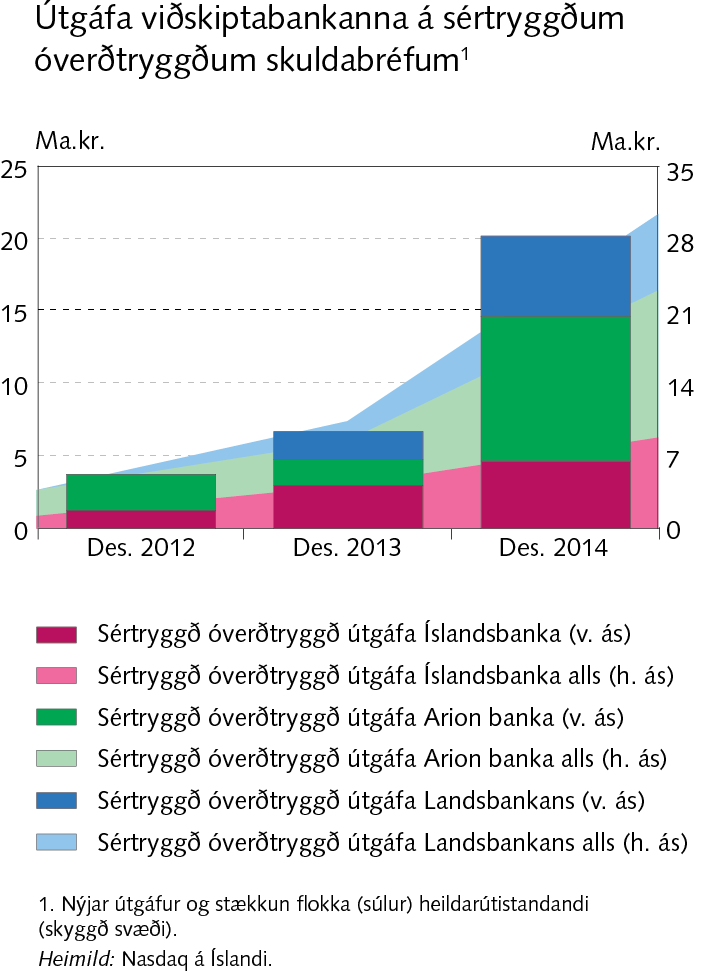 IV Fjármögnun og laust fé
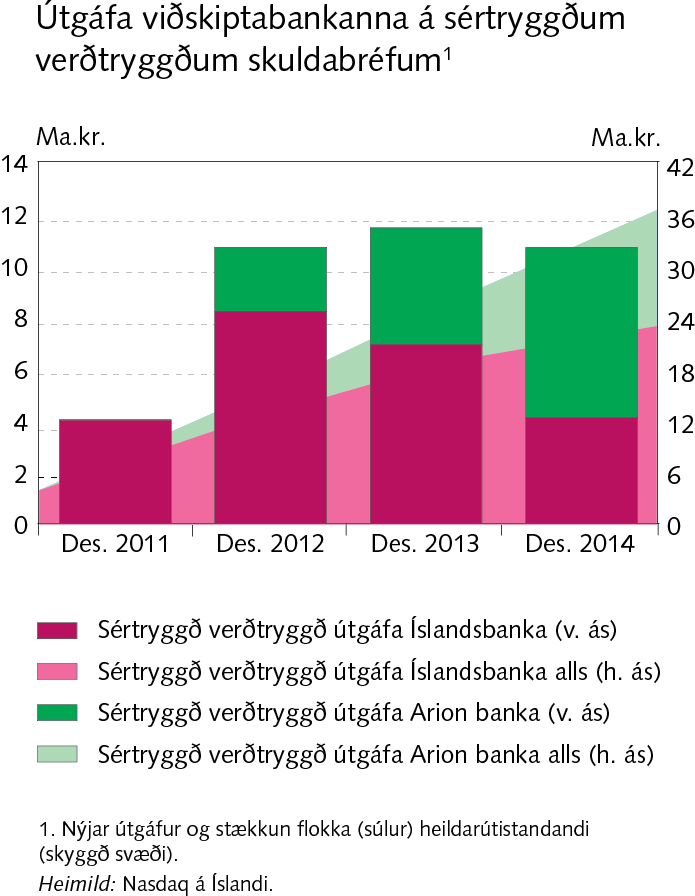 IV Fjármögnun og laust fé
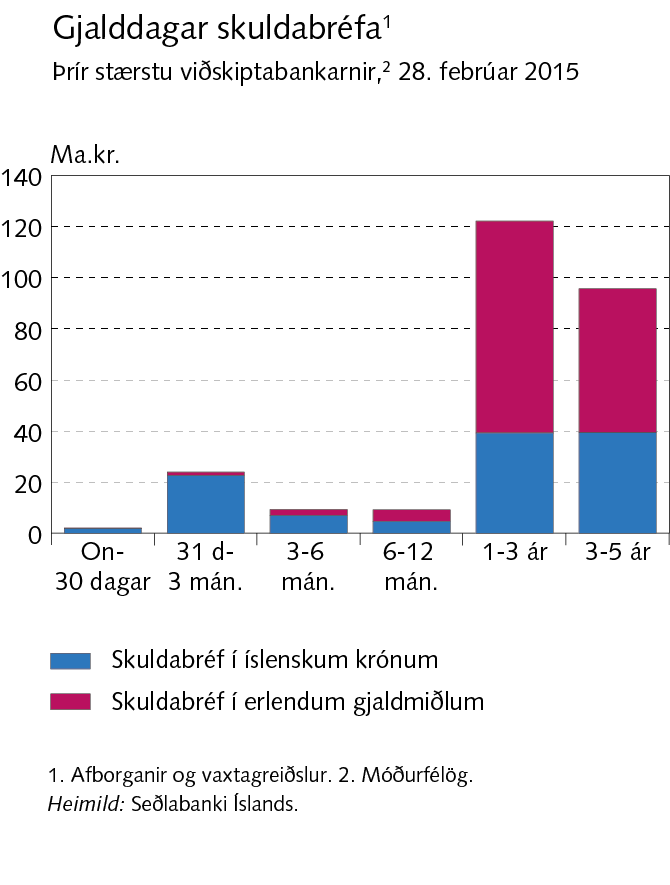 IV Fjármögnun og laust fé
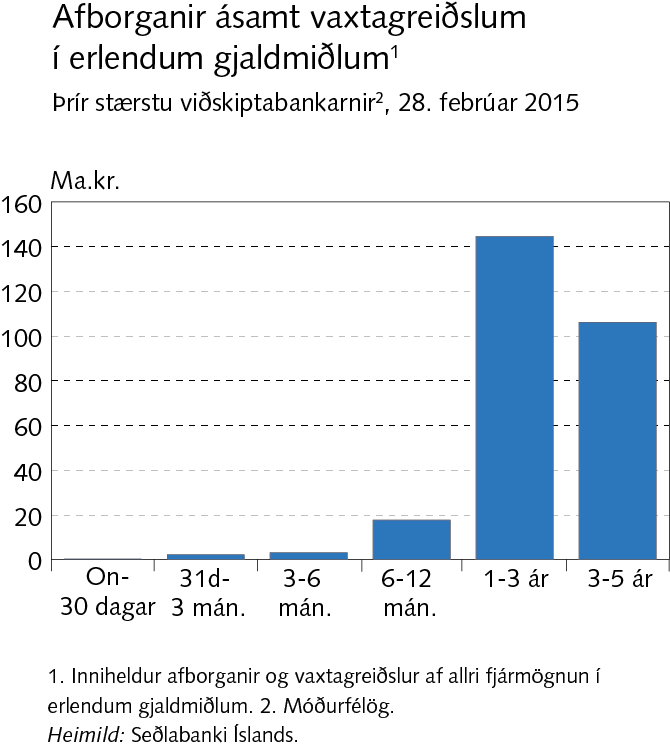 IV Fjármögnun og laust fé
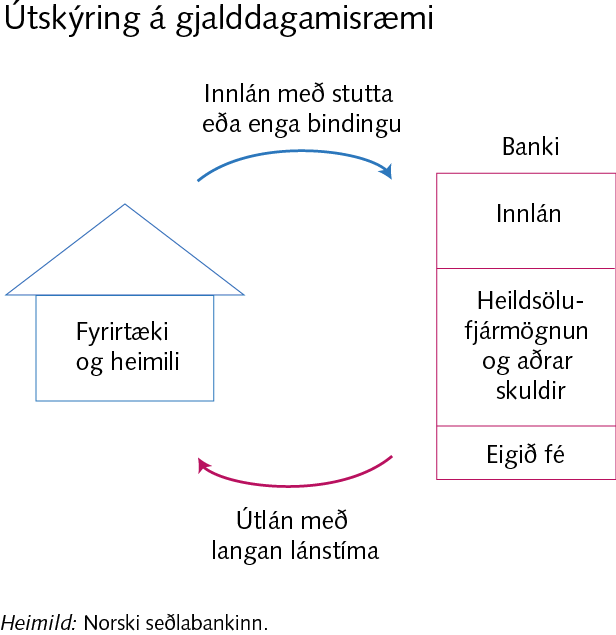 IV Fjármögnun og laust fé
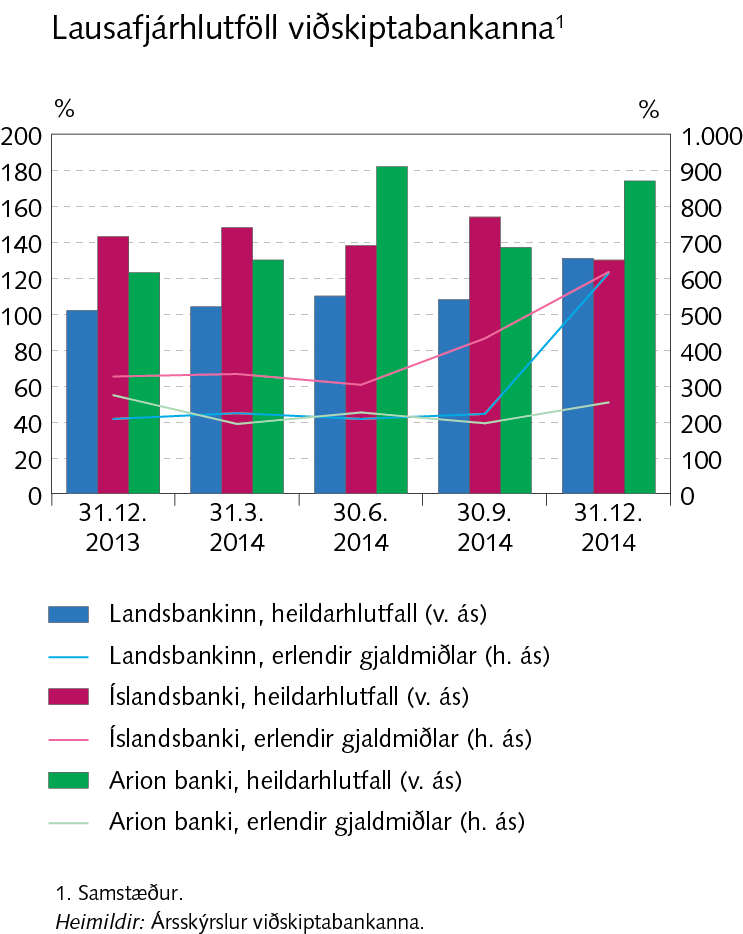 IV Fjármögnun og laust fé
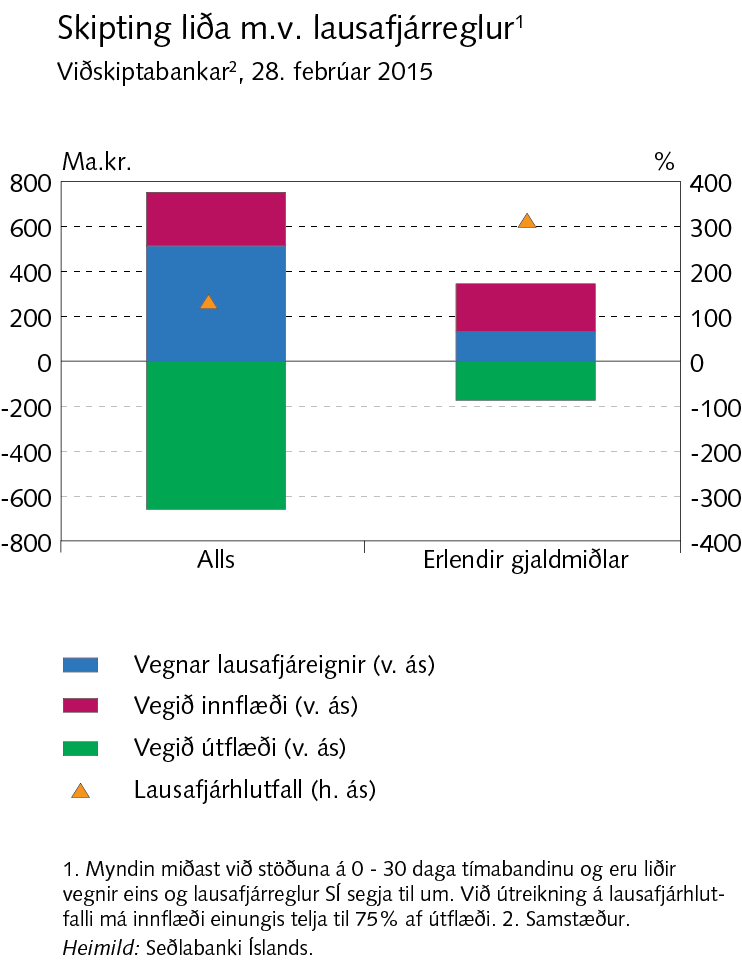 IV Fjármögnun og laust fé
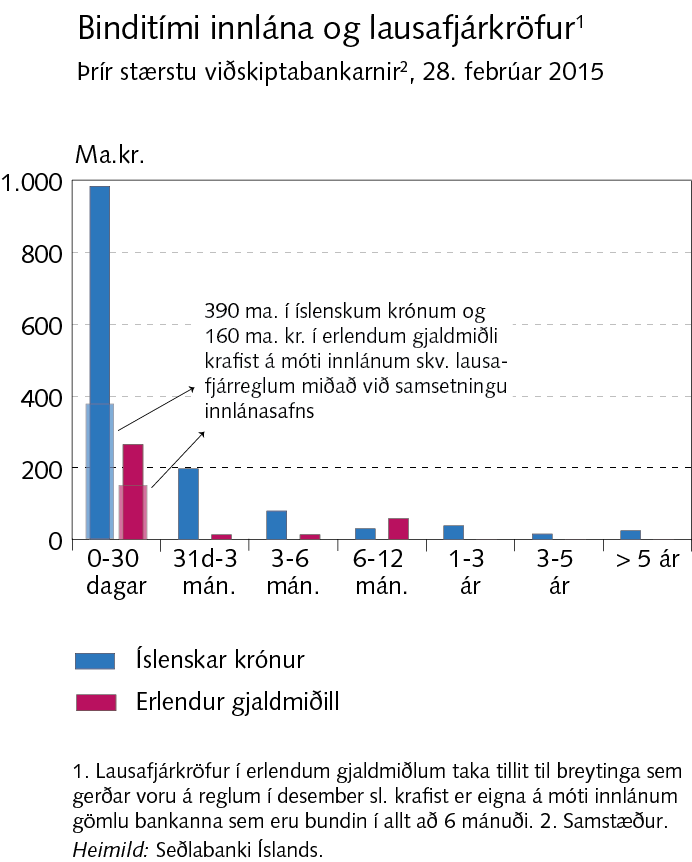 IV Fjármögnun og laust fé
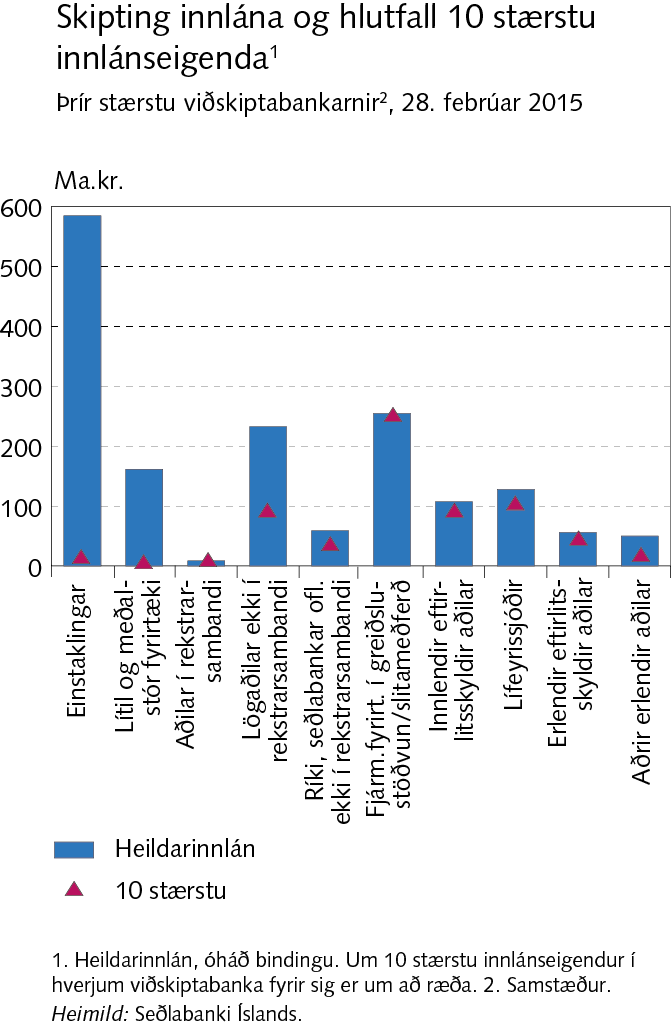 IV Fjármögnun og laust fé
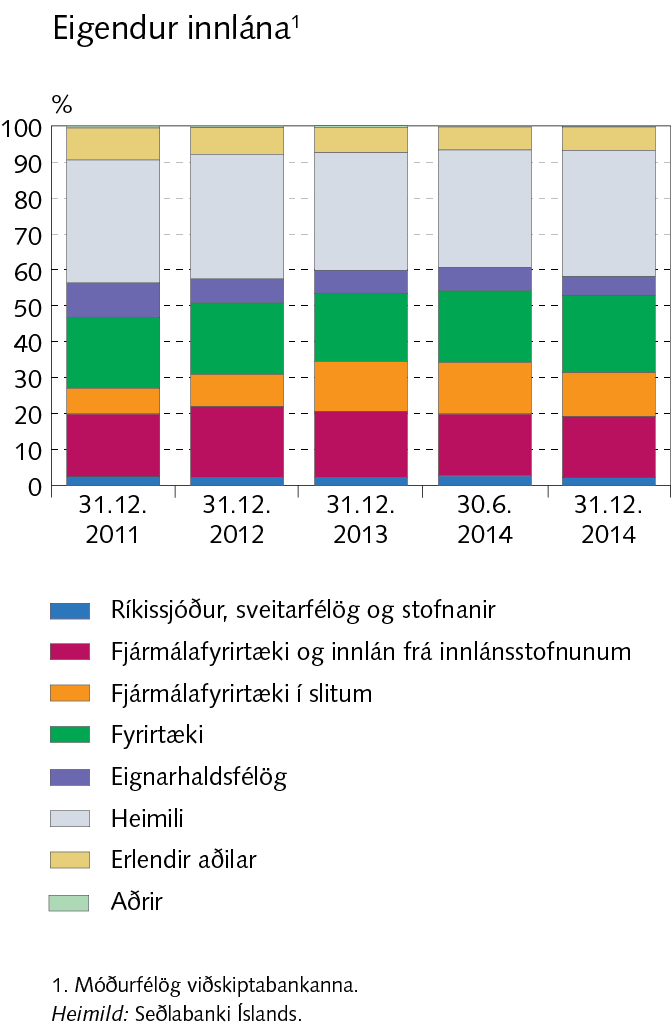 V Eignir innlánsstofnana og staða lántakenda
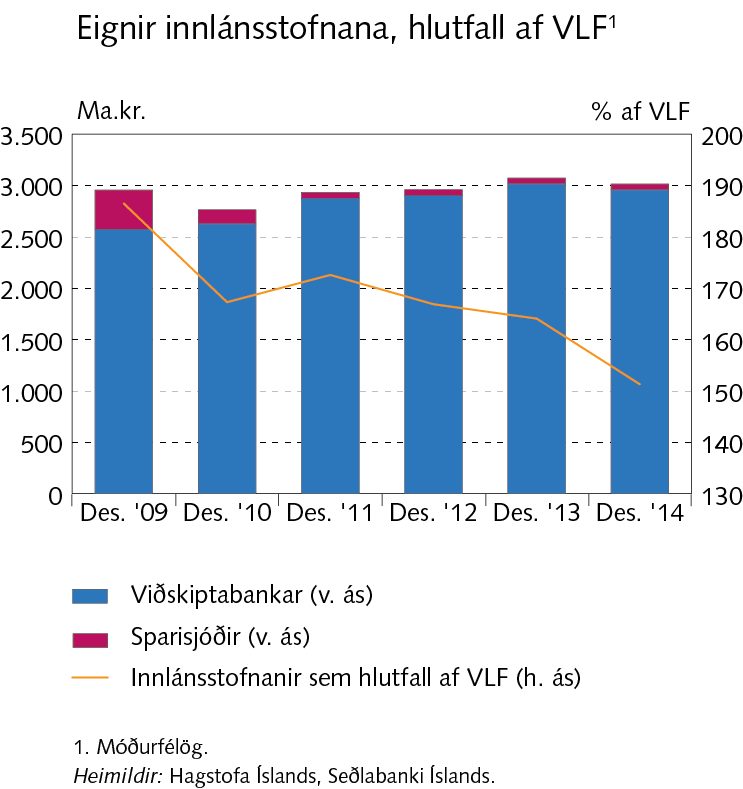 V Eignir innlánsstofnana og staða lántakenda
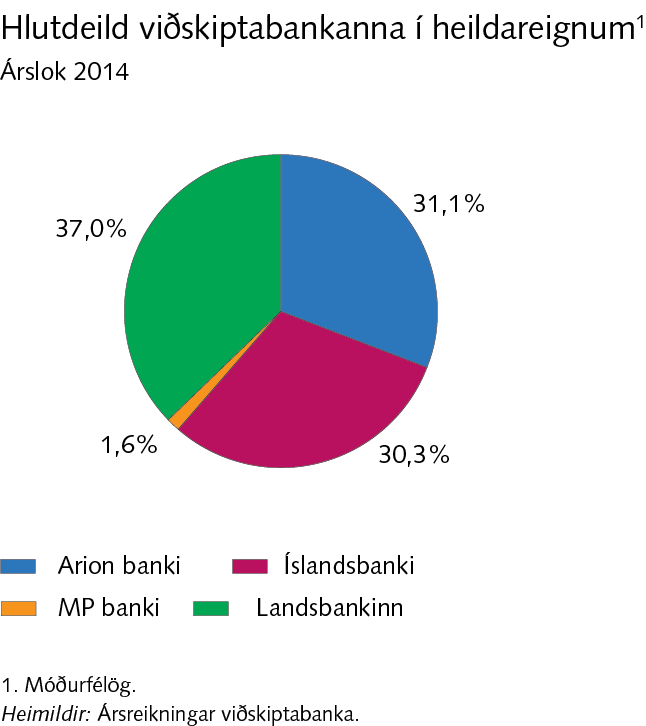 V Eignir innlánsstofnana og staða lántakenda
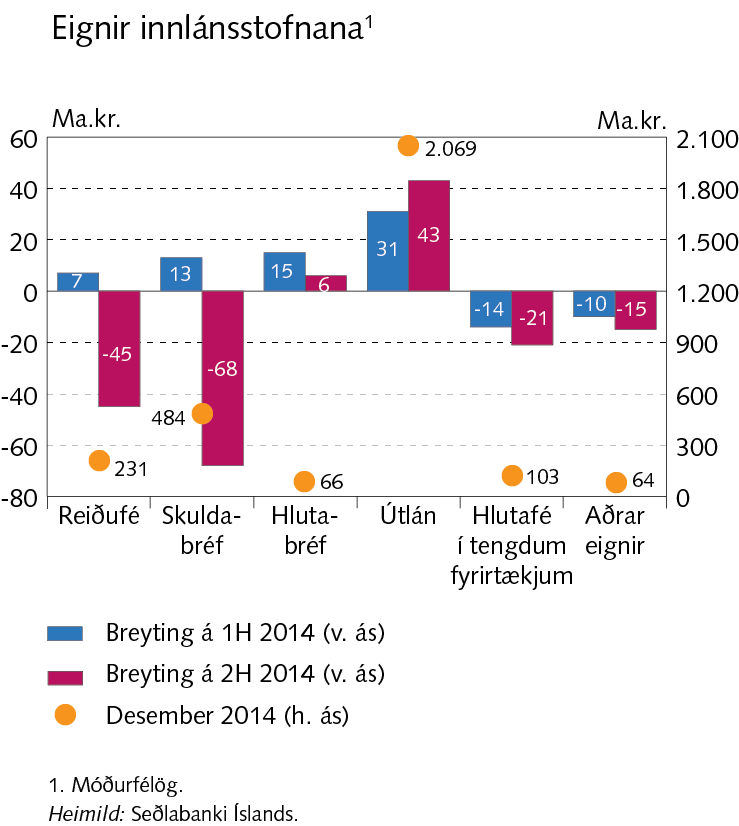 V Eignir innlánsstofnana og staða lántakenda
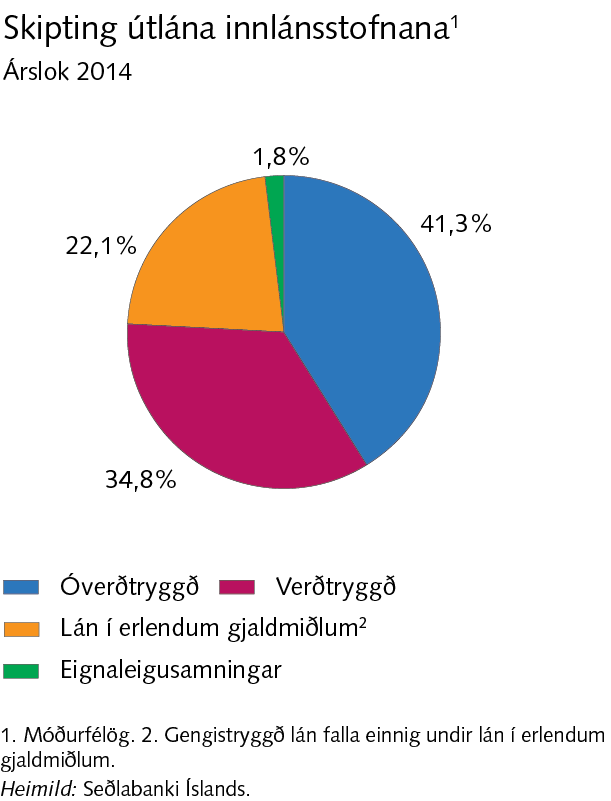 V Eignir innlánsstofnana og staða lántakenda
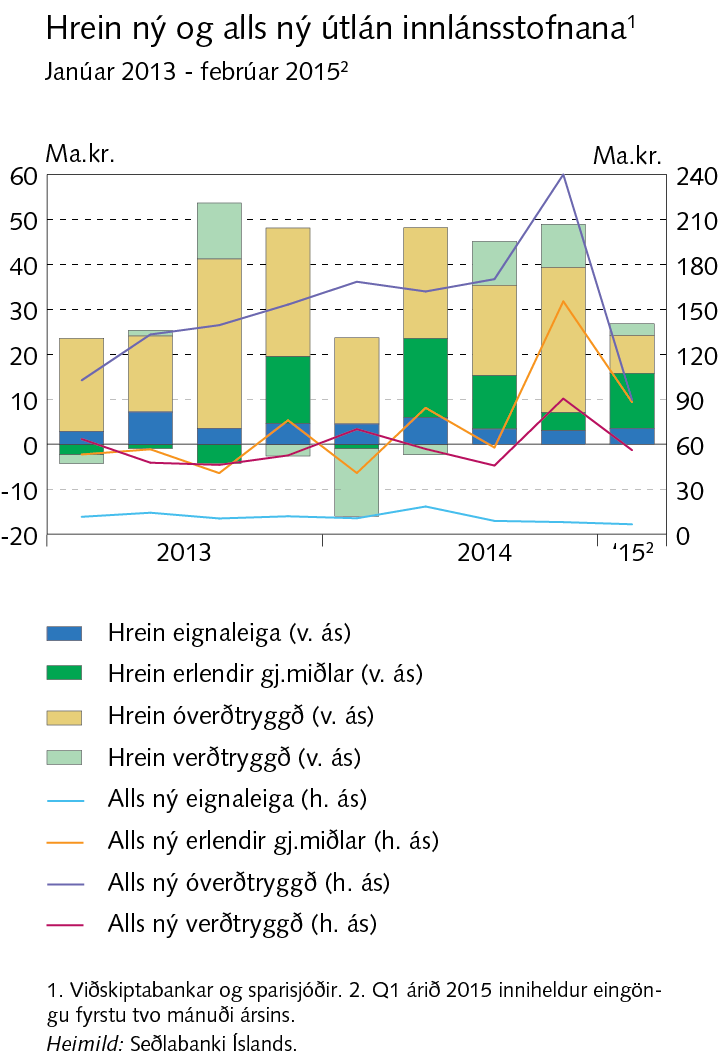 V Eignir innlánsstofnana og staða lántakenda
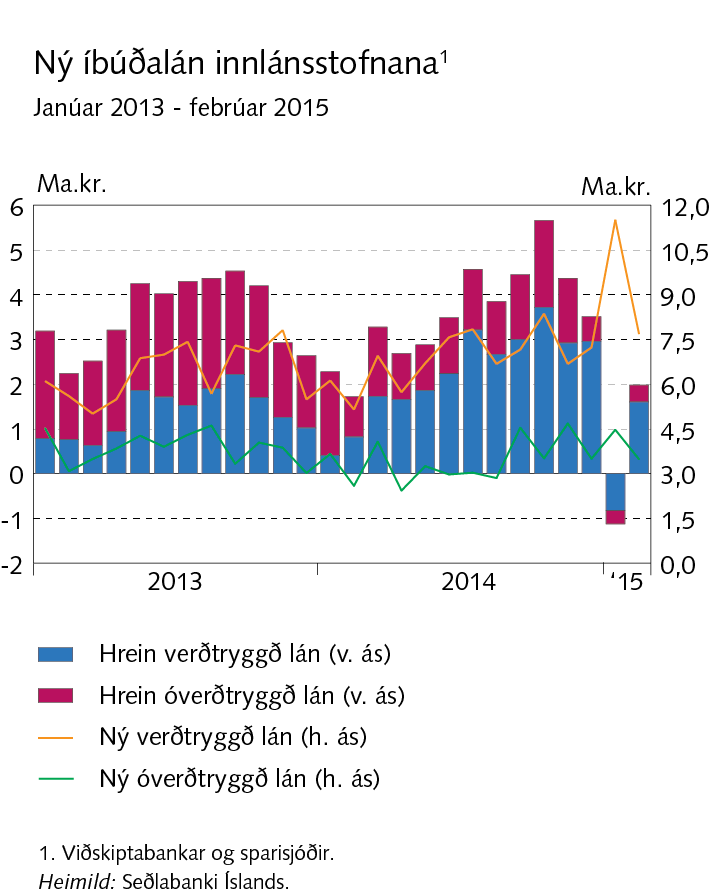 V Eignir innlánsstofnana og staða lántakenda
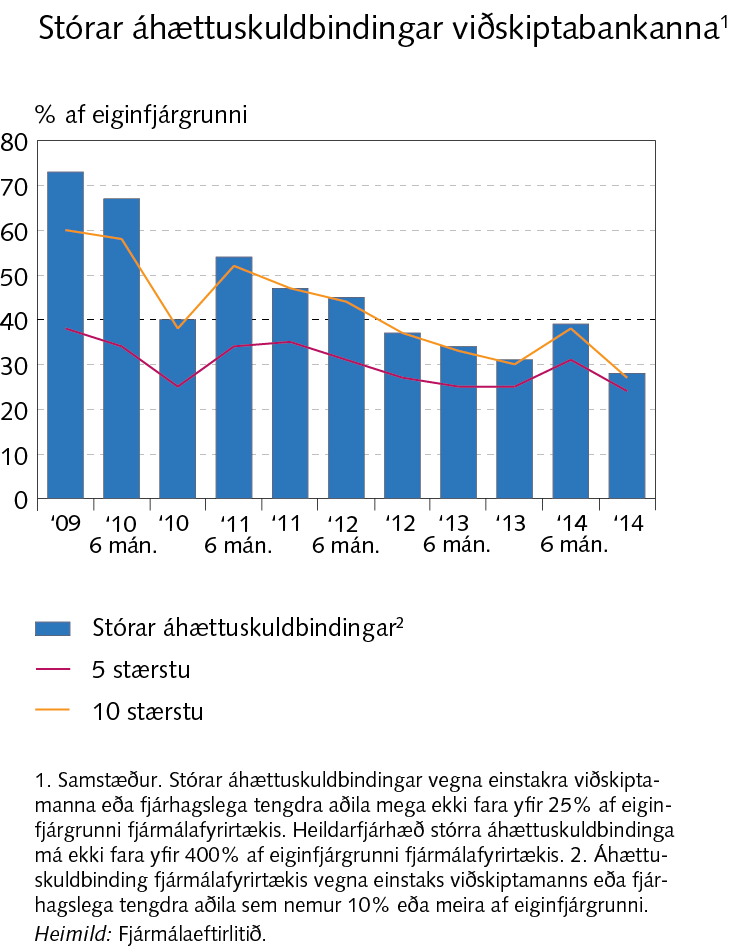 V Eignir innlánsstofnana og staða lántakenda
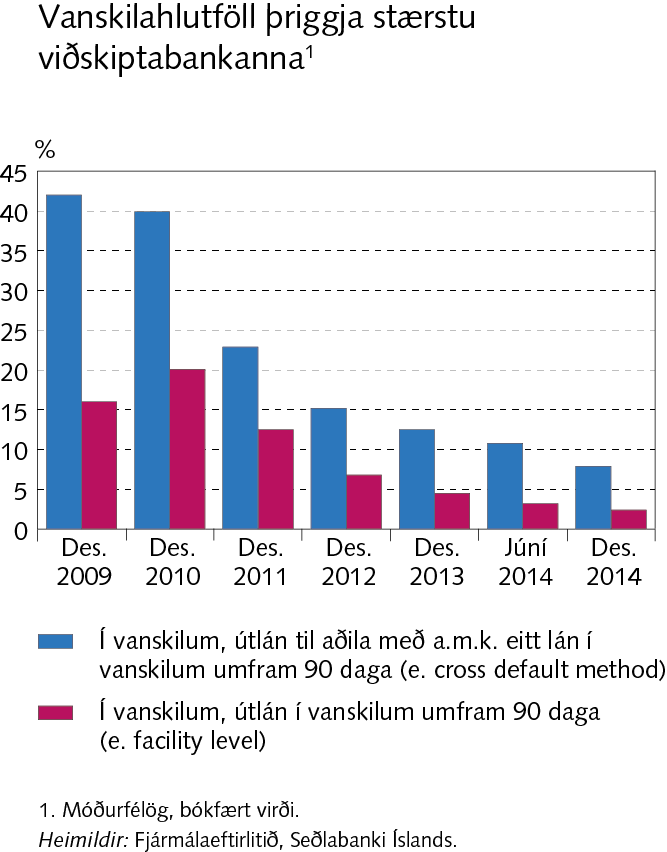 V Eignir innlánsstofnana og staða lántakenda
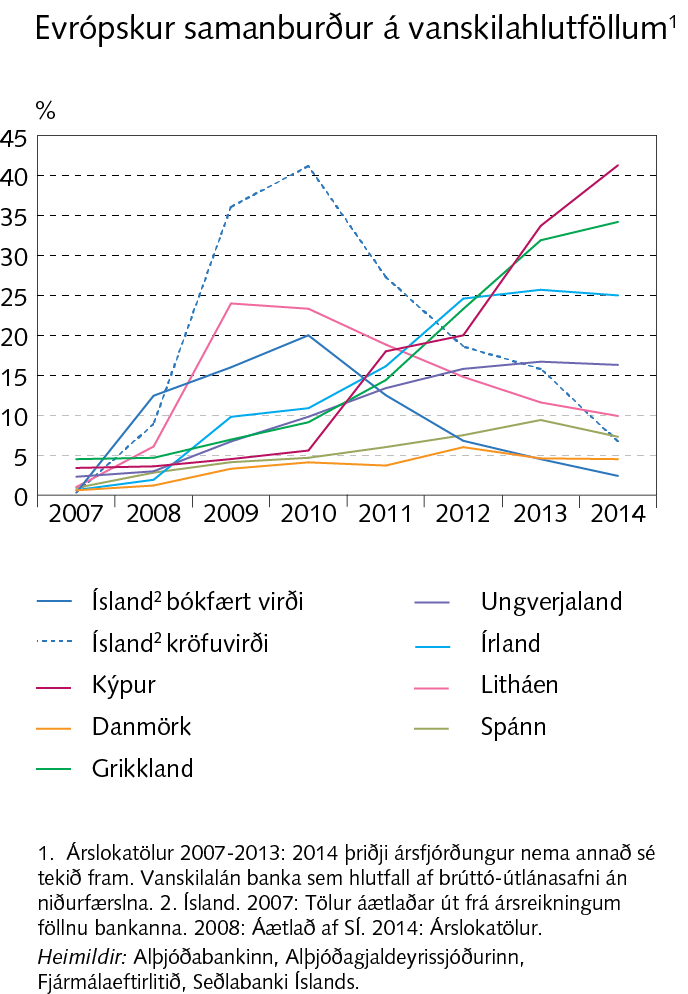 V Eignir innlánsstofnana og staða lántakenda
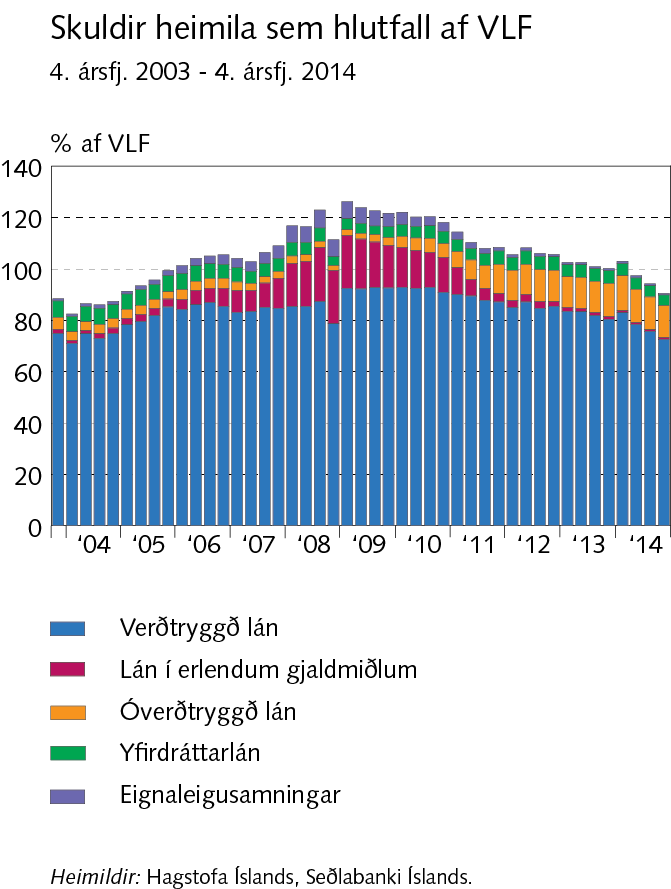 V Eignir innlánsstofnana og staða lántakenda
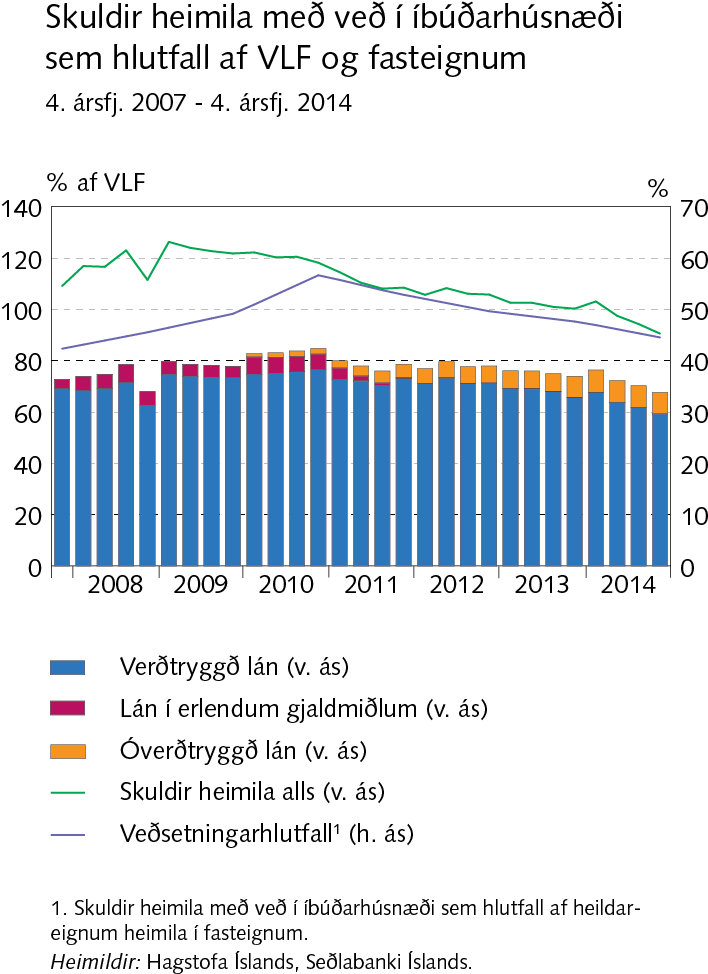 V Eignir innlánsstofnana og staða lántakenda
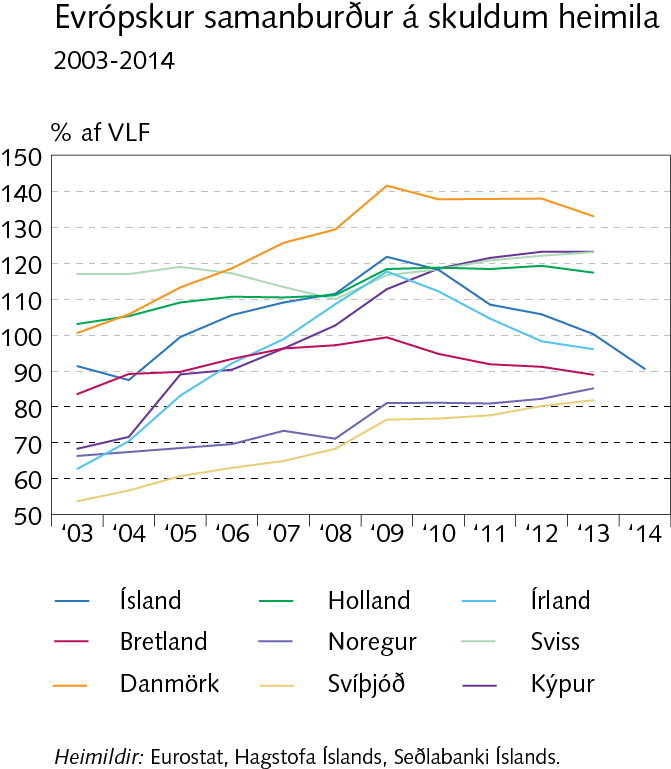 V Eignir innlánsstofnana og staða lántakenda
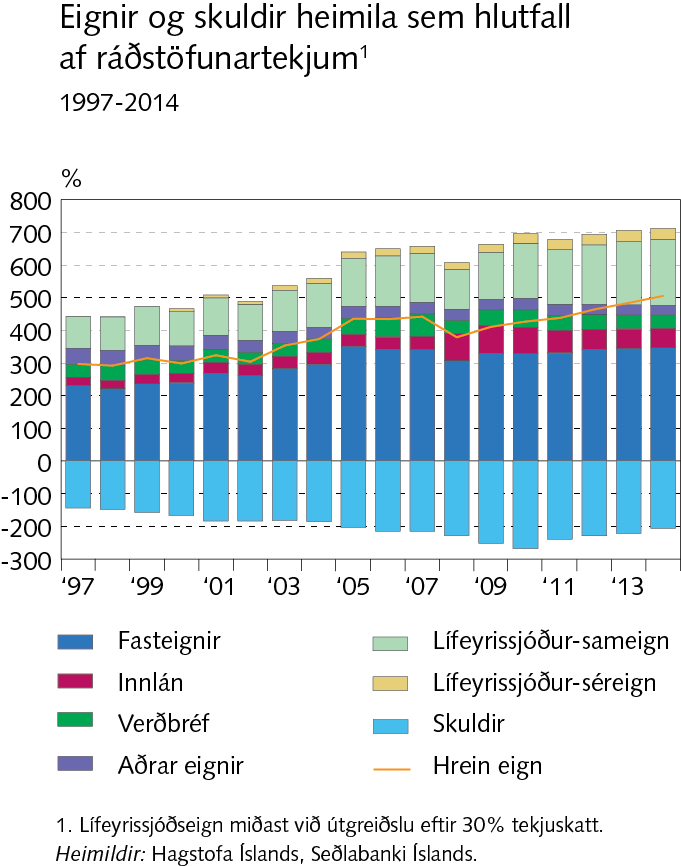 V Eignir innlánsstofnana og staða lántakenda
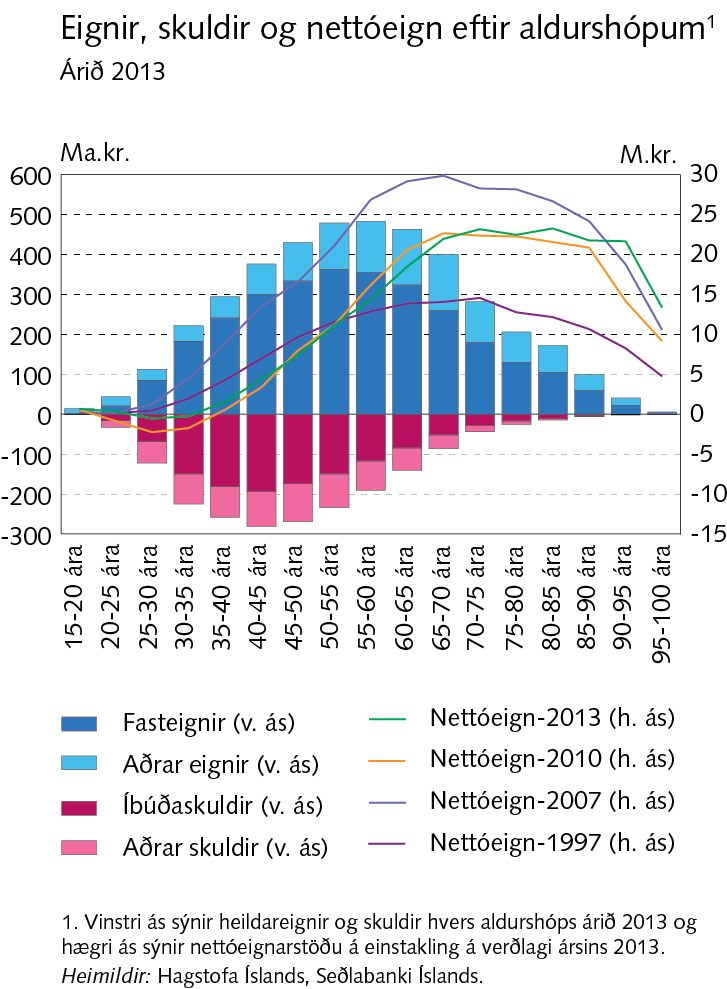 V Eignir innlánsstofnana og staða lántakenda
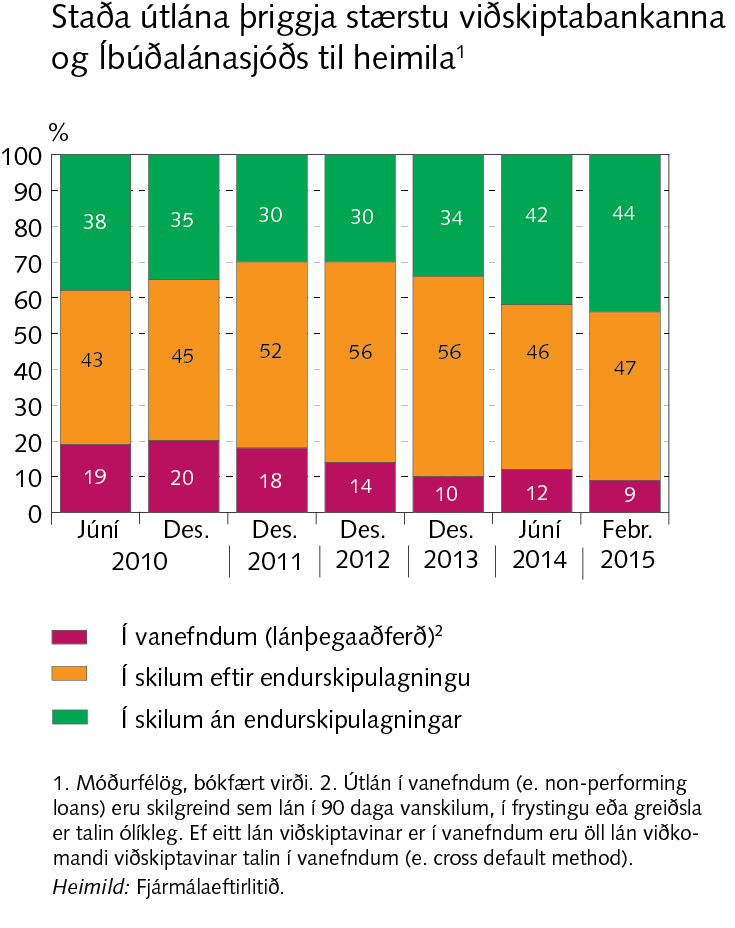 V Eignir innlánsstofnana og staða lántakenda
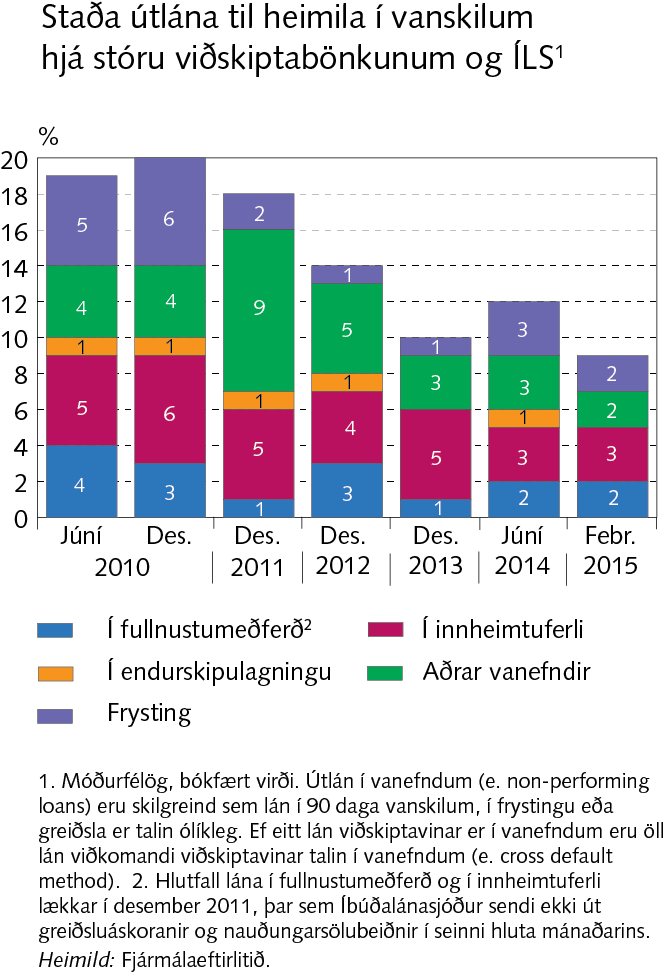 V Eignir innlánsstofnana og staða lántakenda
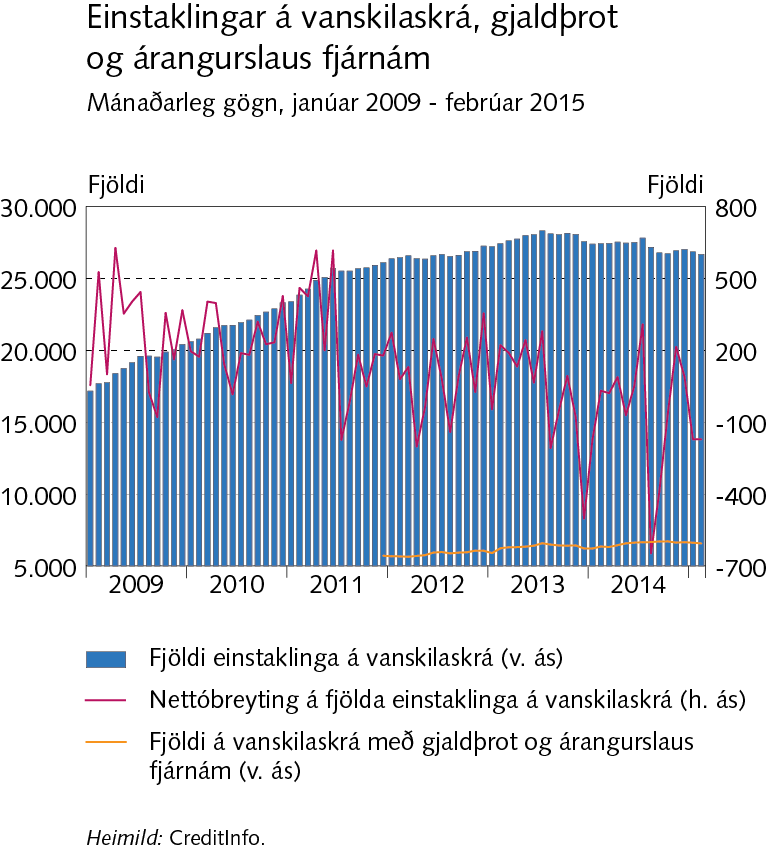 V Eignir innlánsstofnana og staða lántakenda
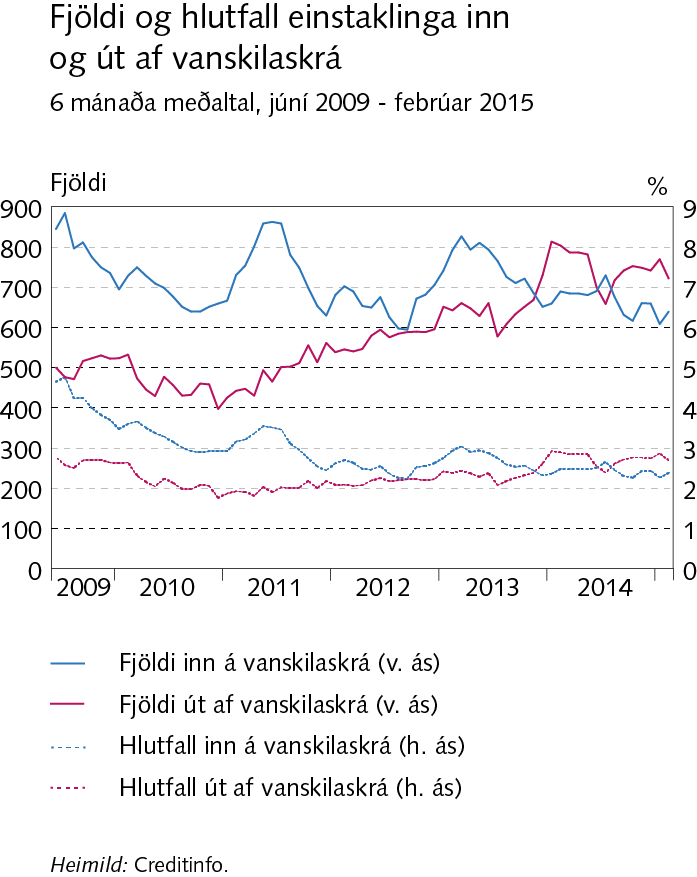 V Eignir innlánsstofnana og staða lántakenda
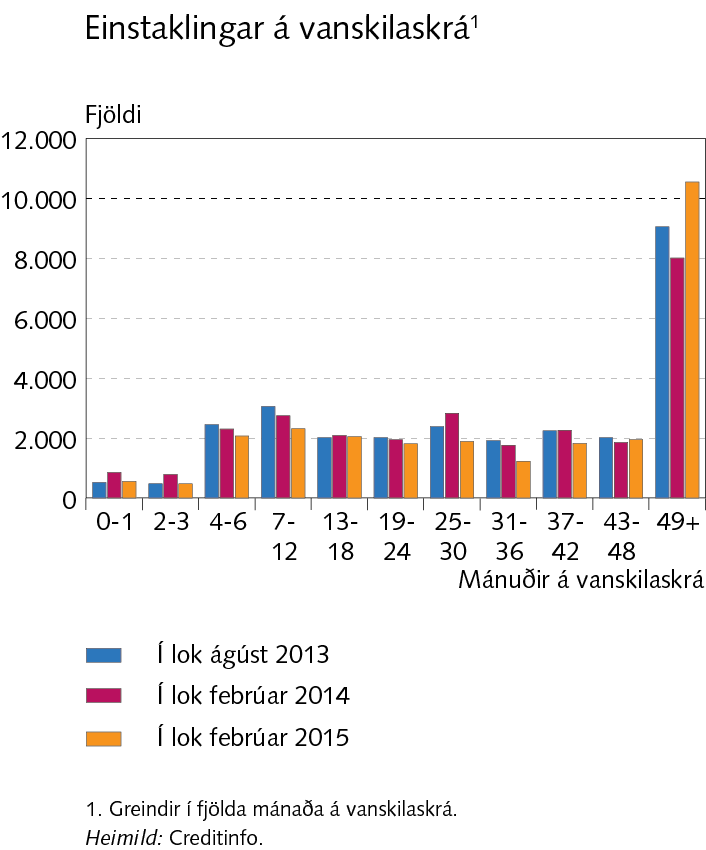 V Eignir innlánsstofnana og staða lántakenda
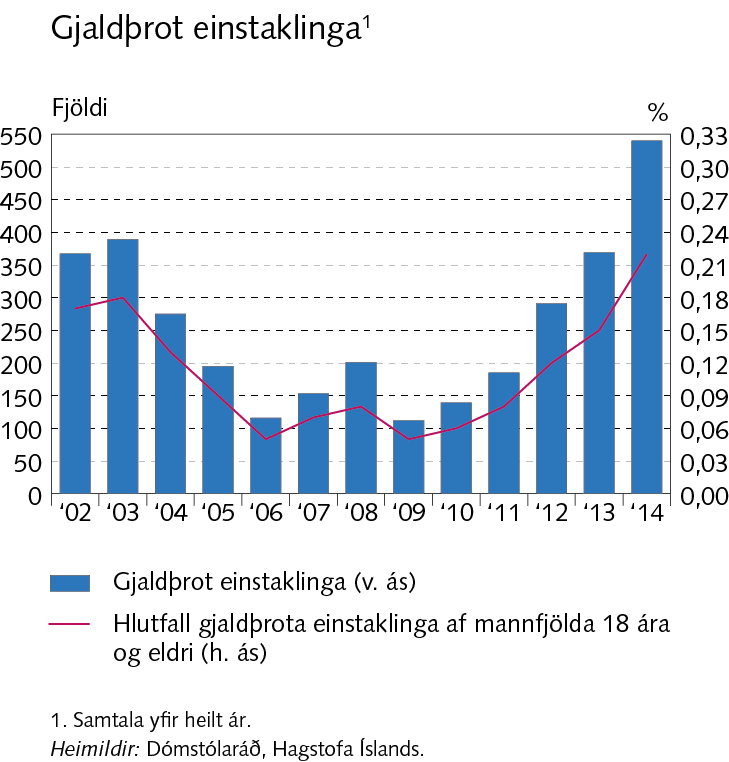 V Eignir innlánsstofnana og staða lántakenda
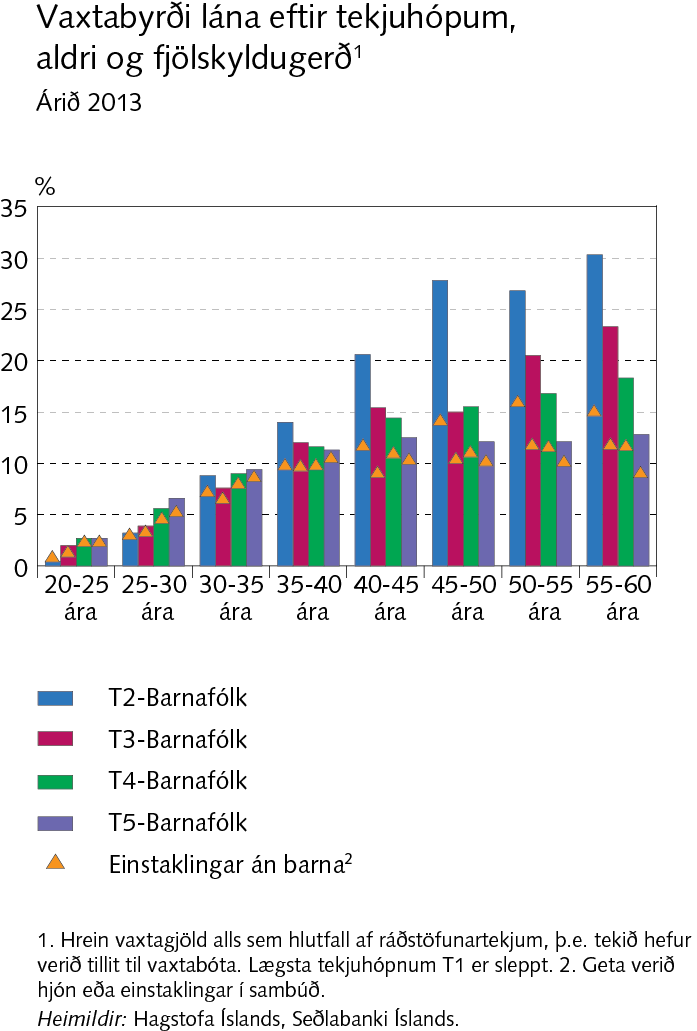 V Eignir innlánsstofnana og staða lántakenda
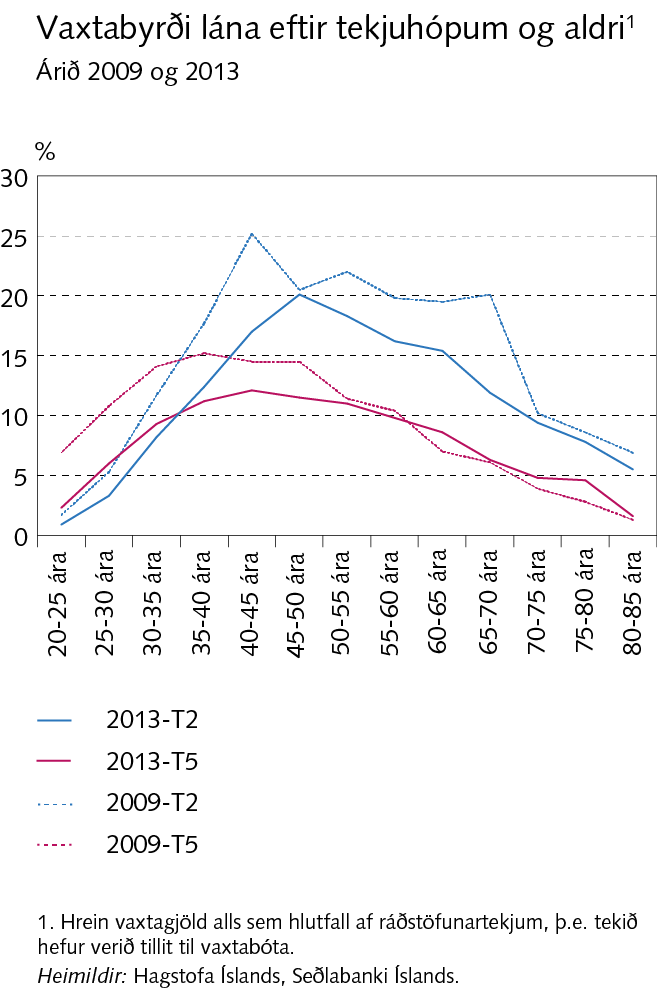 V Eignir innlánsstofnana og staða lántakenda
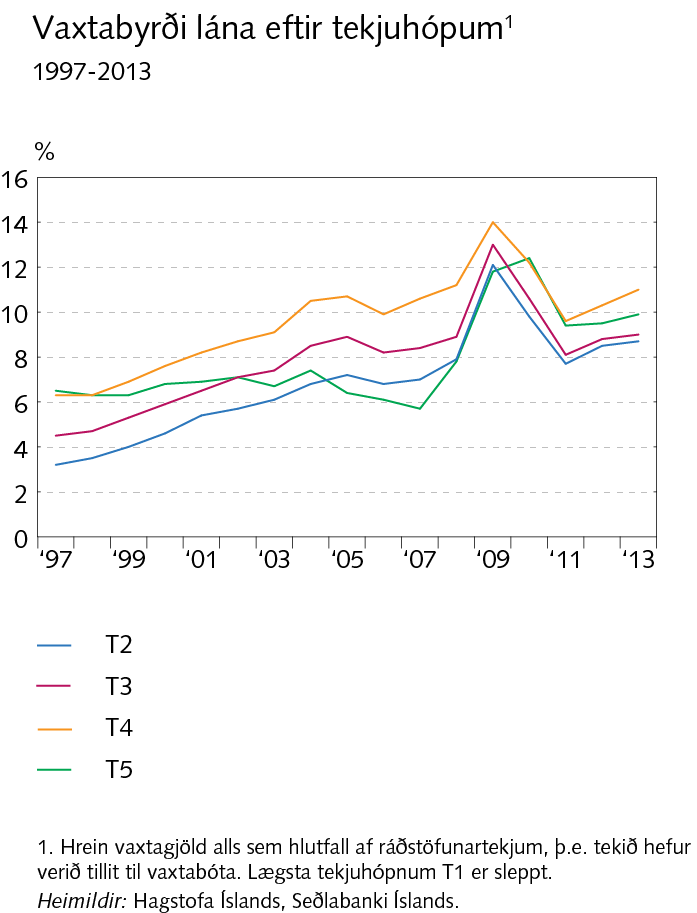 V Eignir innlánsstofnana og staða lántakenda
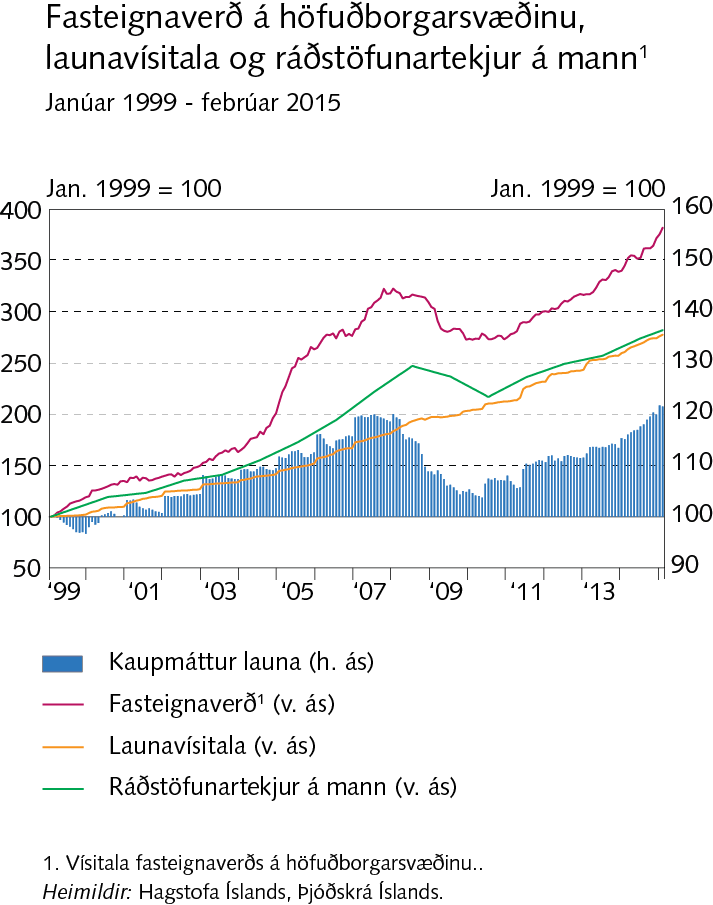 V Eignir innlánsstofnana og staða lántakenda
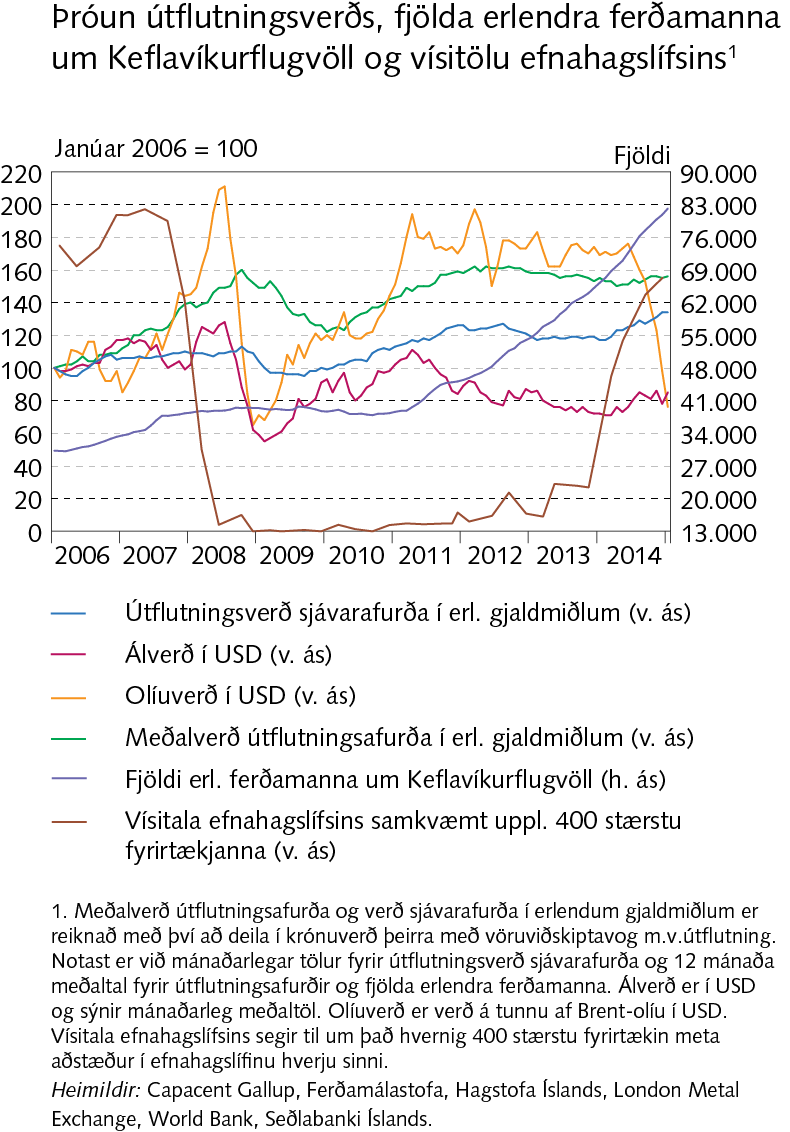 V Eignir innlánsstofnana og staða lántakenda
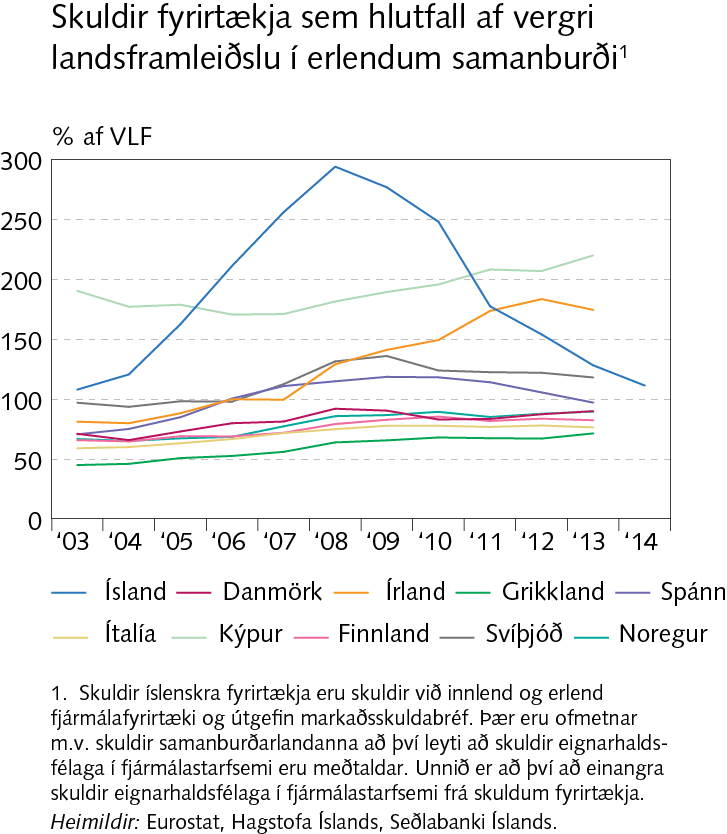 V Eignir innlánsstofnana og staða lántakenda
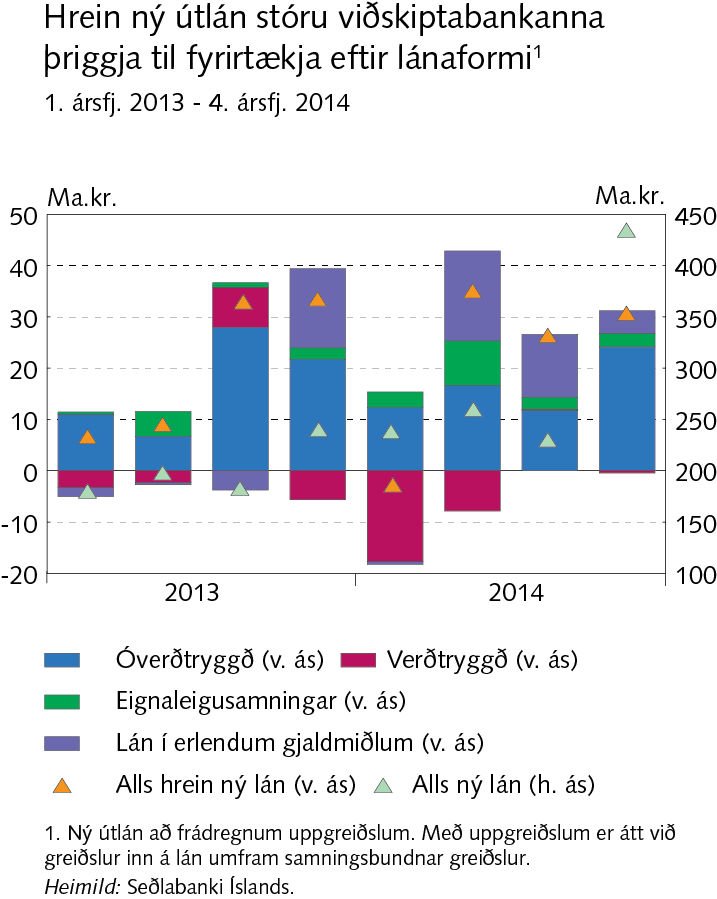 V Eignir innlánsstofnana og staða lántakenda
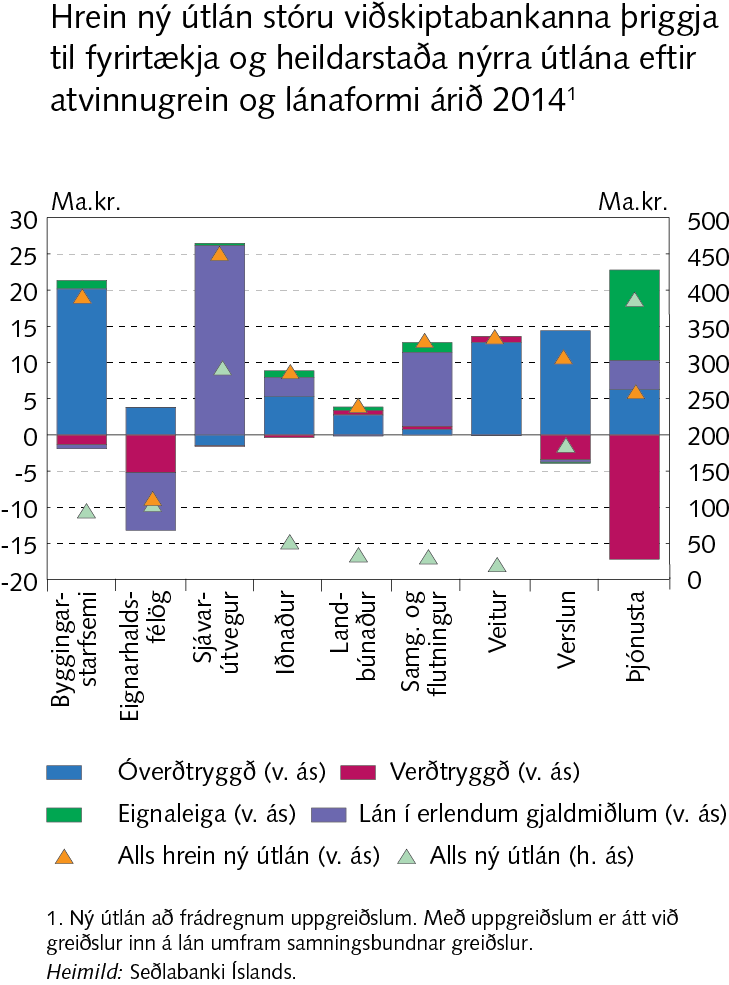 V Eignir innlánsstofnana og staða lántakenda
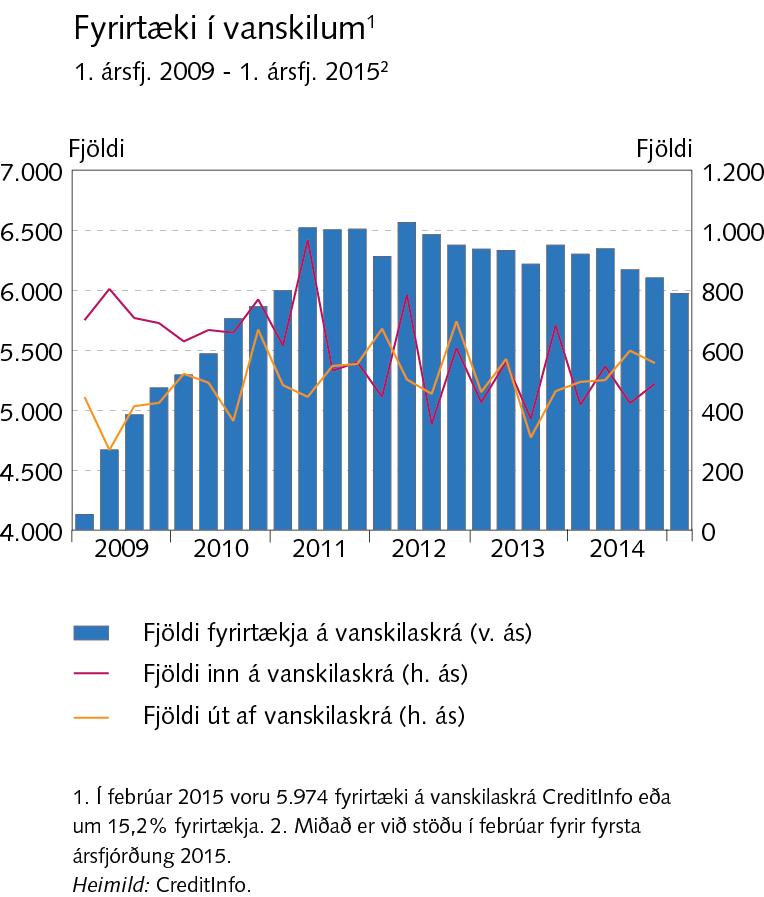 V Eignir innlánsstofnana og staða lántakenda
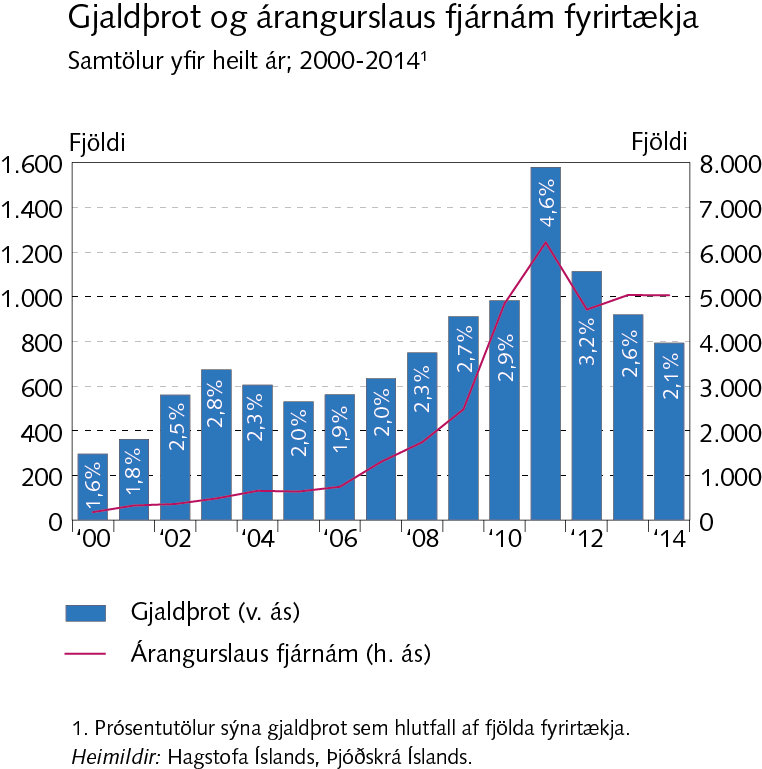 V Eignir innlánsstofnana og staða lántakenda
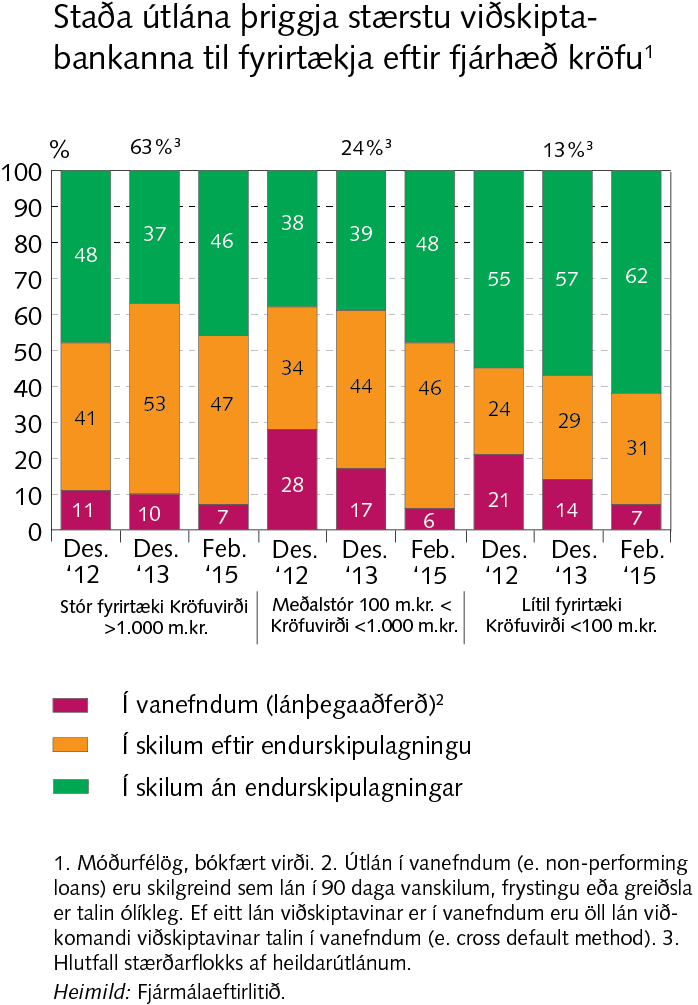 V Eignir innlánsstofnana og staða lántakenda
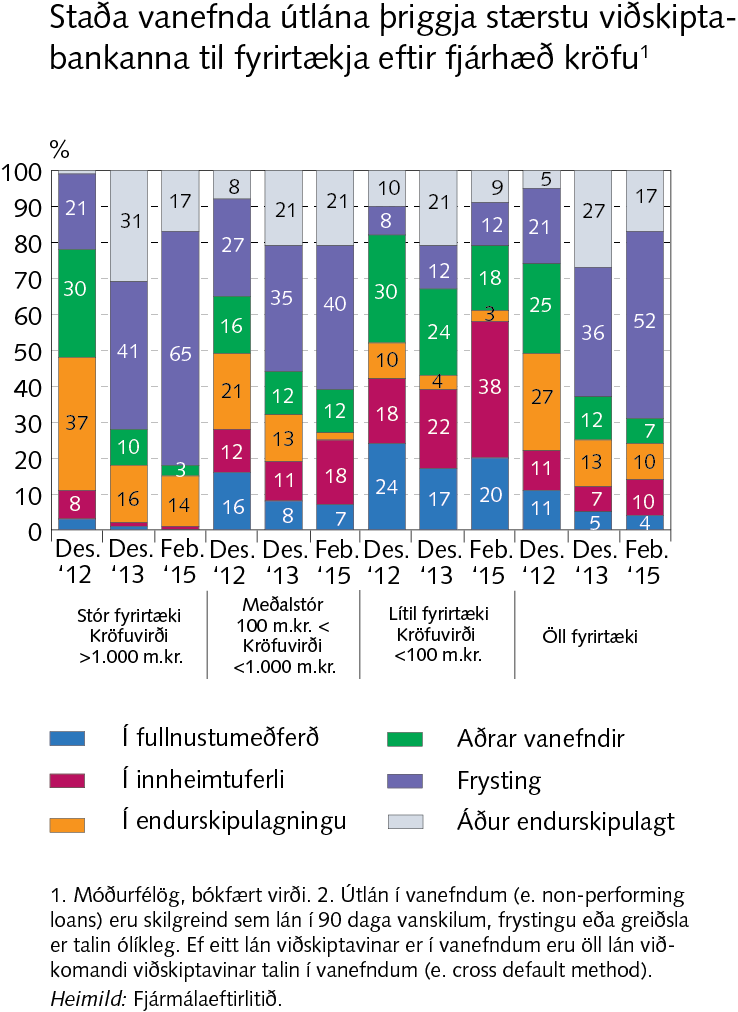 V Eignir innlánsstofnana og staða lántakenda
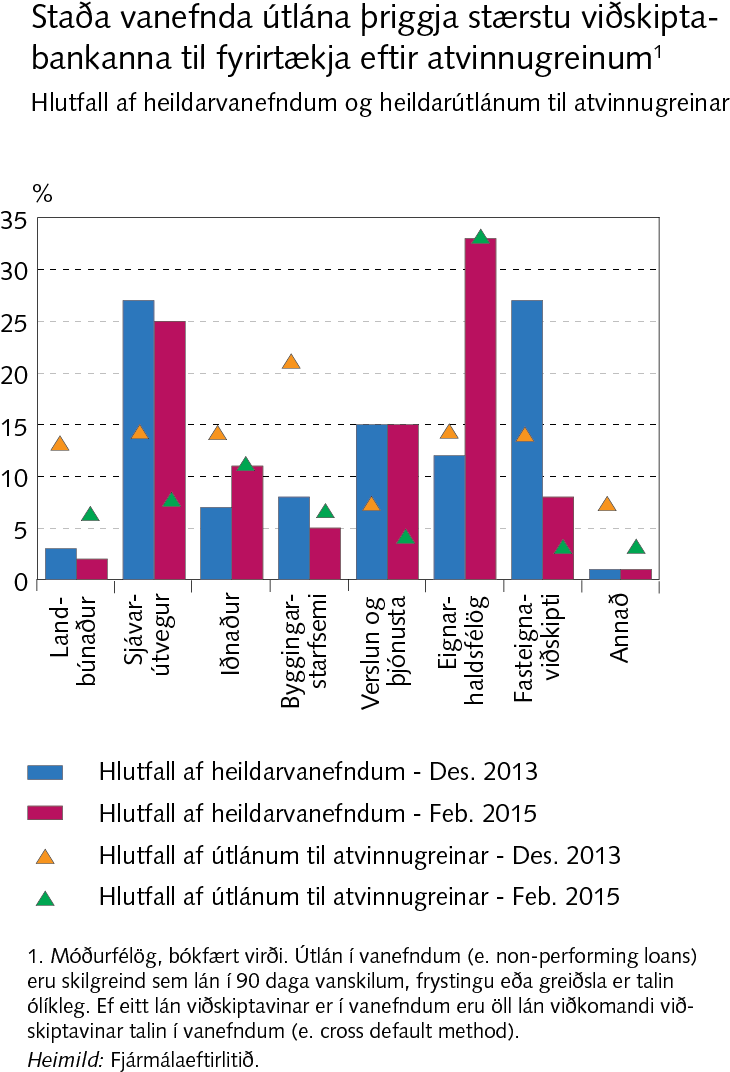 V Eignir innlánsstofnana og staða lántakenda
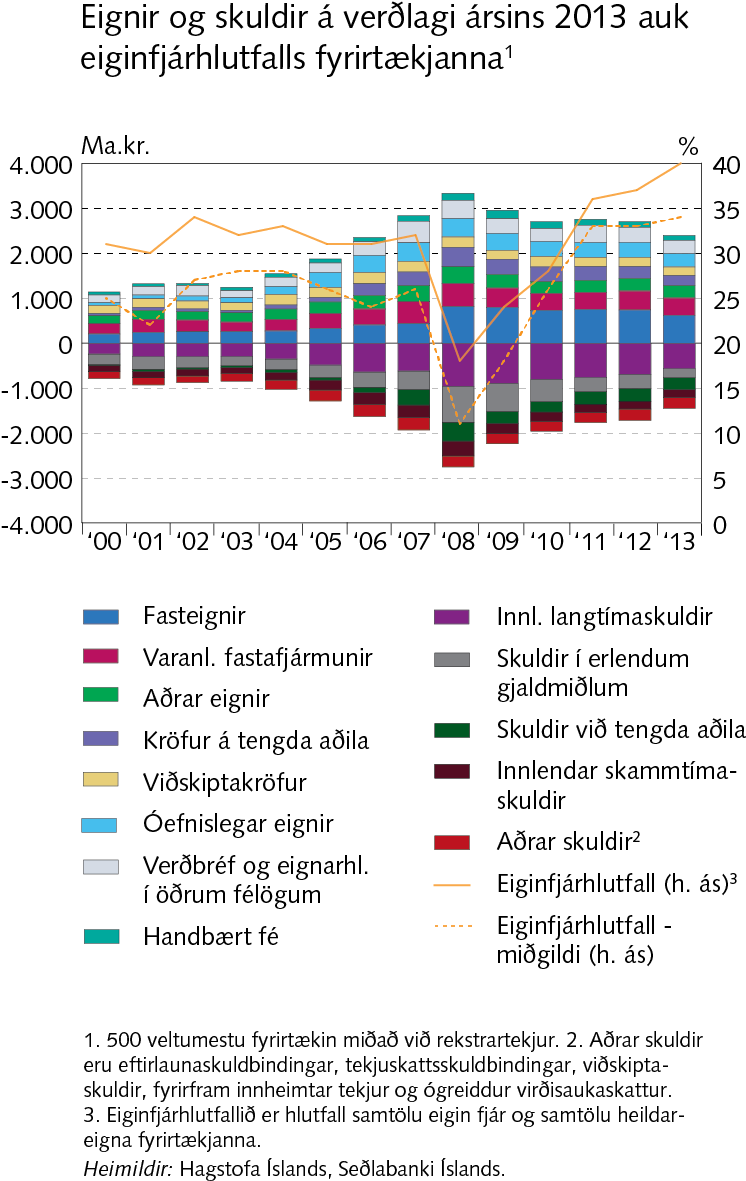 V Eignir innlánsstofnana og staða lántakenda
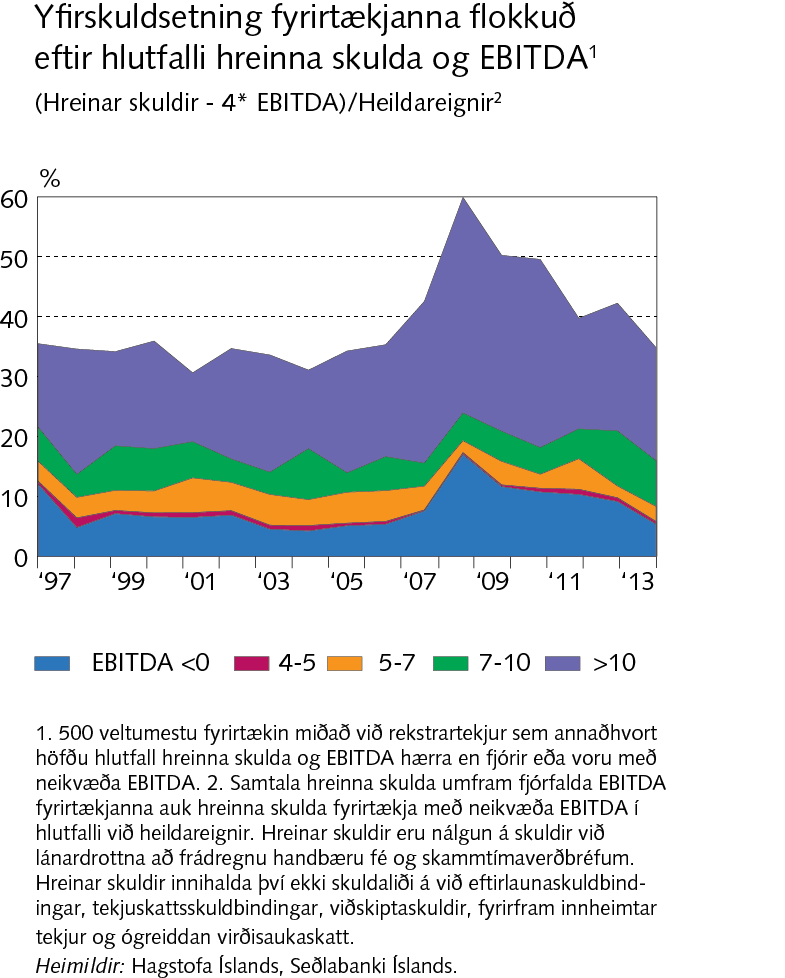 Rammagrein V-1
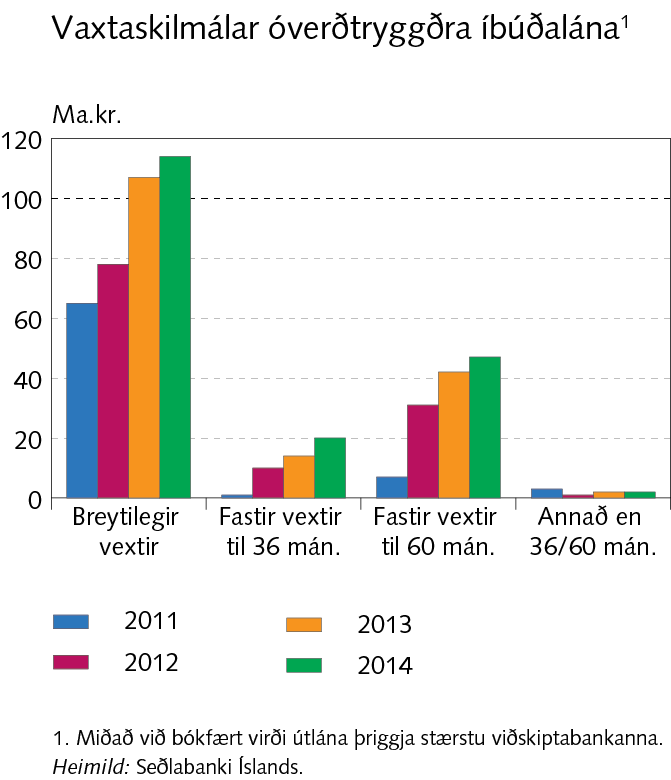 Rammagrein V-1
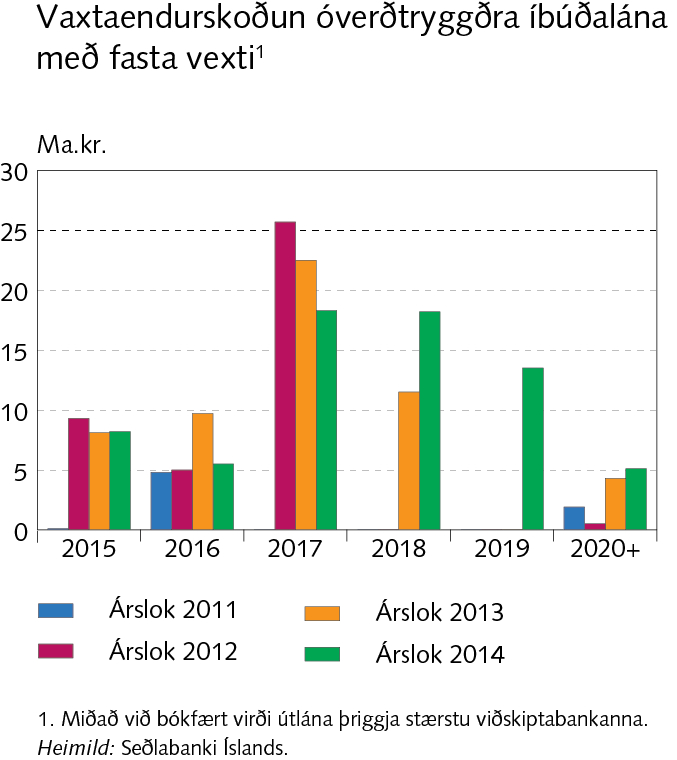 Rammagrein V-1
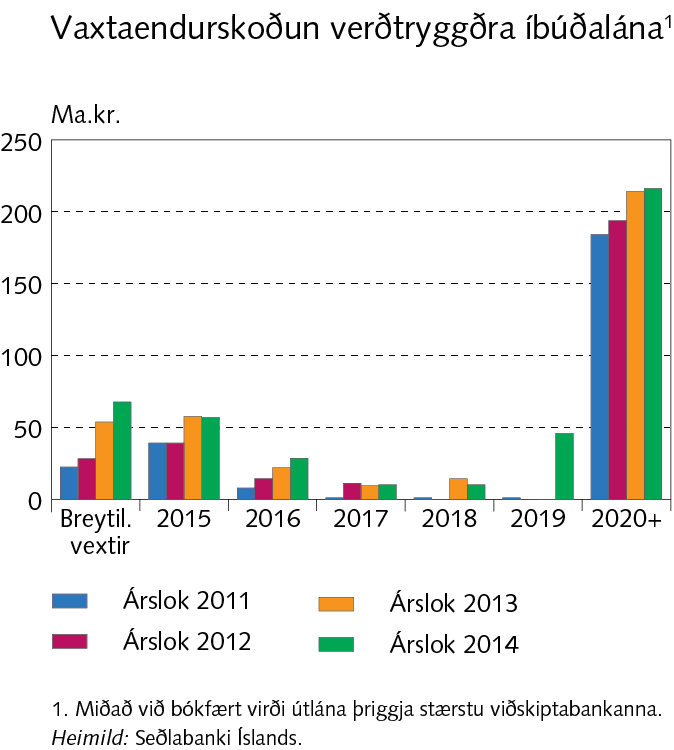 VI Aðilar á fjármálamarkaði
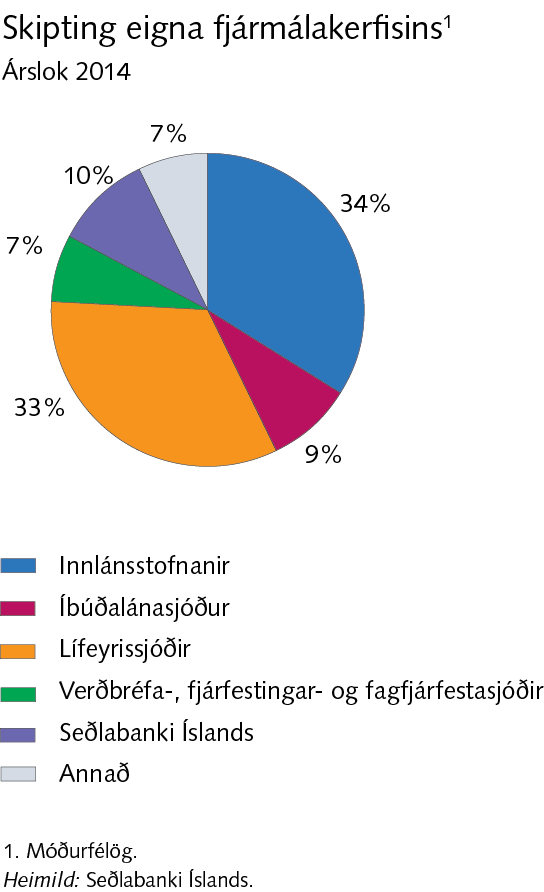 VI Aðilar á fjármálamarkaði
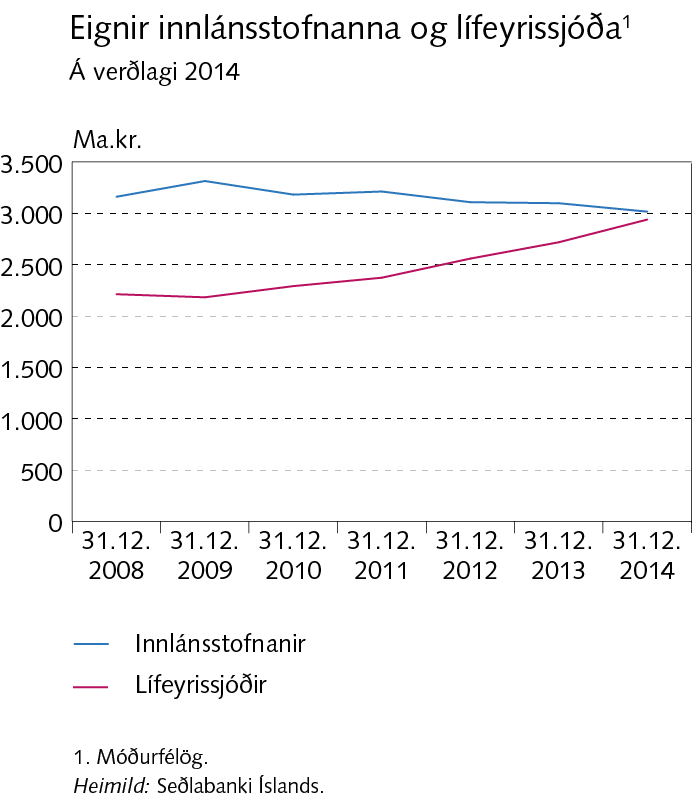 VI Aðilar á fjármálamarkaði
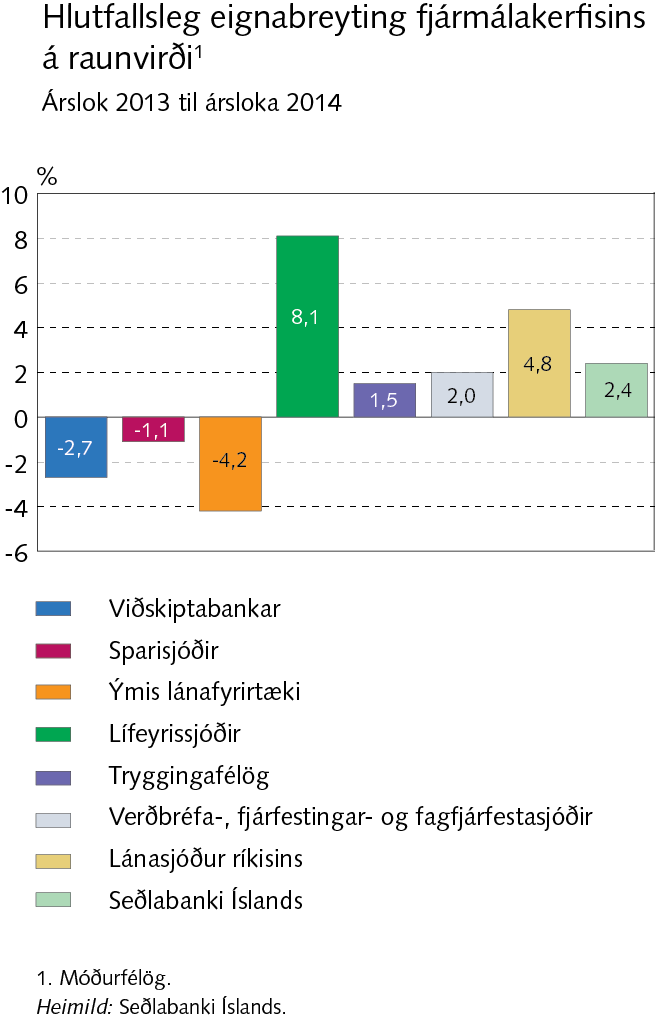 VI Aðilar á fjármálamarkaði
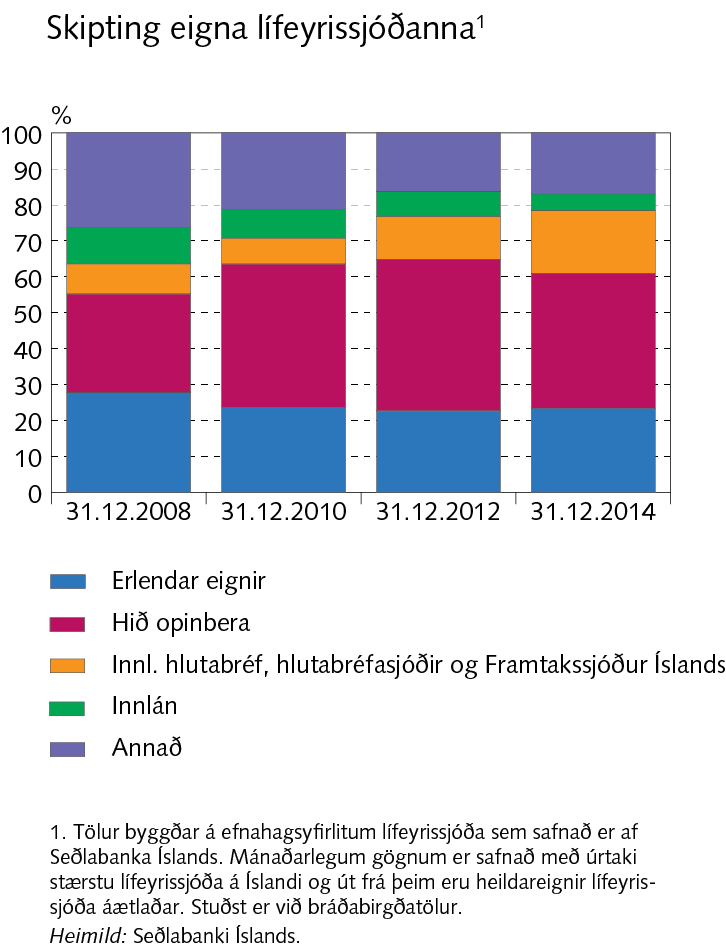 VI Aðilar á fjármálamarkaði
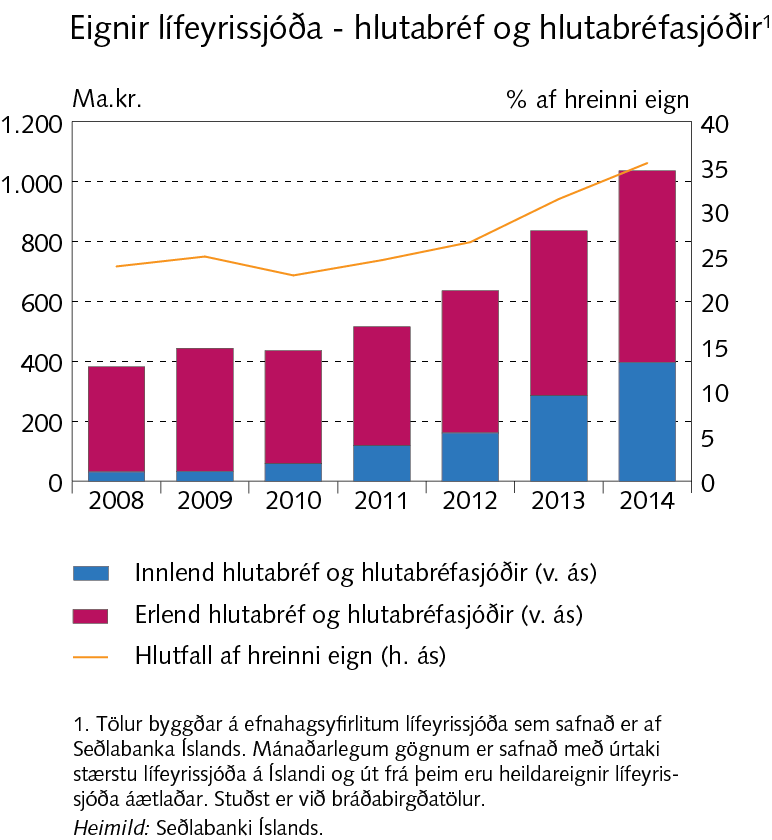 VI Aðilar á fjármálamarkaði
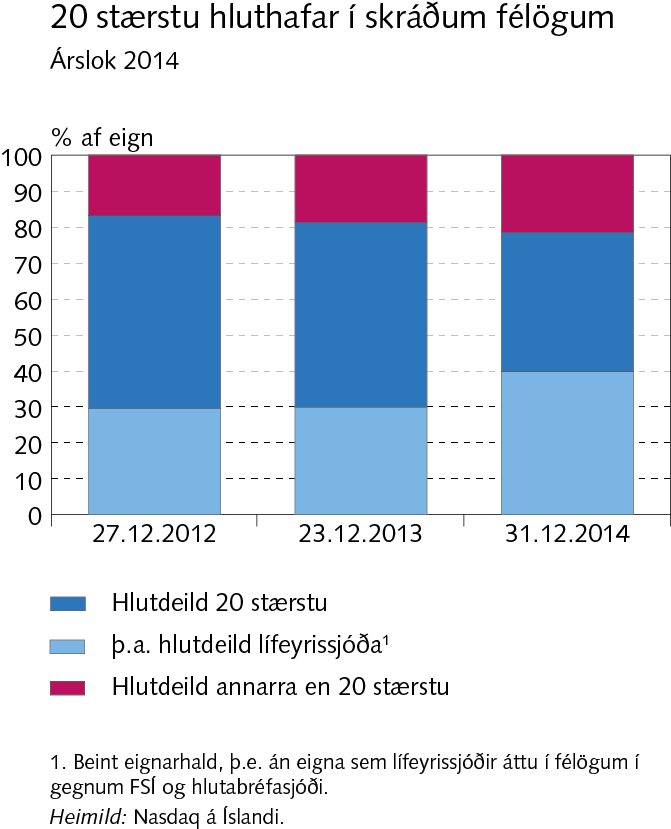 VI Aðilar á fjármálamarkaði
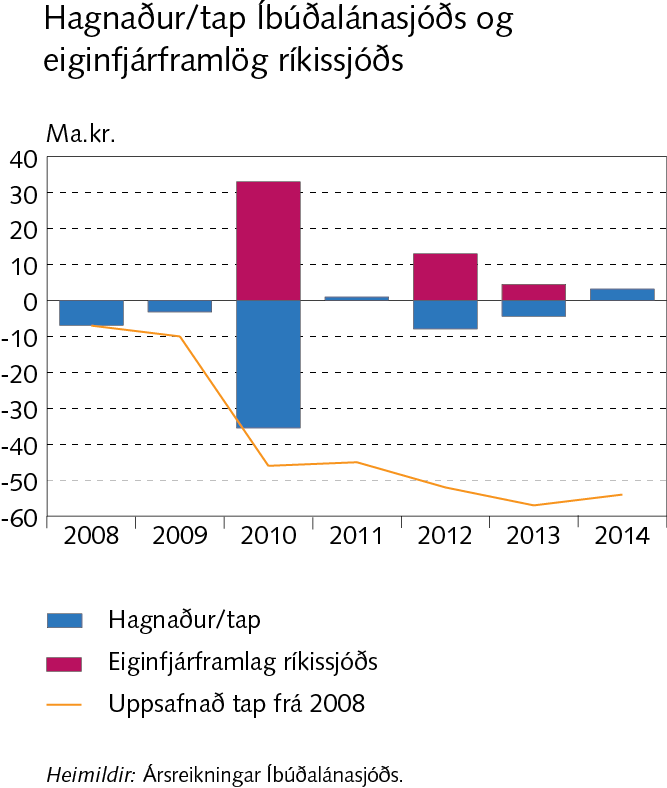 VI Aðilar á fjármálamarkaði
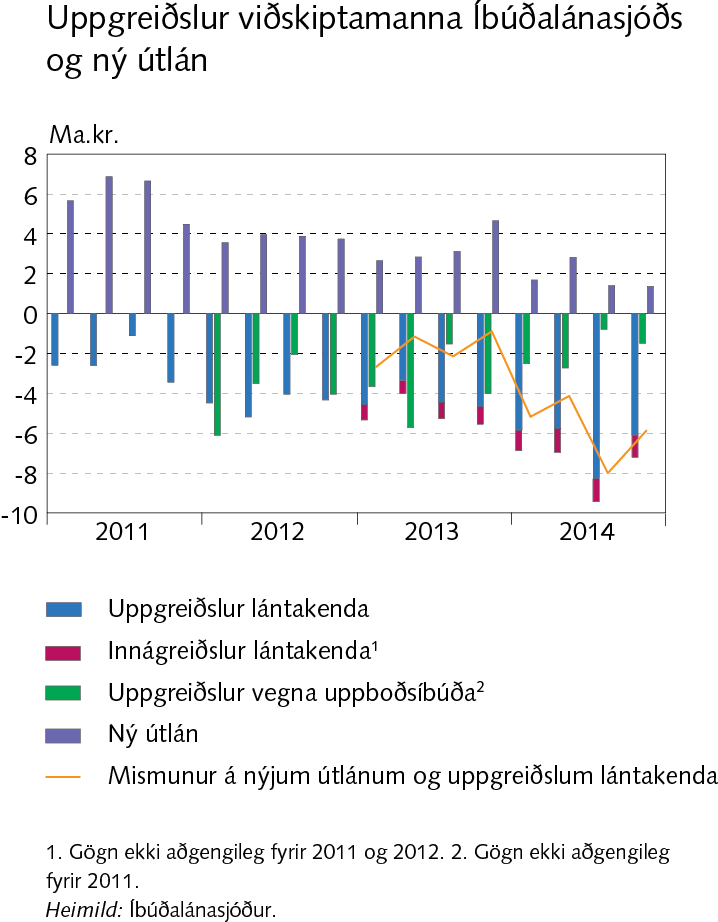 VI Aðilar á fjármálamarkaði
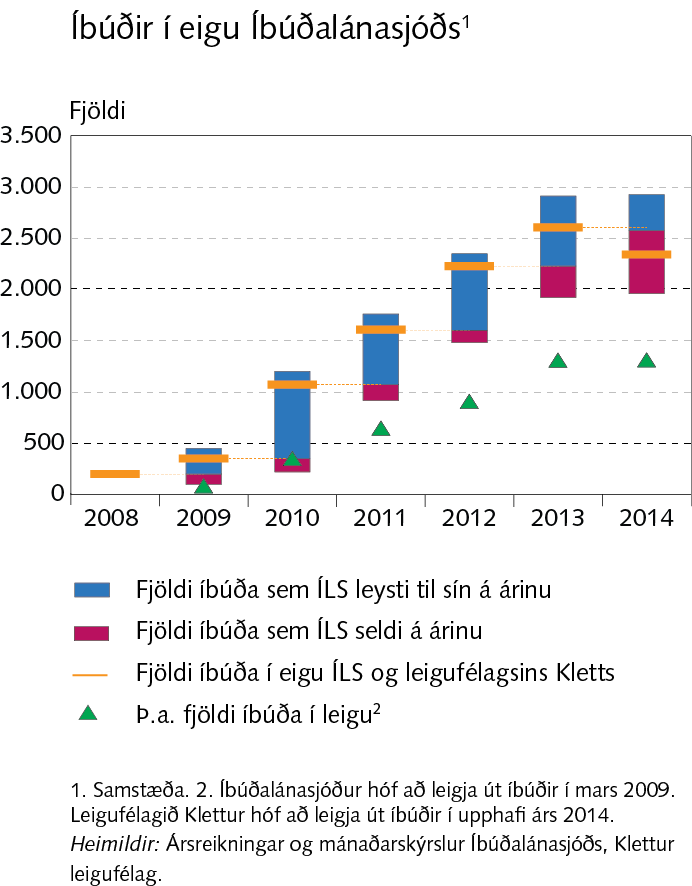 VI Aðilar á fjármálamarkaði
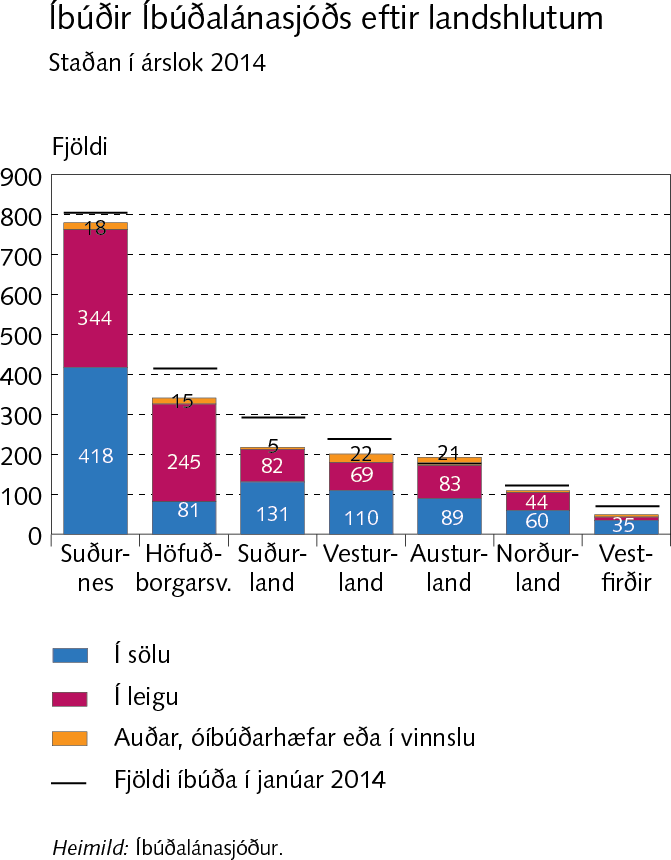 VI Aðilar á fjármálamarkaði
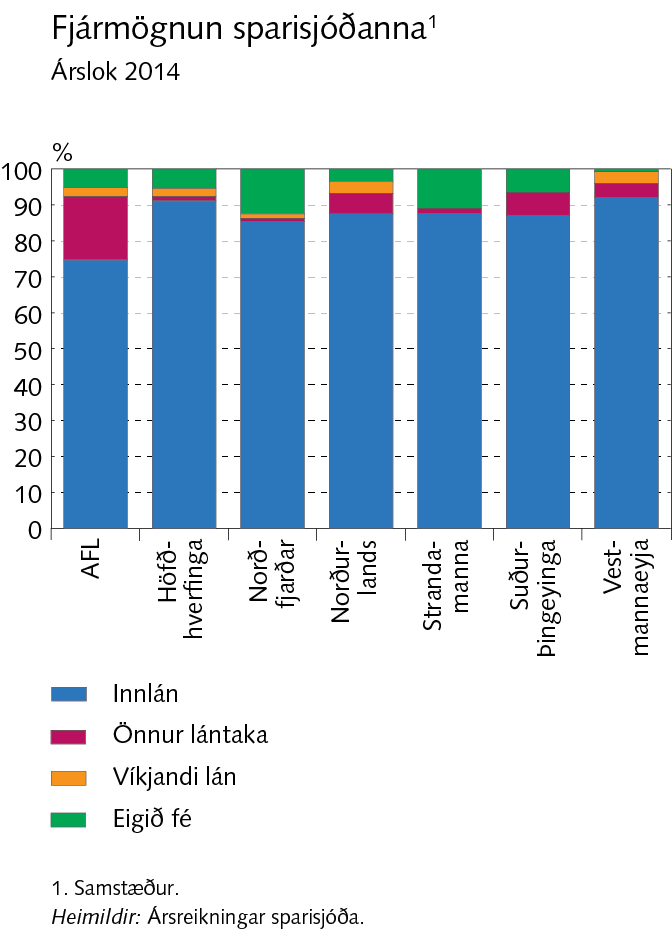 VI Aðilar á fjármálamarkaði
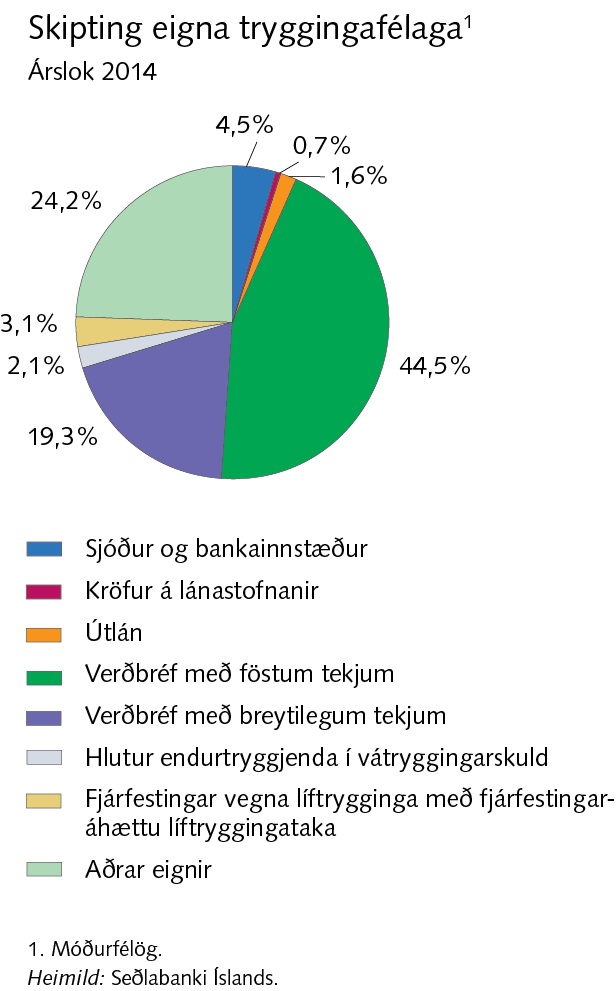 VII Uppgjör fallinna fjármálafyrirtækja
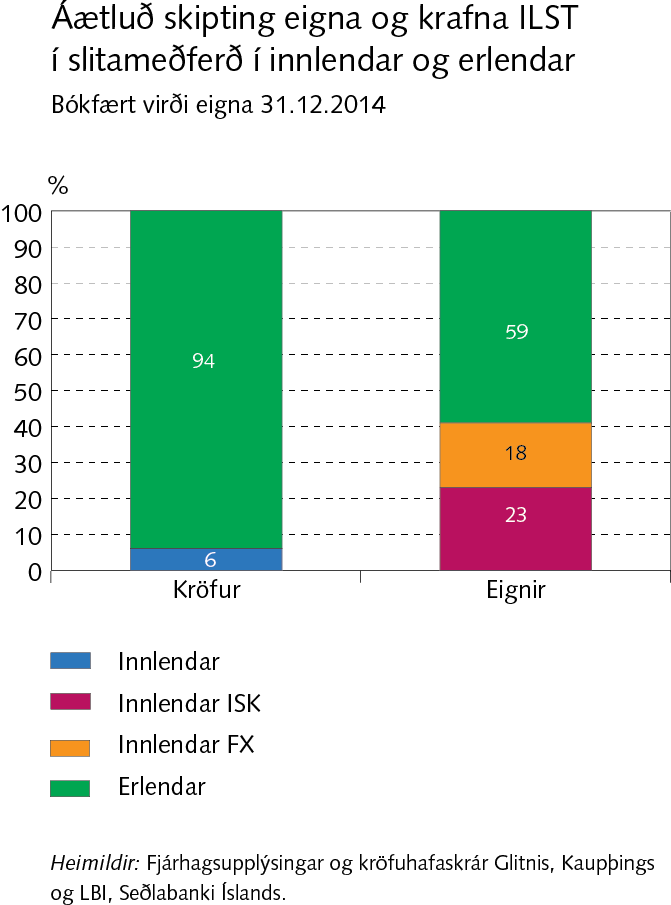 VII Uppgjör fallinna fjármálafyrirtækja
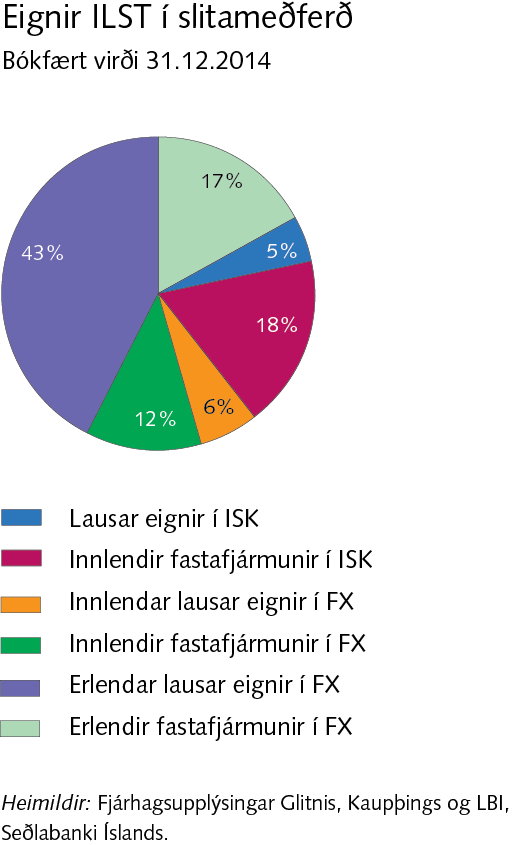 VII Uppgjör fallinna fjármálafyrirtækja
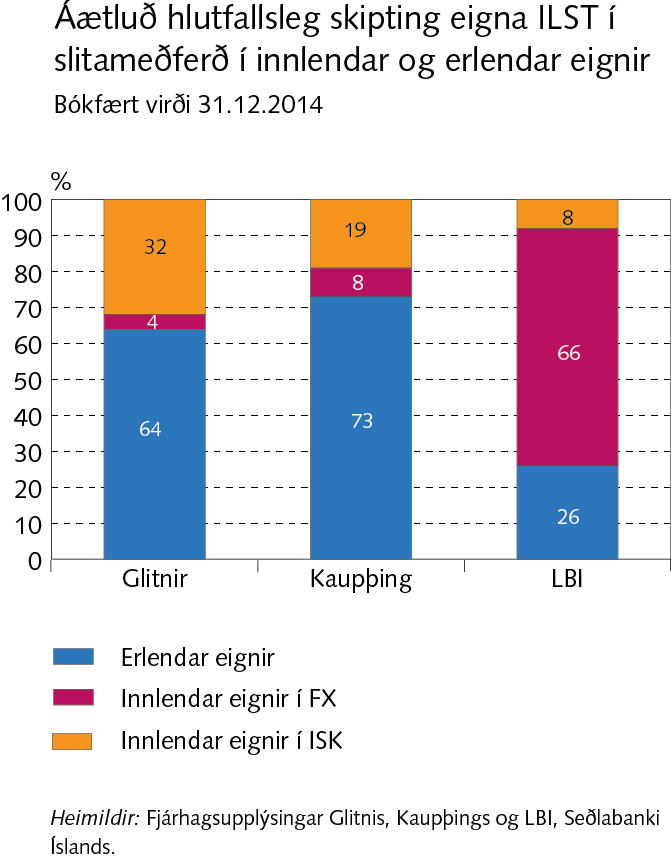 VII Uppgjör fallinna fjármálafyrirtækja
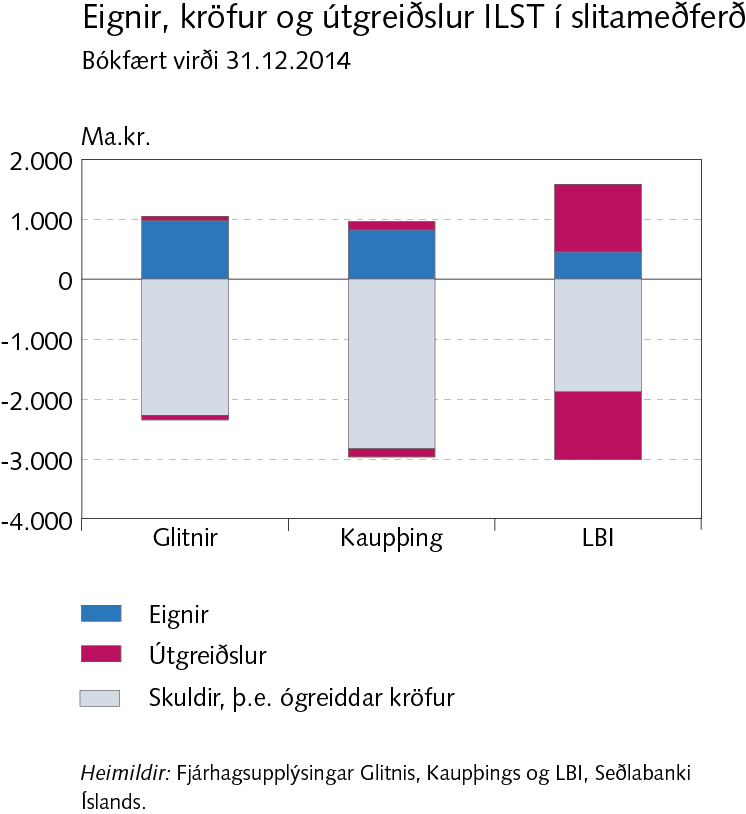 VII Uppgjör fallinna fjármálafyrirtækja
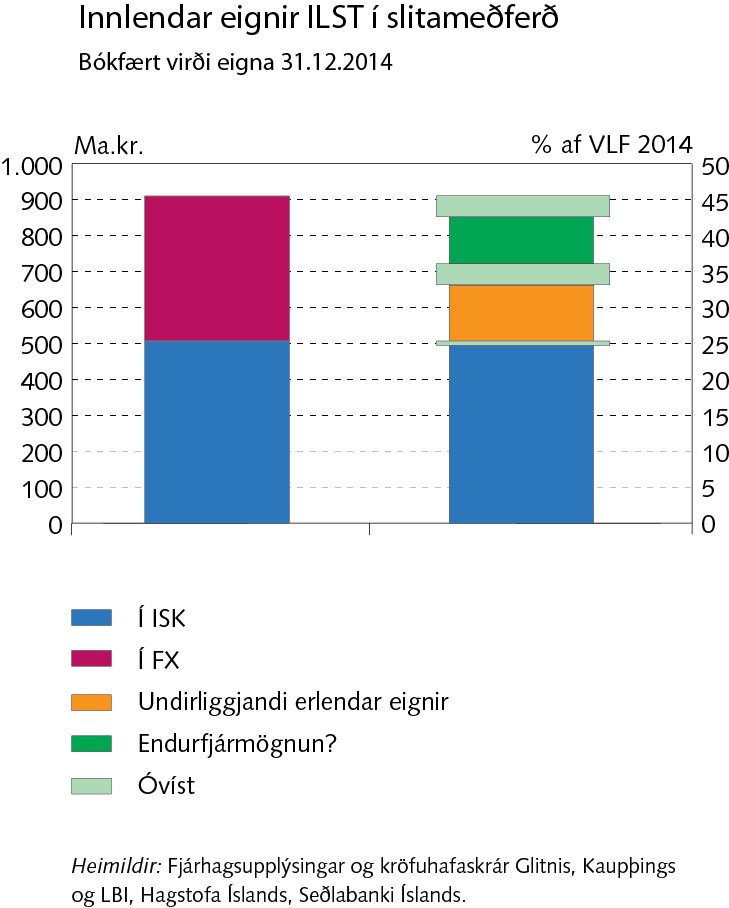 VII Uppgjör fallinna fjármálafyrirtækja
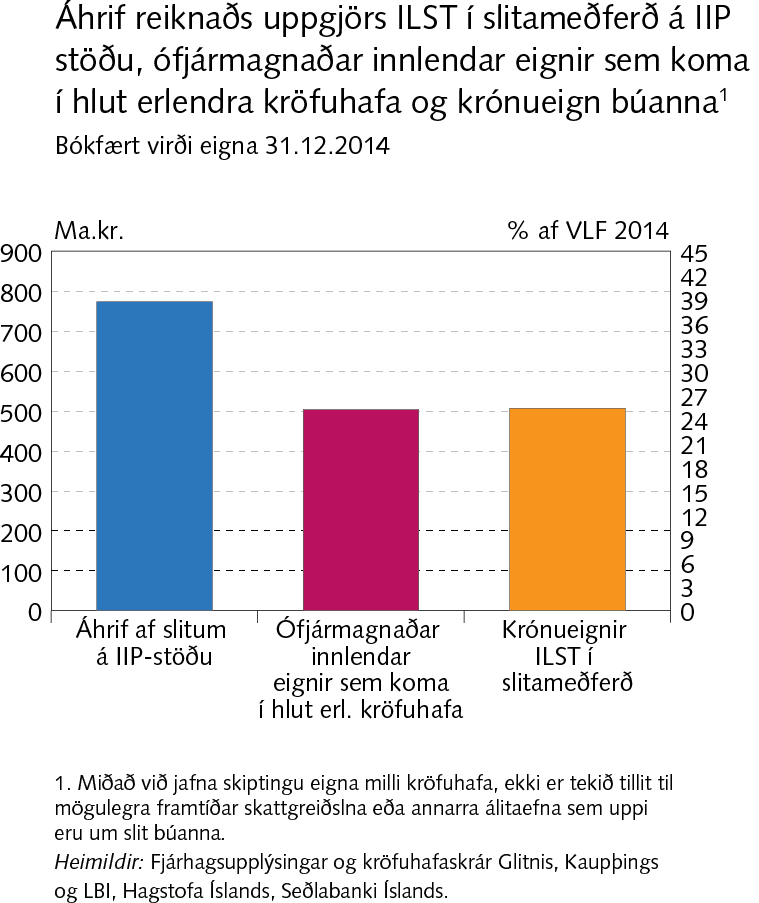 VII Uppgjör fallinna fjármálafyrirtækja
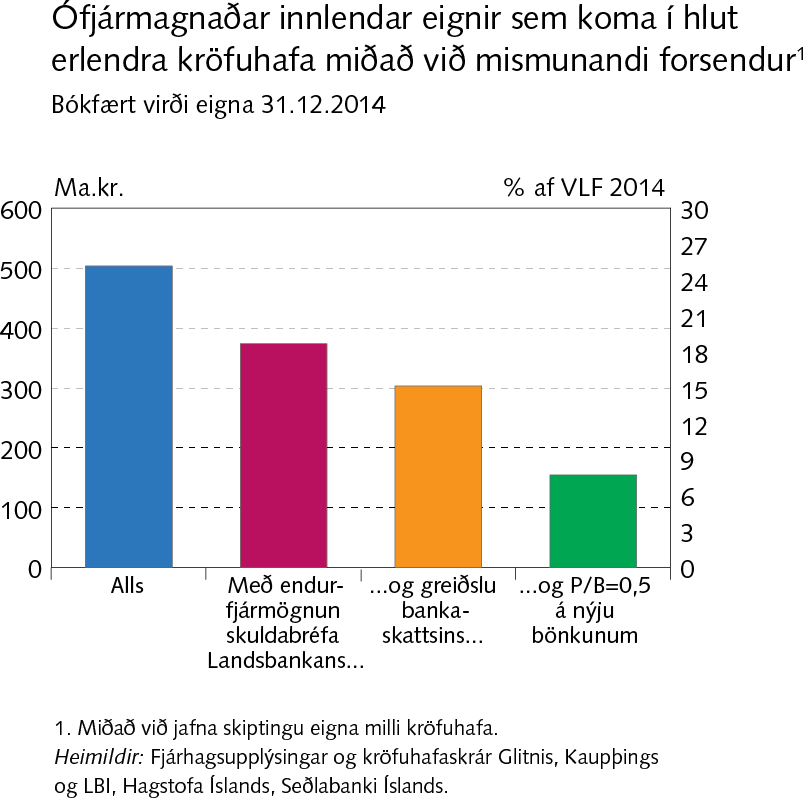 VII Uppgjör fallinna fjármálafyrirtækja
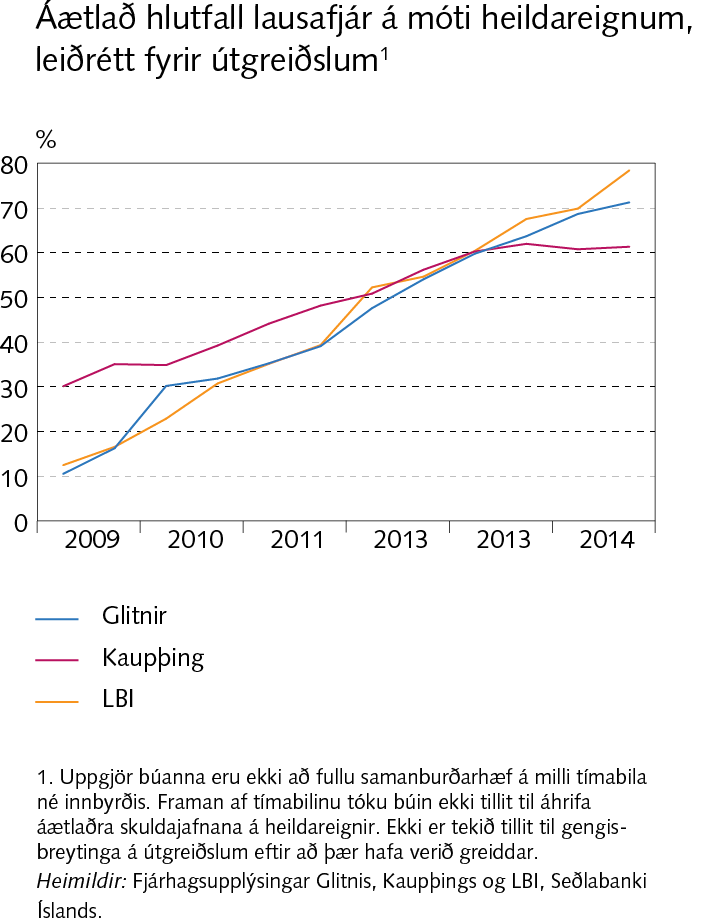 VII Uppgjör fallinna fjármálafyrirtækja
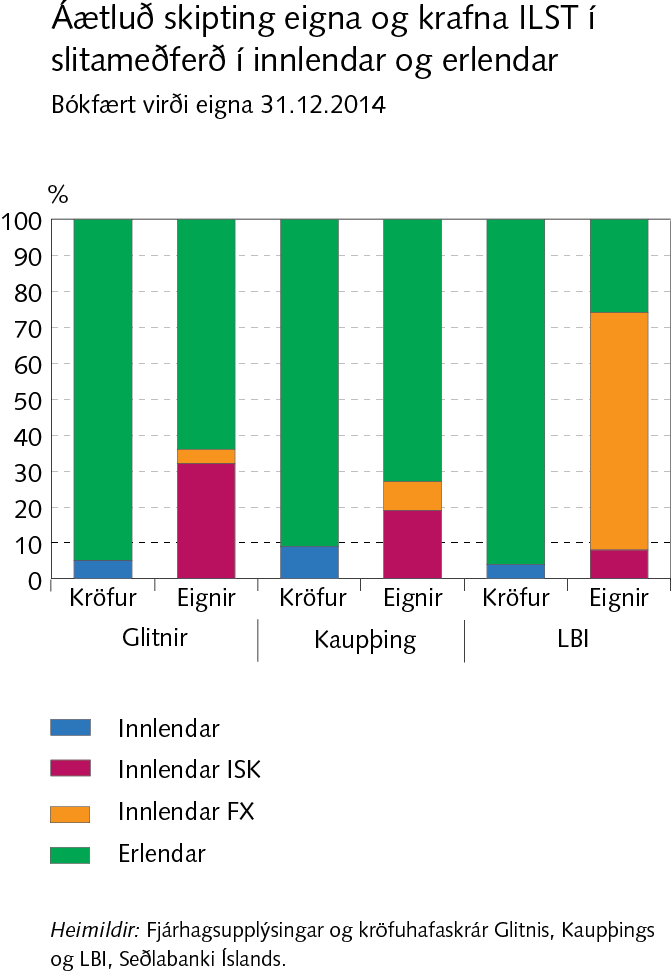 Viðauki I
Viðauki III
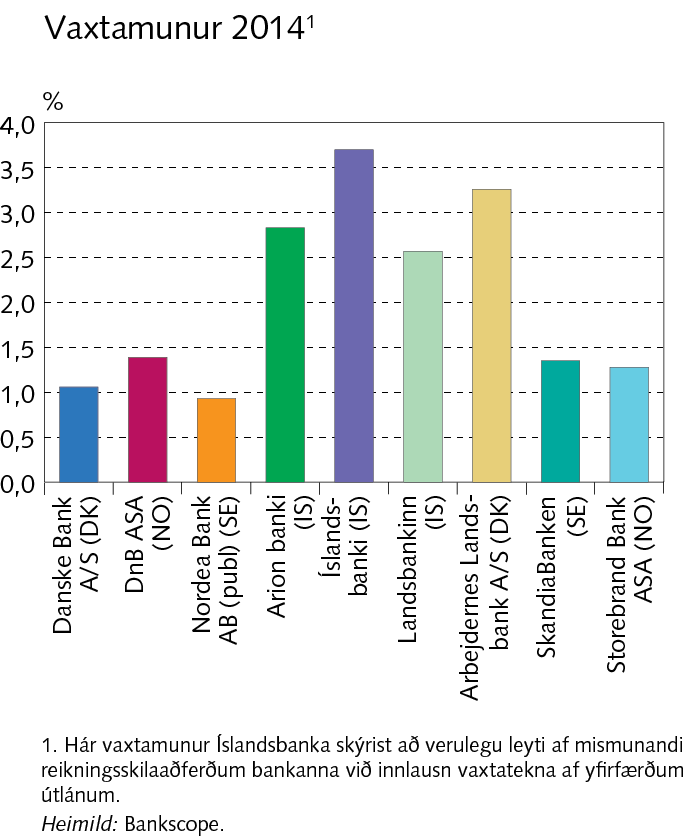 Viðauki III
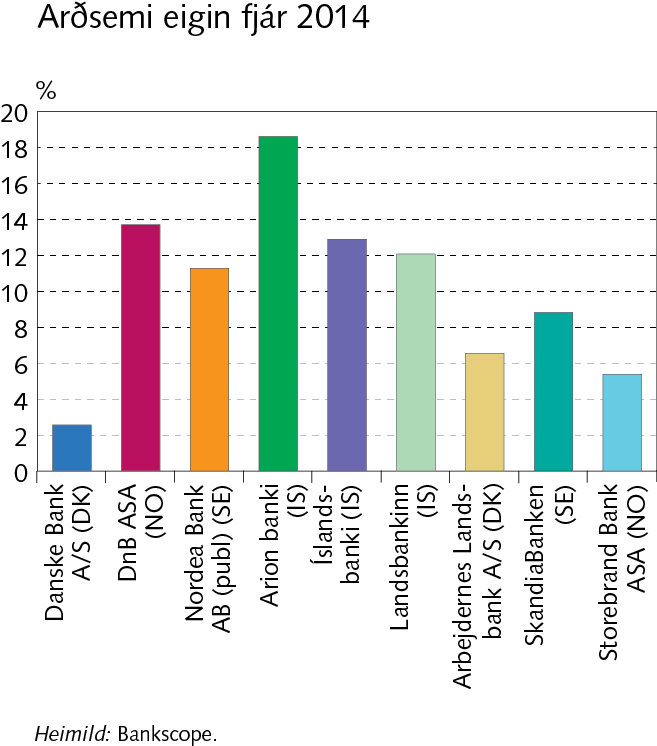 Viðauki III
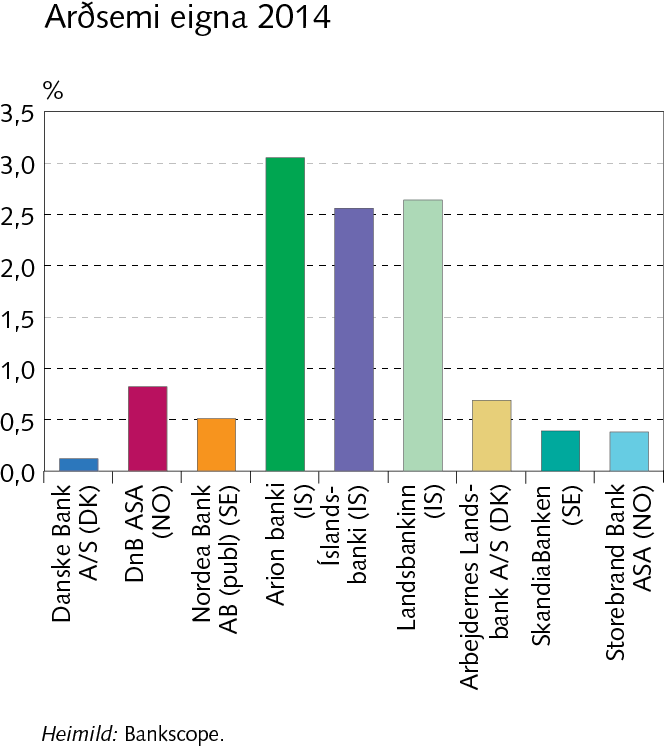 Viðauki III
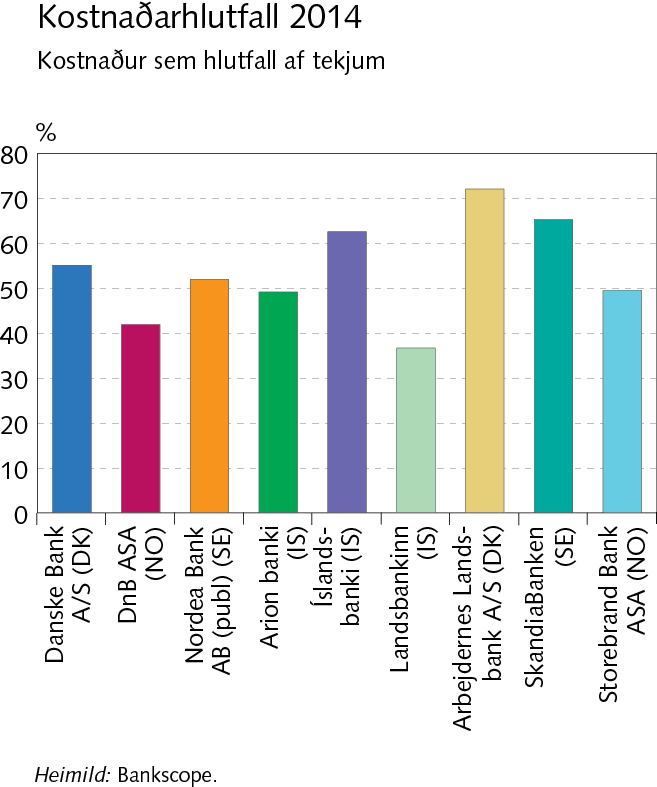 Viðauki III
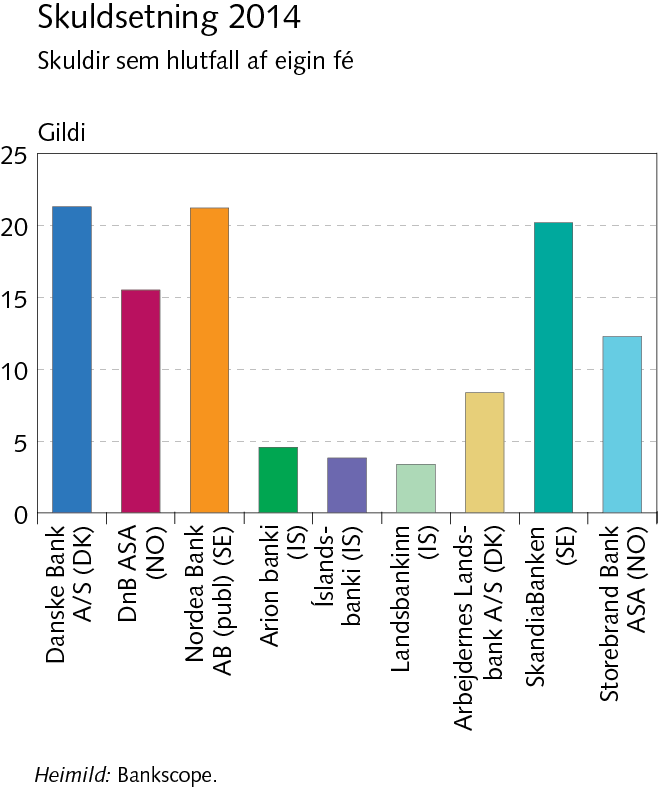 Viðauki III
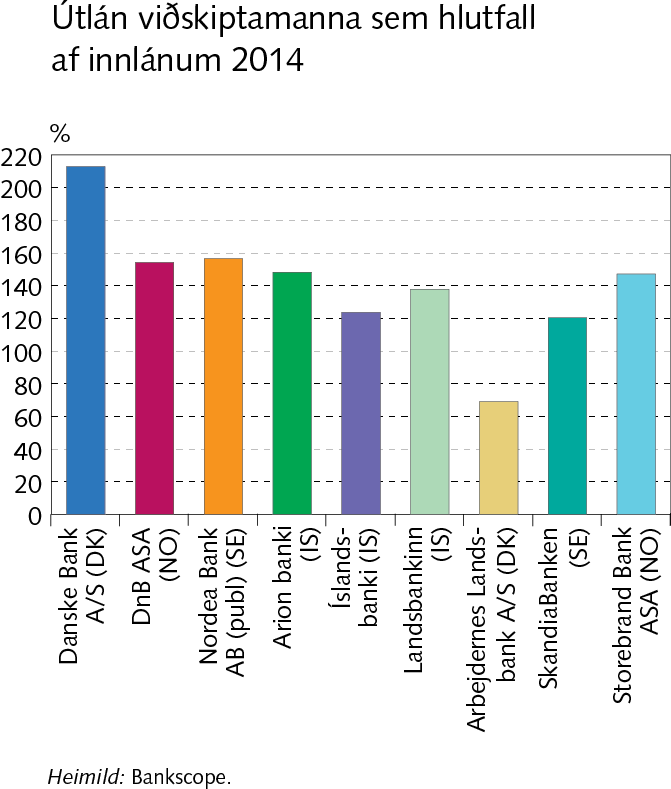